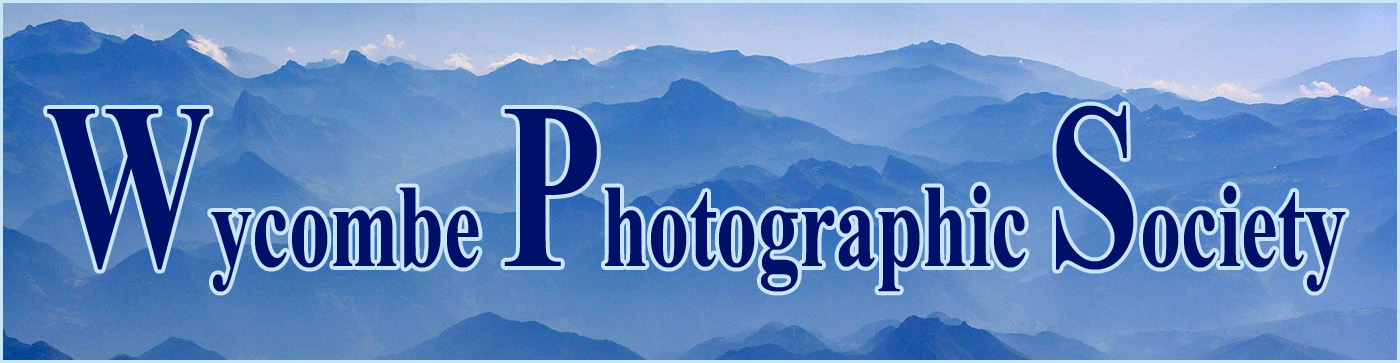 2021
Annual Competition
Part 2
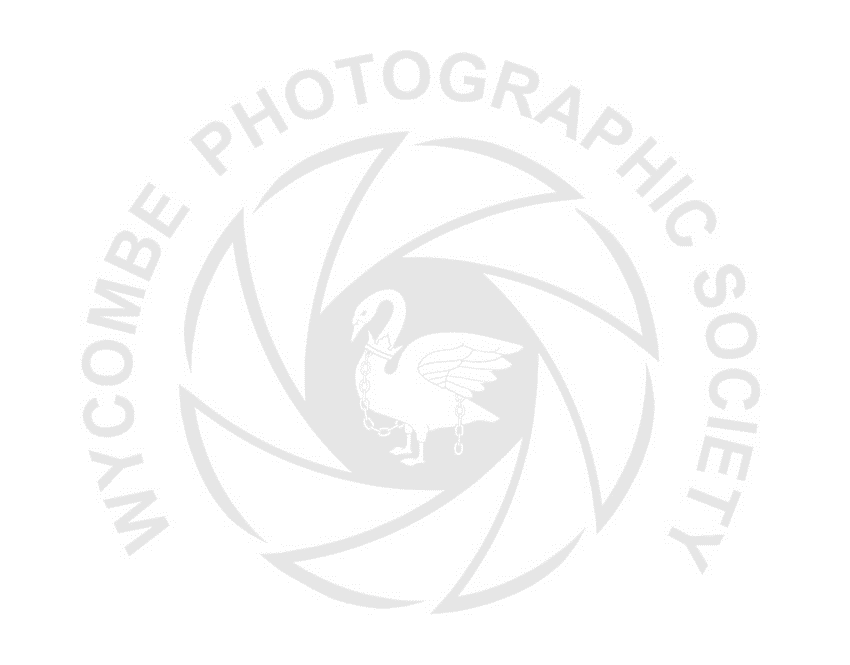 Landscape
Wildlife
Pictorial - Colour
Pictorial - Monochrome
landscape
Stan Holbrook Trophy
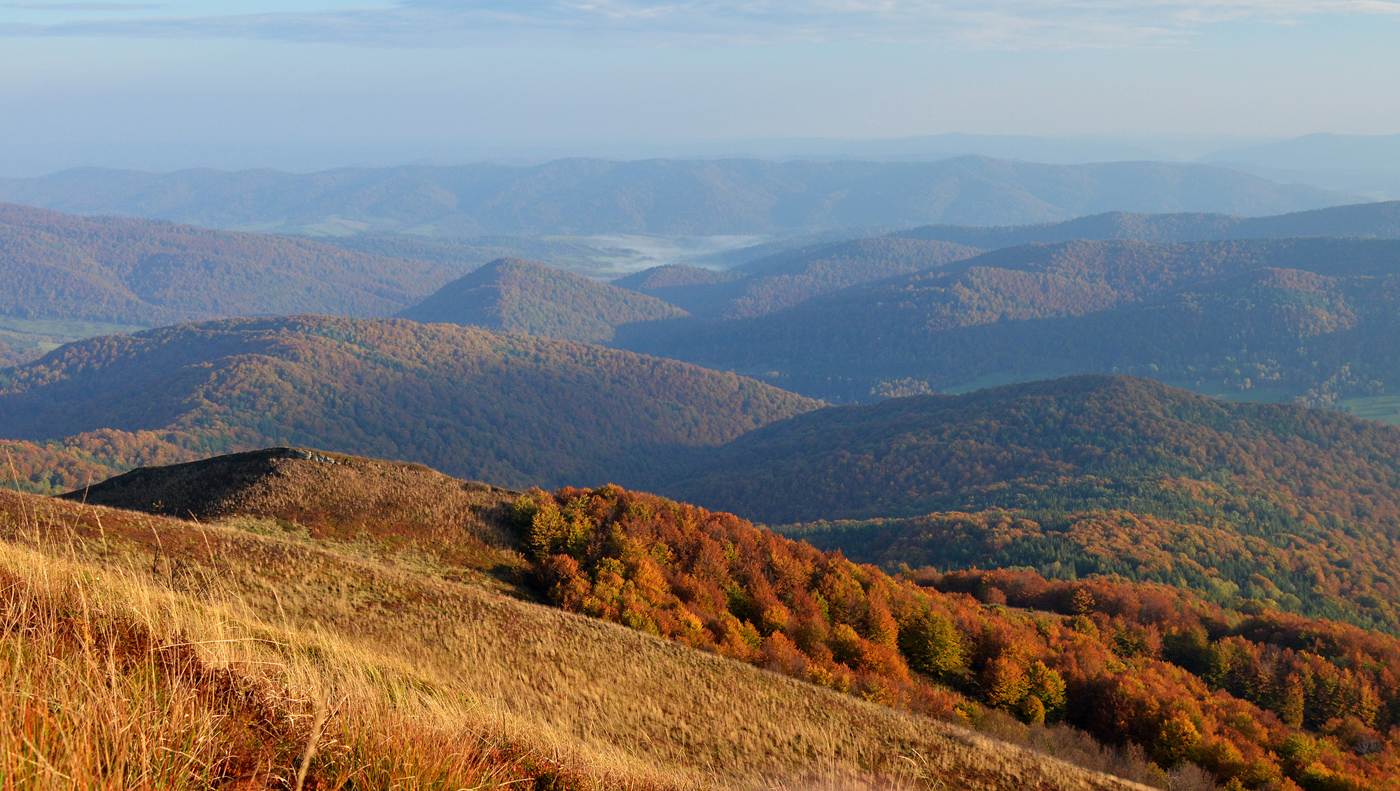 Angus Williamson
#1
ACROSS THE HILLS
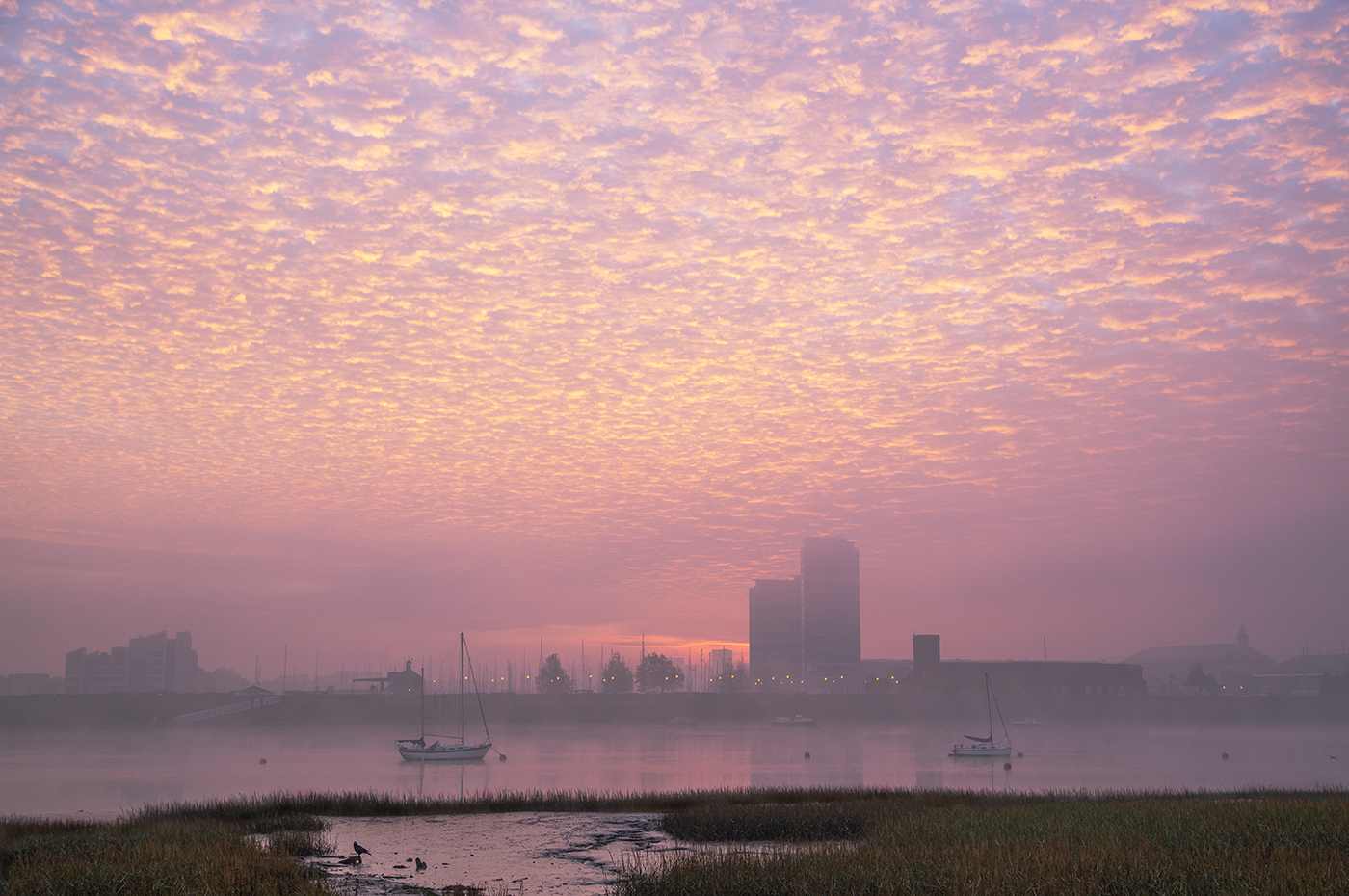 Pat Begley
#2      NOVEMBER DAWN
#1      EARLY MORNING ROW
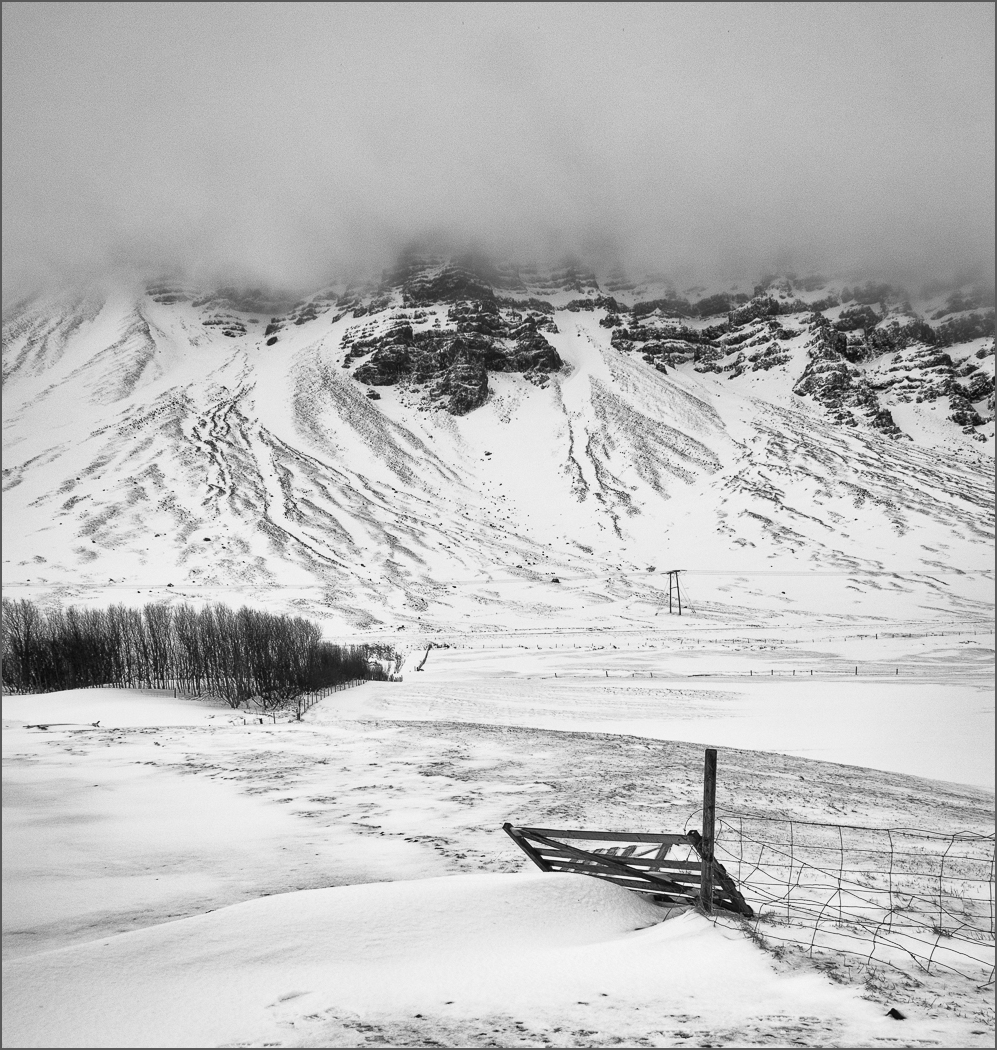 Teresa Hehir CPAGB
#3
PAST THE GATE
#1      EARLY MORNING ROW
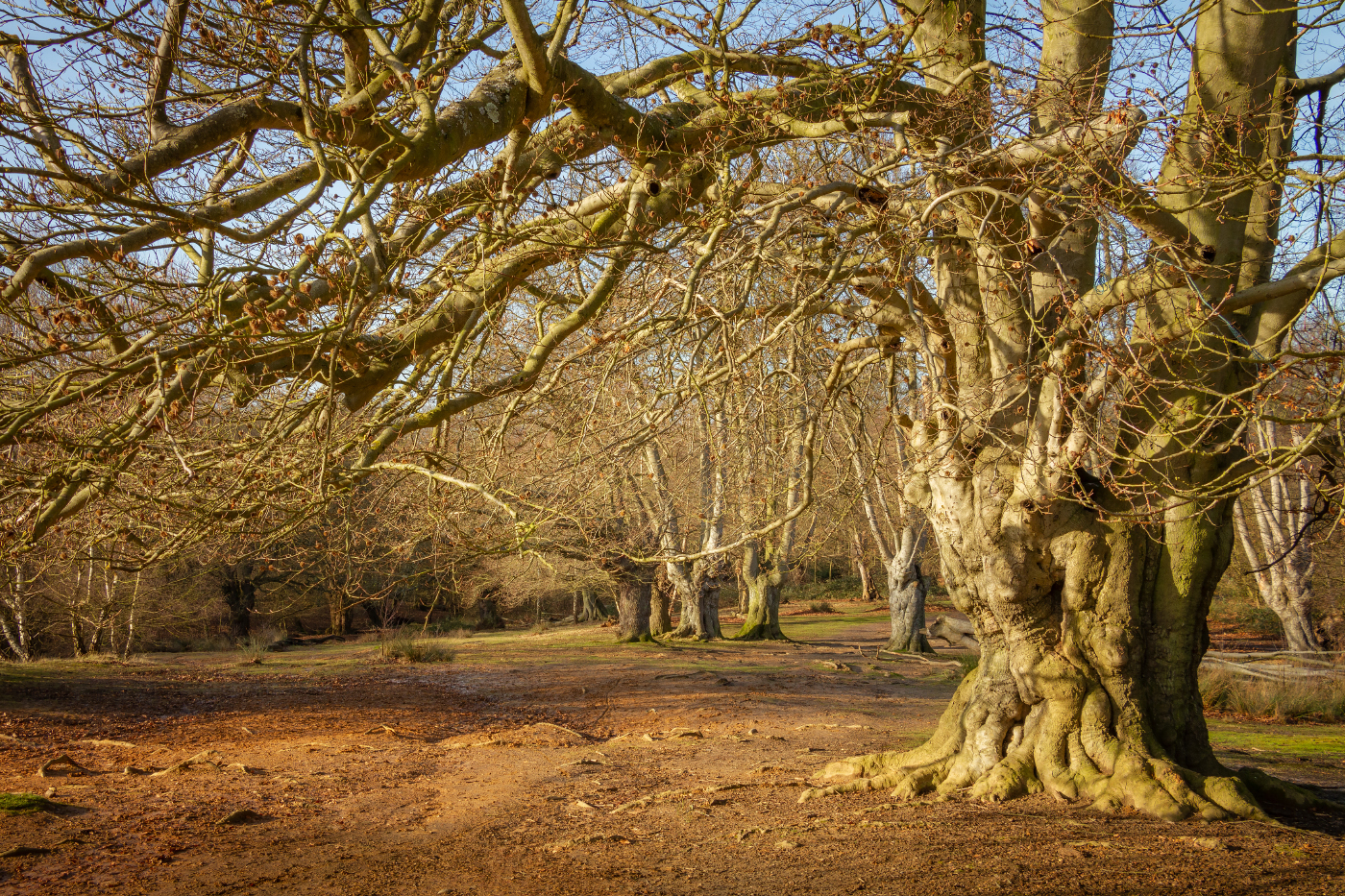 Paul Goby
#4
ANCIENT BEECHES
#1      EARLY MORNING ROW
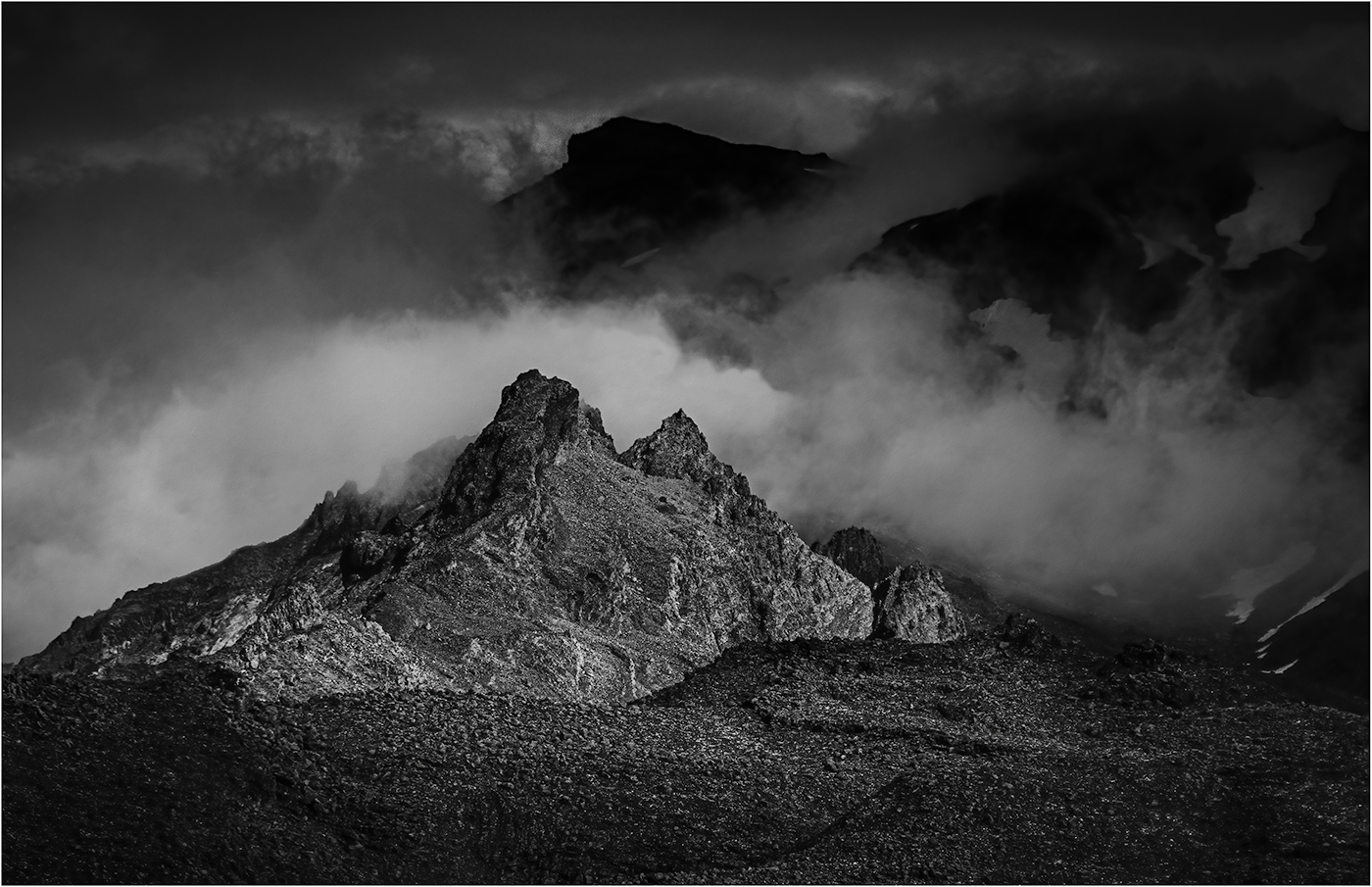 Hilary Pickersgill
#5
SUNLIT THROUGH THE CLOUDS
#1      EARLY MORNING ROW
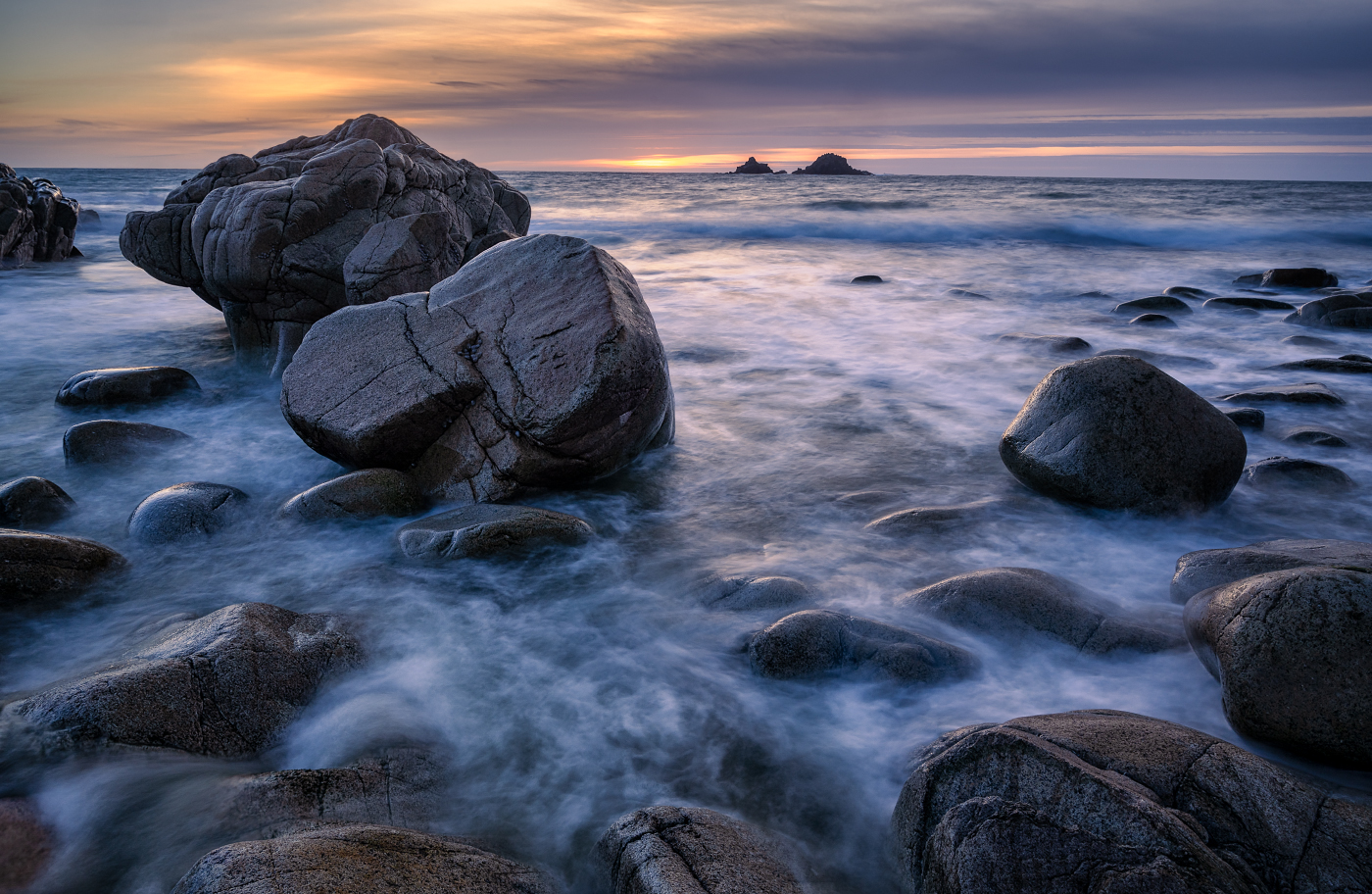 Jan Harris ARPS, CPAGB
#06
SUNSET AT PORTHNANVEN
#1      EARLY MORNING ROW
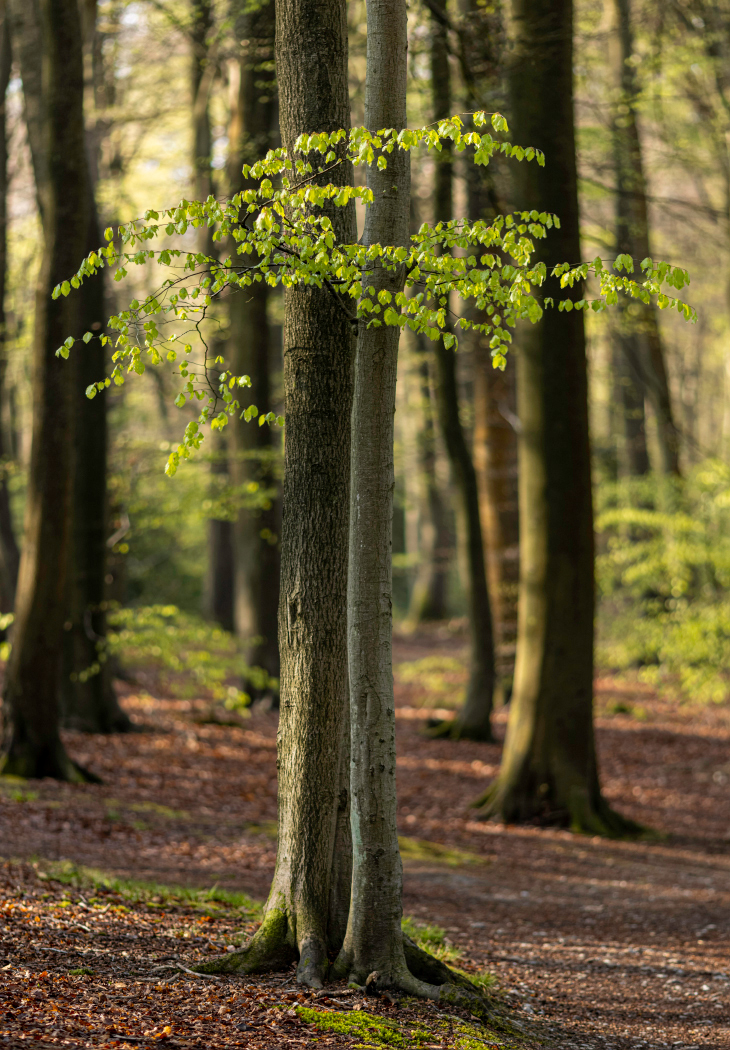 Paul Goby
#7
BEECH LEAVES IN THE SPRING
#1      EARLY MORNING ROW
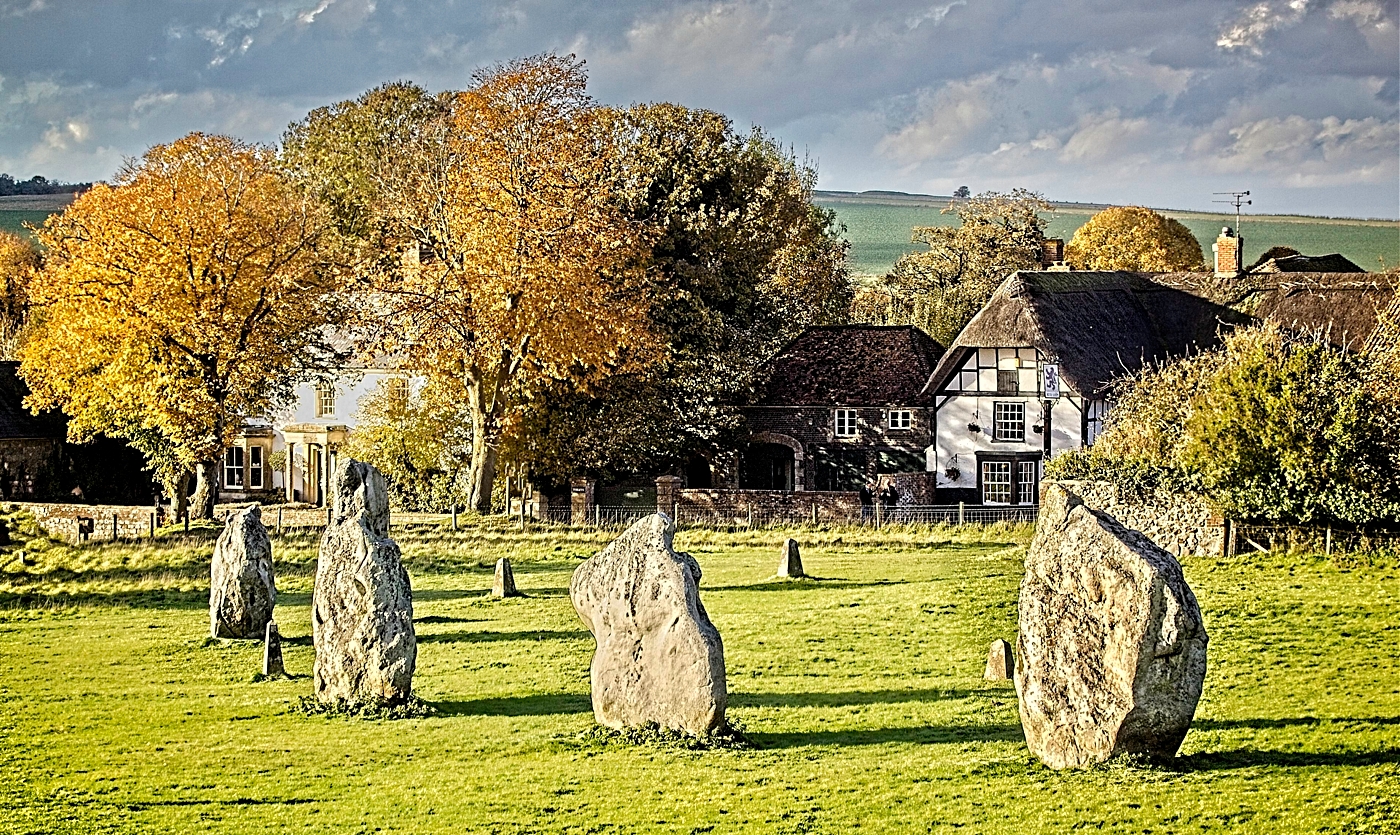 David Greenwood#8      AVEBURY AND RING
#1      EARLY MORNING ROW
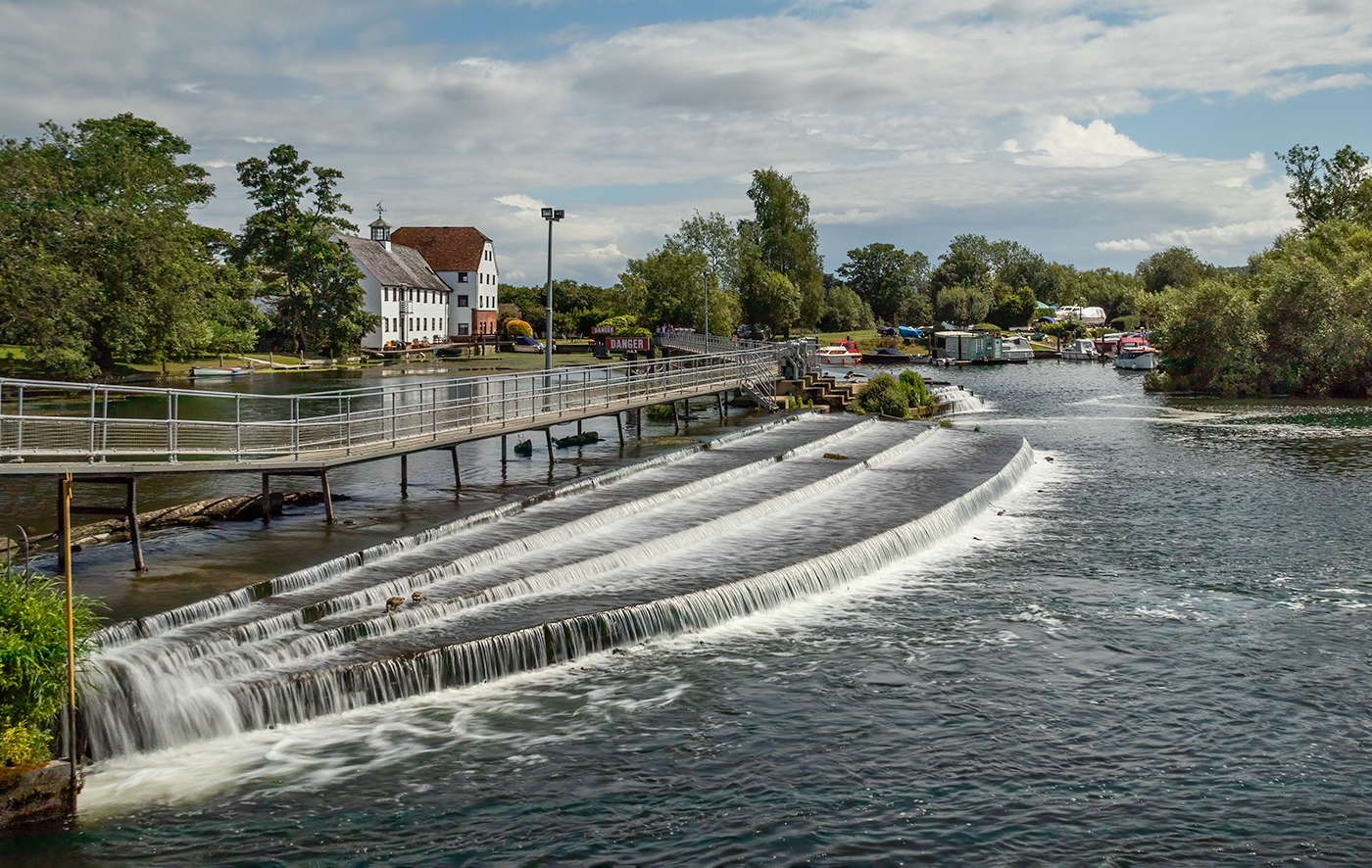 Hilary Pickersgill
#9      HAMBLEDEN WEIR
#1      EARLY MORNING ROW
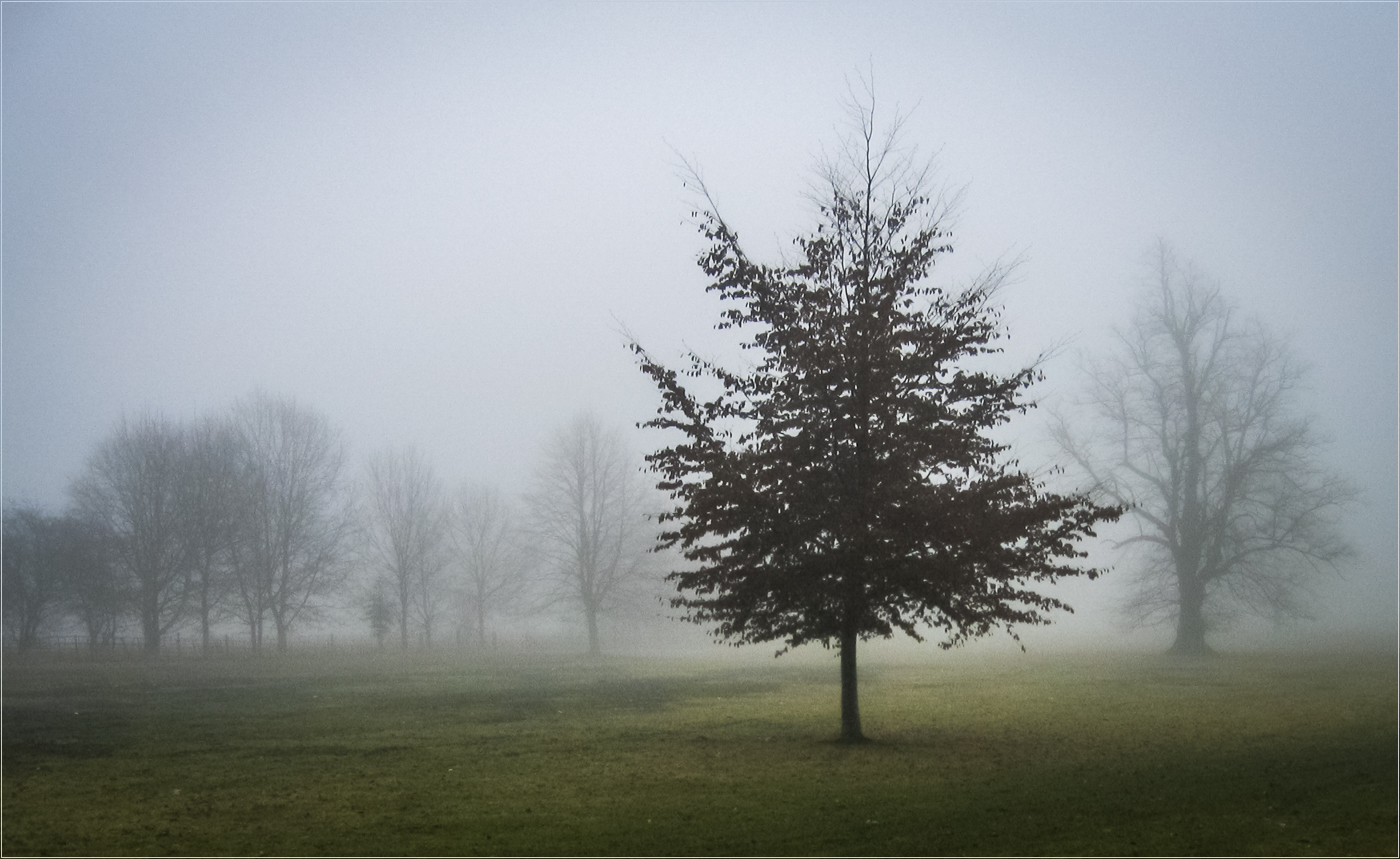 Peter Davis
#10
TREE IN THE MIST
#1      EARLY MORNING ROW
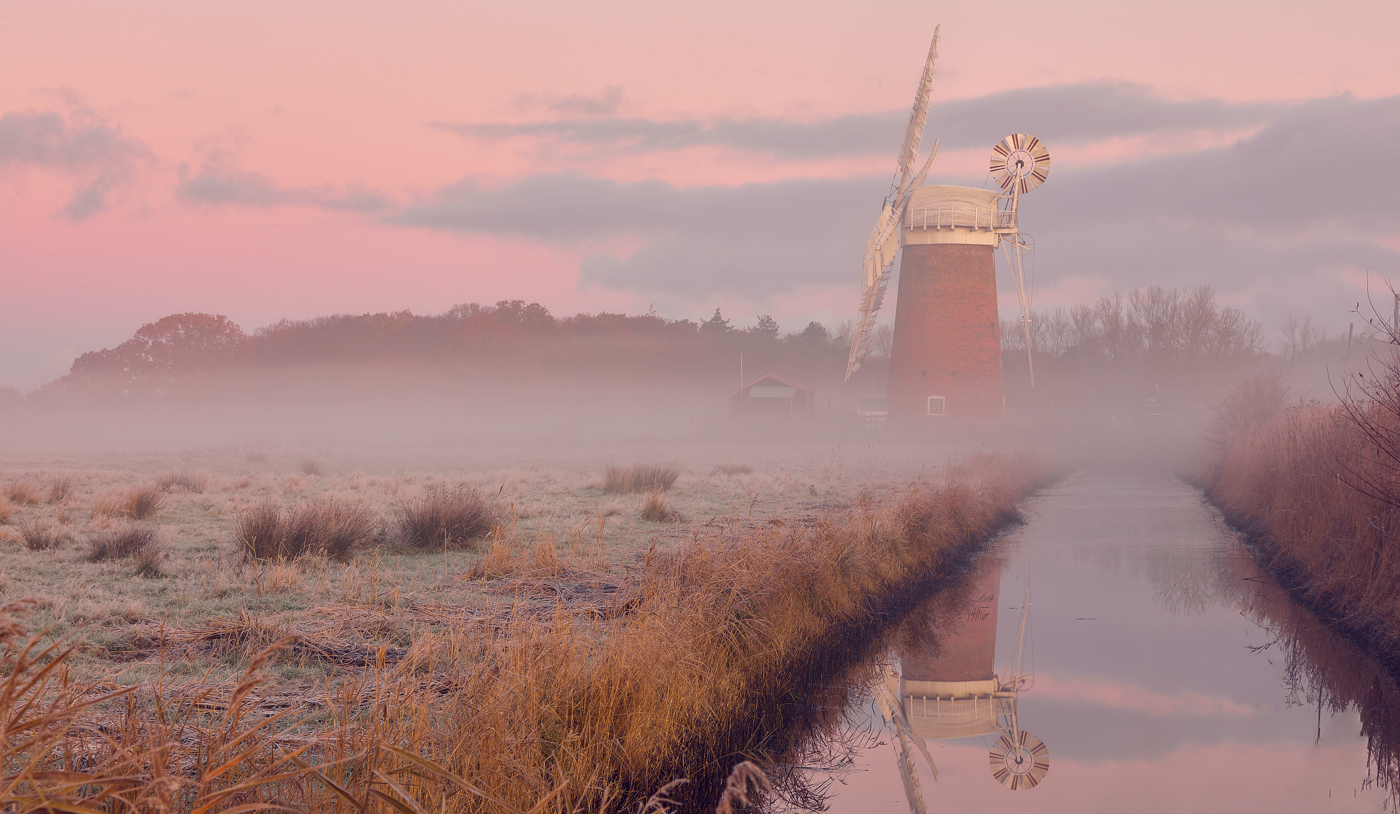 Allan Marshall
#11      HORSEY MILL NORFOLK
#1      EARLY MORNING ROW
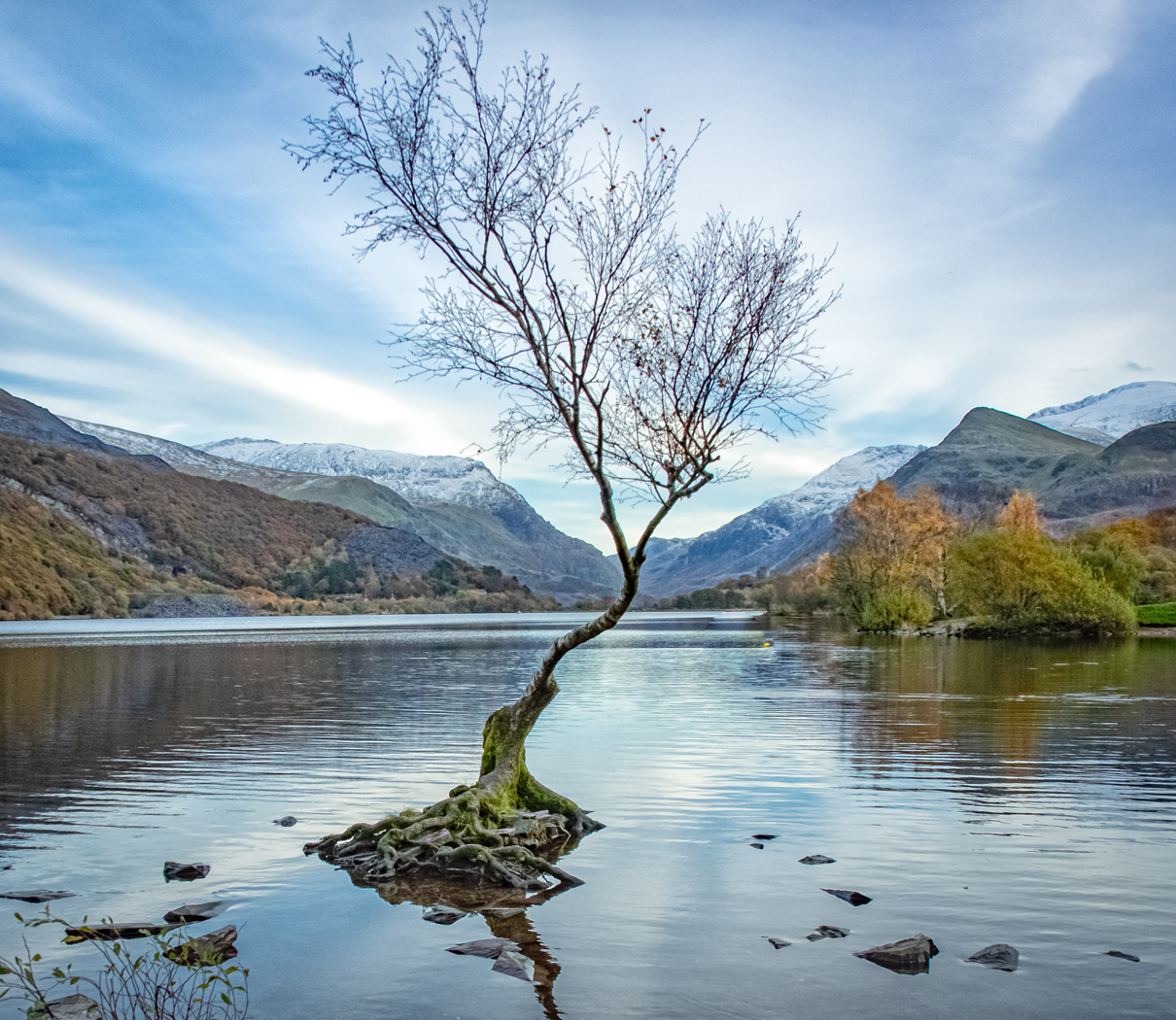 Allan Jaycock
#12
LONE TREE IN THE MORNING
#1      EARLY MORNING ROW
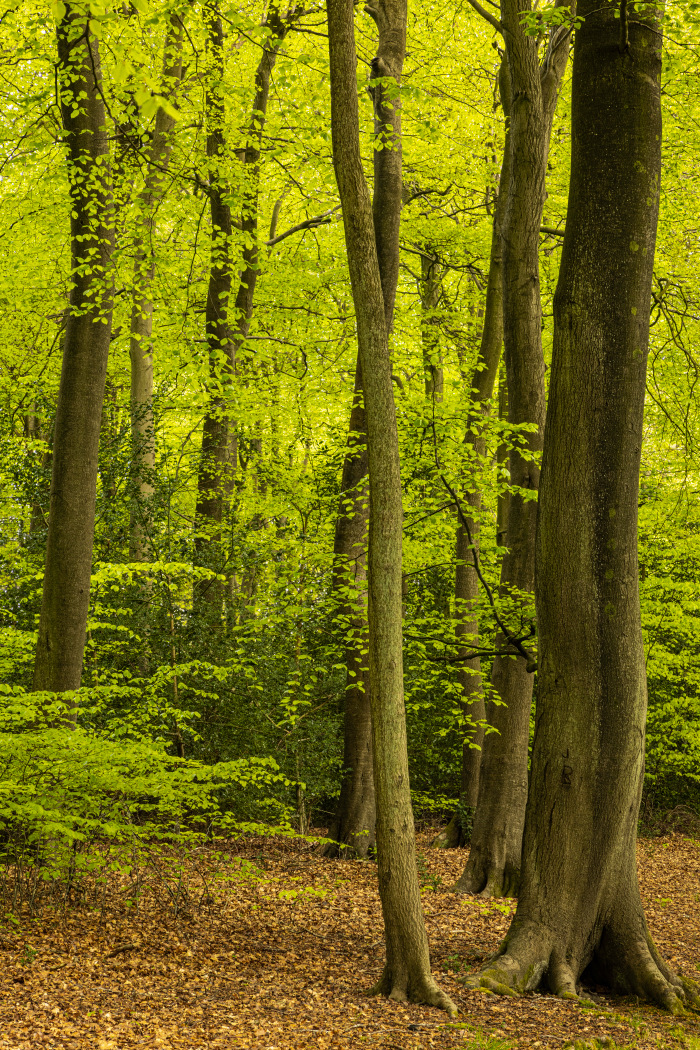 Paul Goby
#13
SUNNY SPRING BEECHES
#1      EARLY MORNING ROW
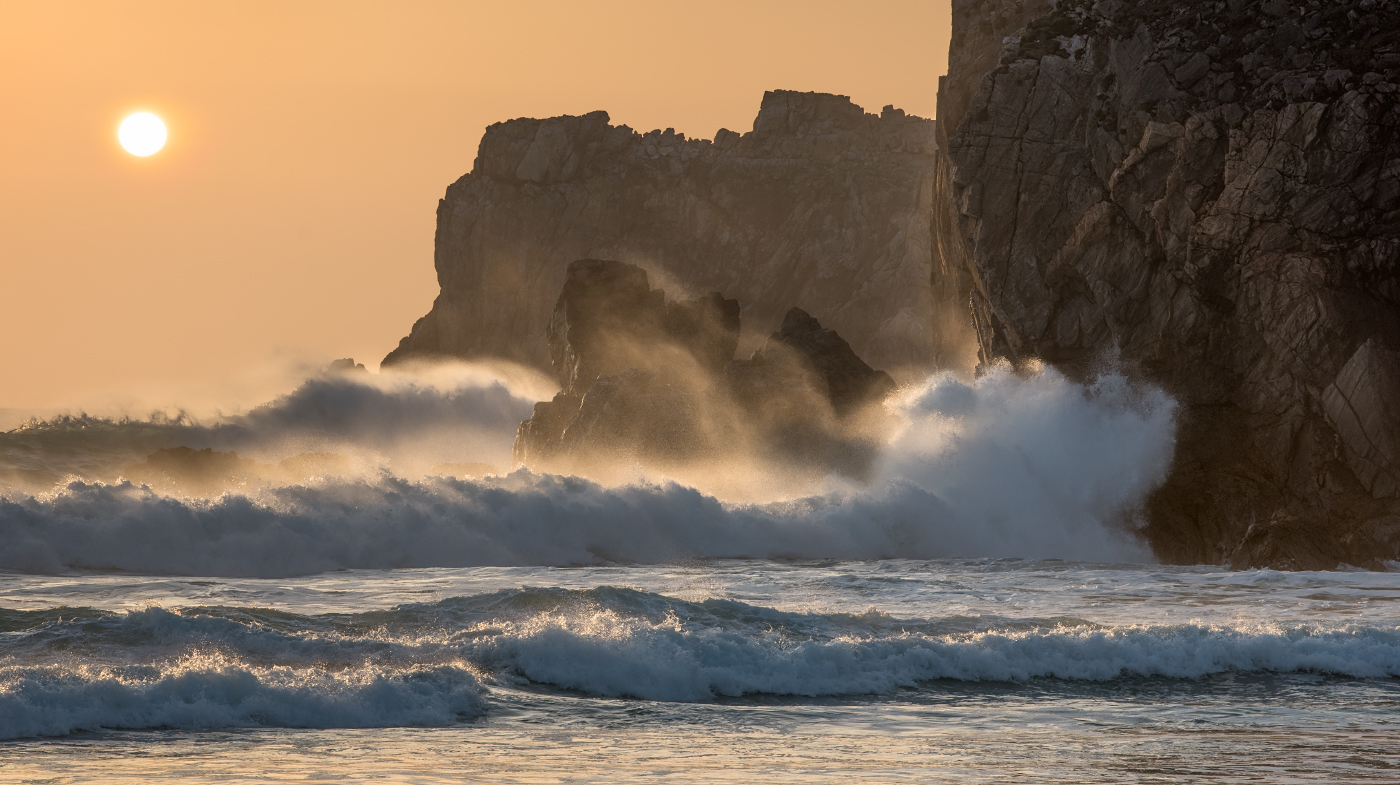 David Harris  ARPS, CPAGB   #14  SUNSET SURF
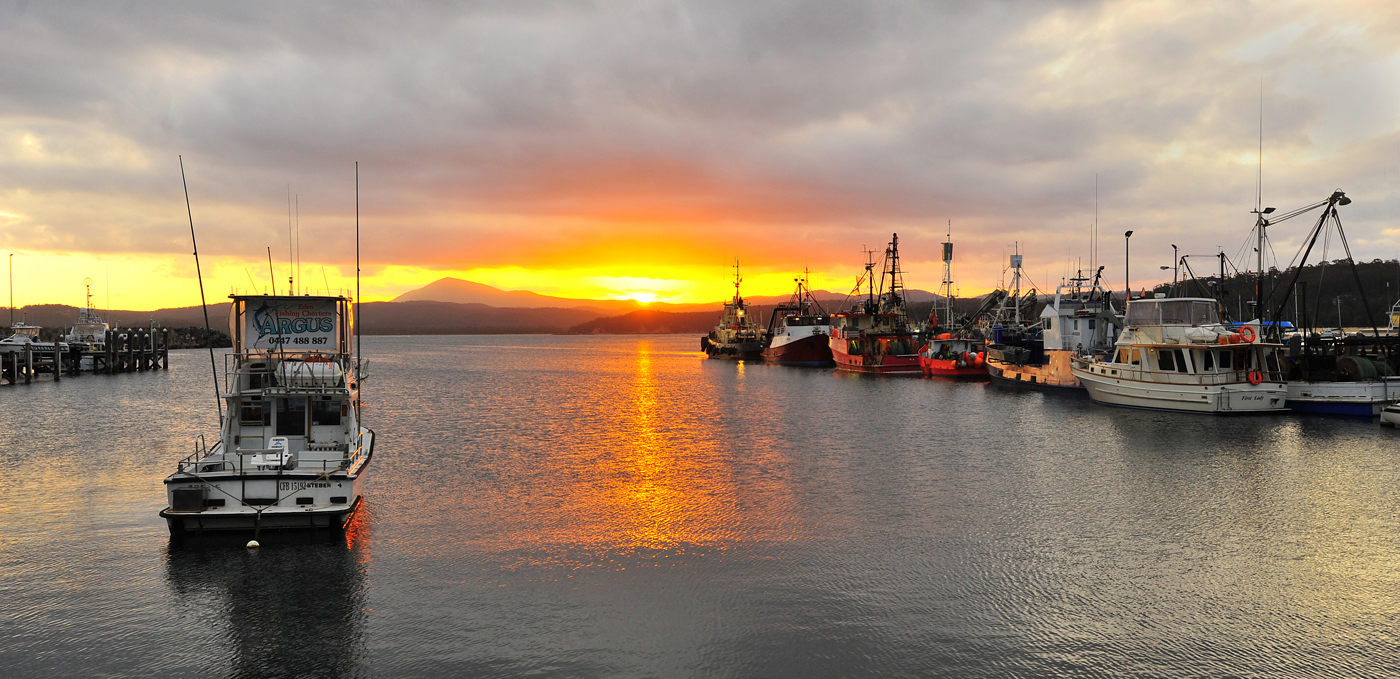 Angus Williamson
#15
EDEN SUNSET
#1      EARLY MORNING ROW
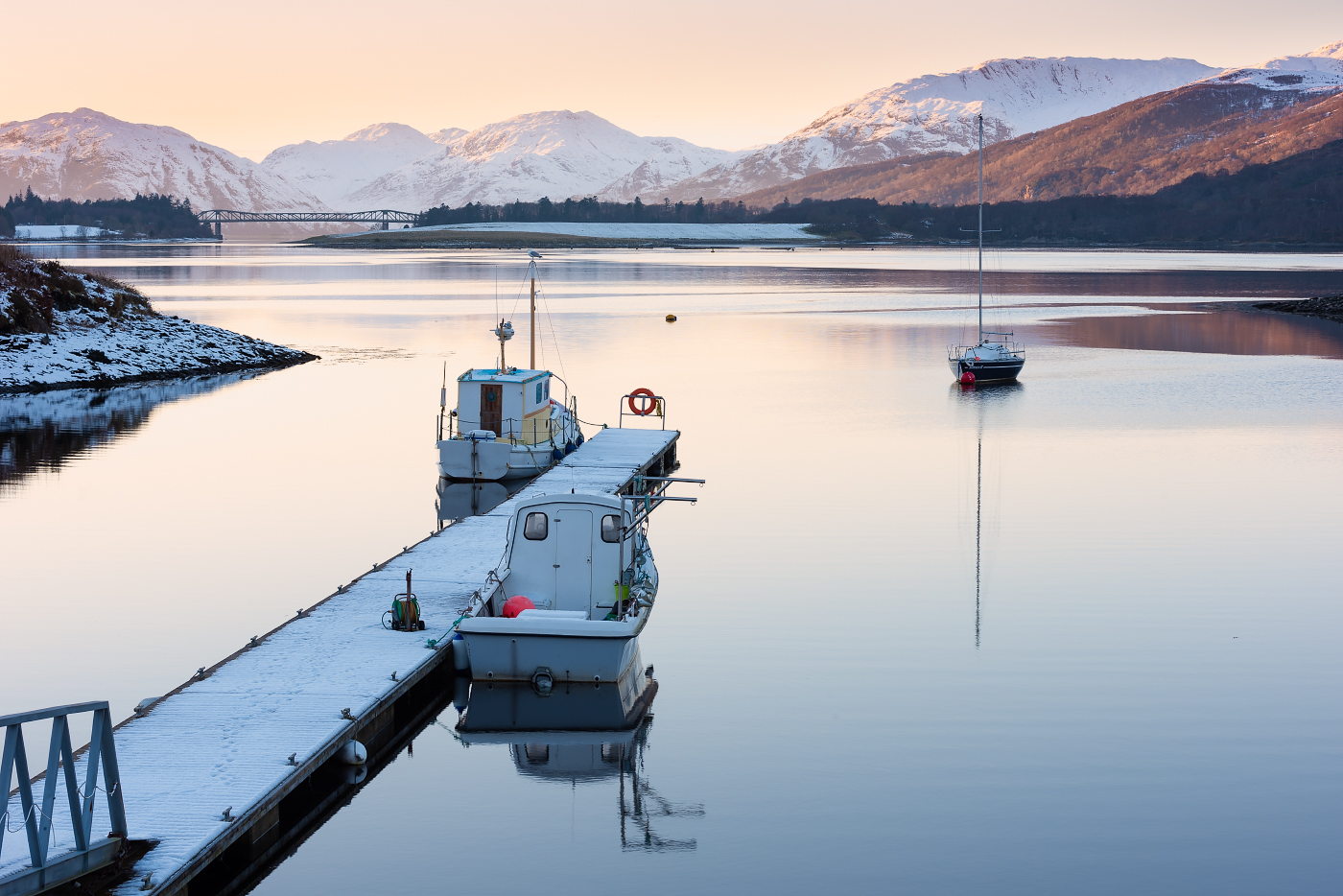 David Harris ARPS, CPAGB
#16
TRANQUIL LOCH LEVEN
#1      EARLY MORNING ROW
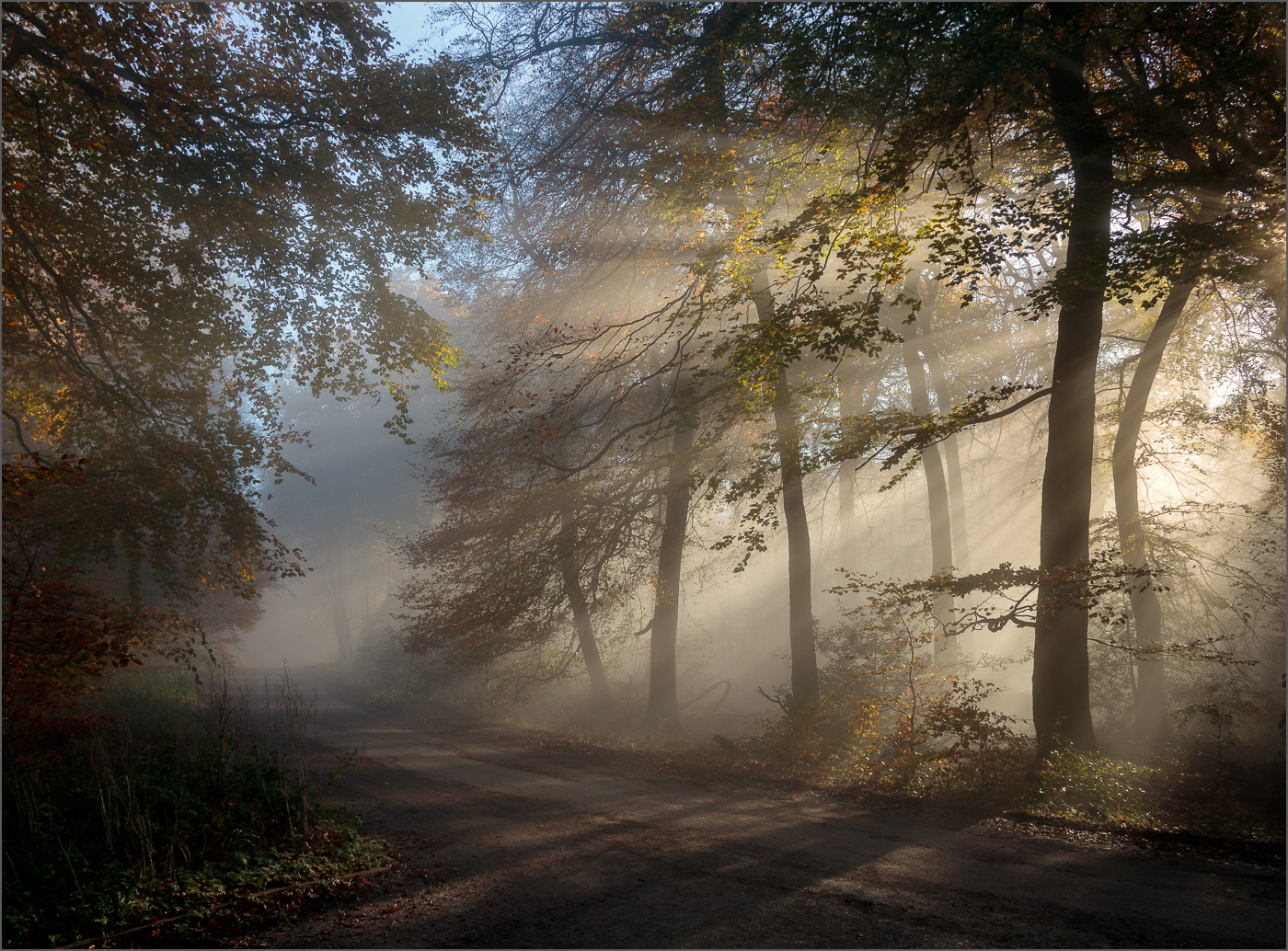 Teresa Hehir CPAGB
#17
ALONG THE ROAD
#1      EARLY MORNING ROW
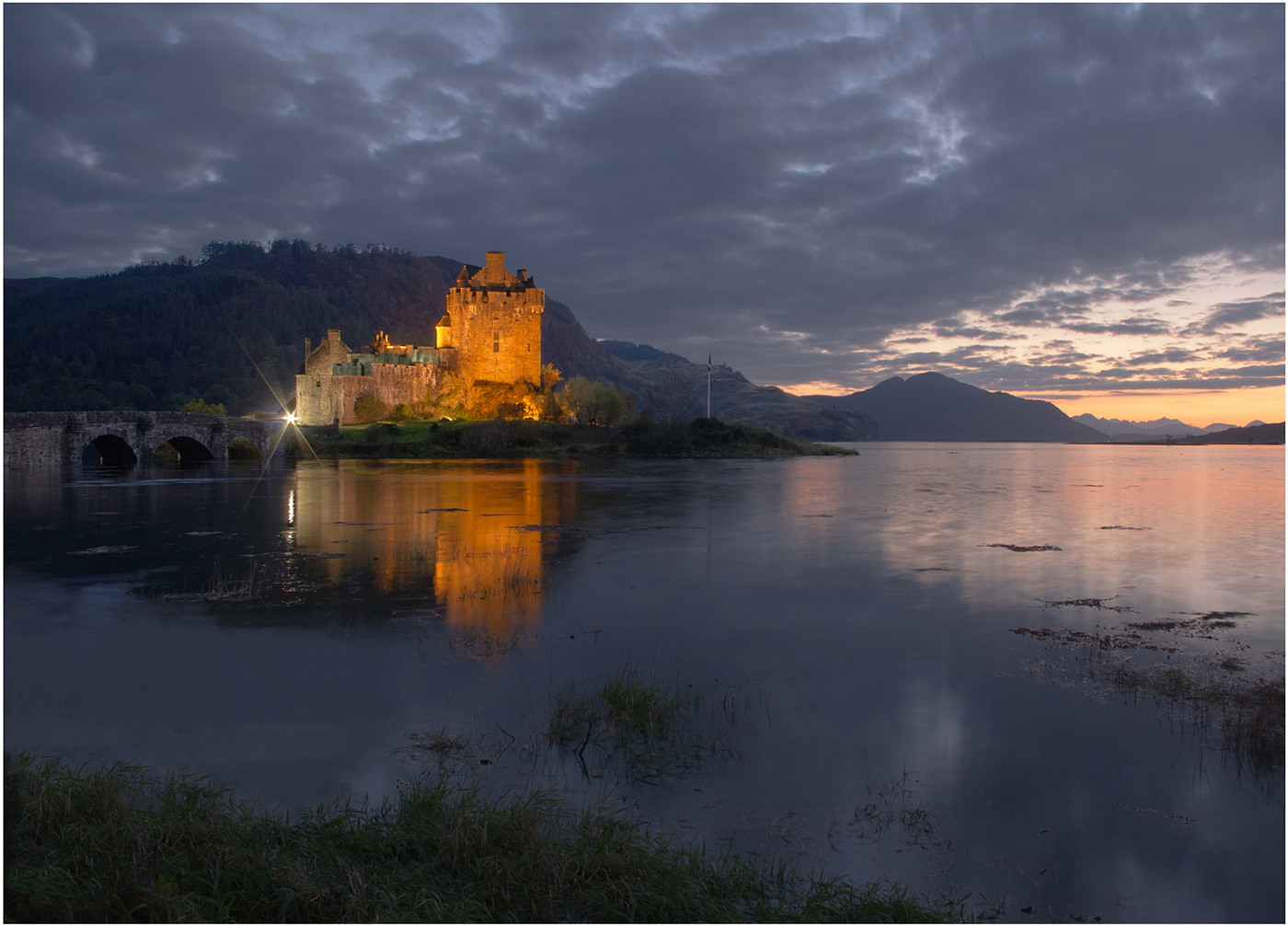 Pat Begley
#18
EILEAN DONAN CASTLE
#1      EARLY MORNING ROW
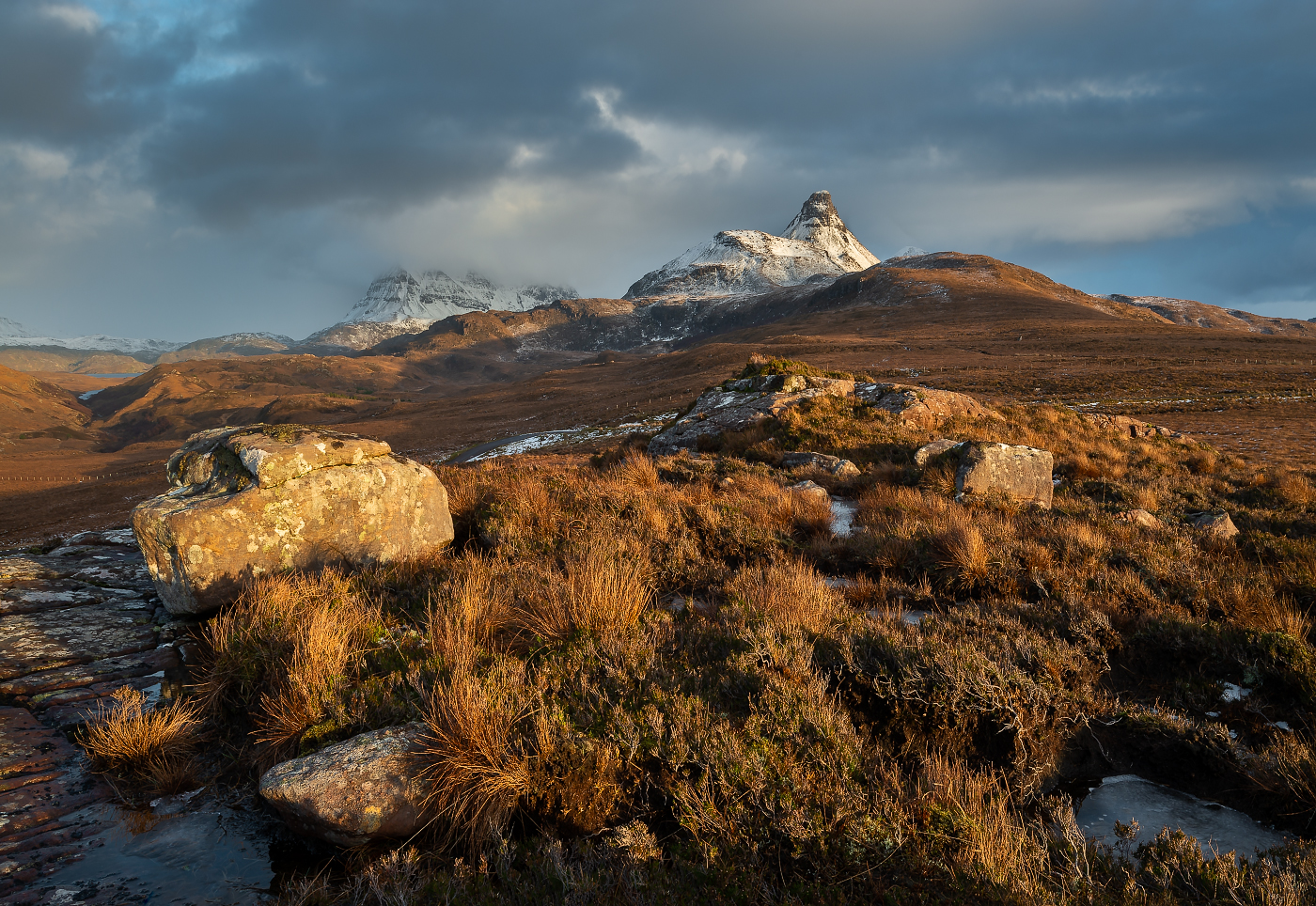 Jan Harris ARPS, CPAGB
#19
WINTER IN ASSYNT
#1      EARLY MORNING ROW
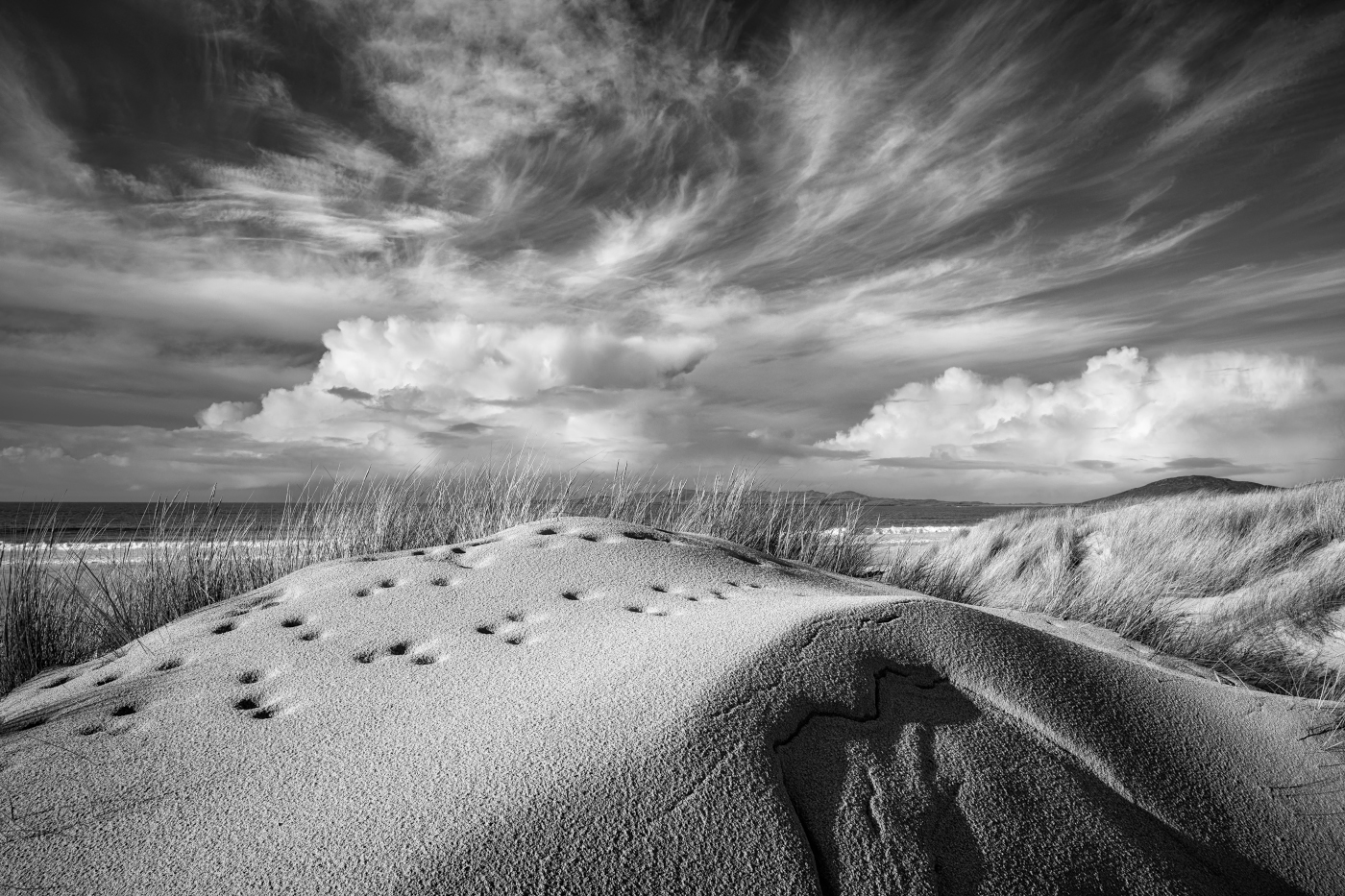 David Harris ARPS, CPAGB
#20
OVER TEXTURED DUNES
#1      EARLY MORNING ROW
Commended
#1      EARLY MORNING ROW
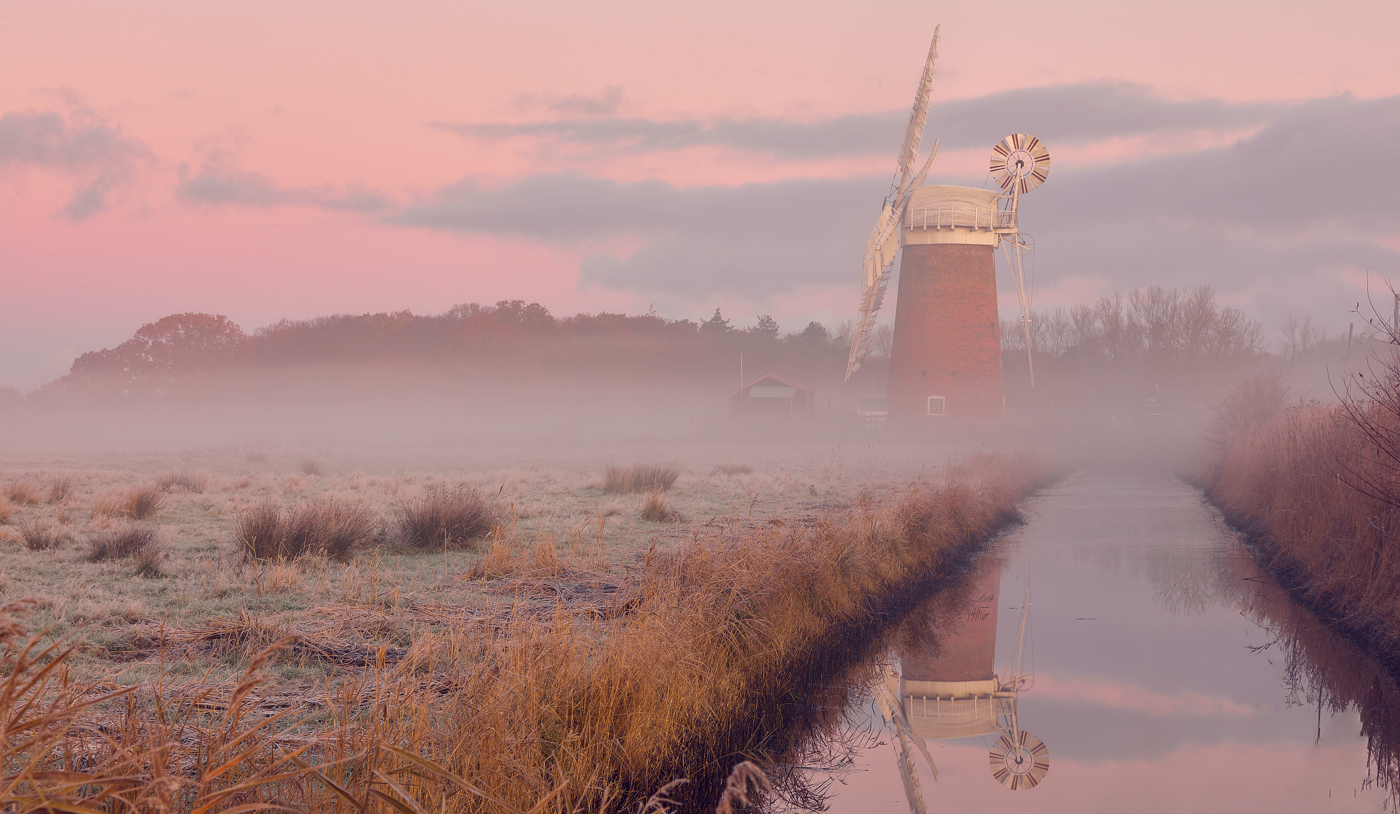 Allan Marshall #11      HORSEY MILL NORFOLK
#1      EARLY MORNING ROW
Highly Commended
#1      EARLY MORNING ROW
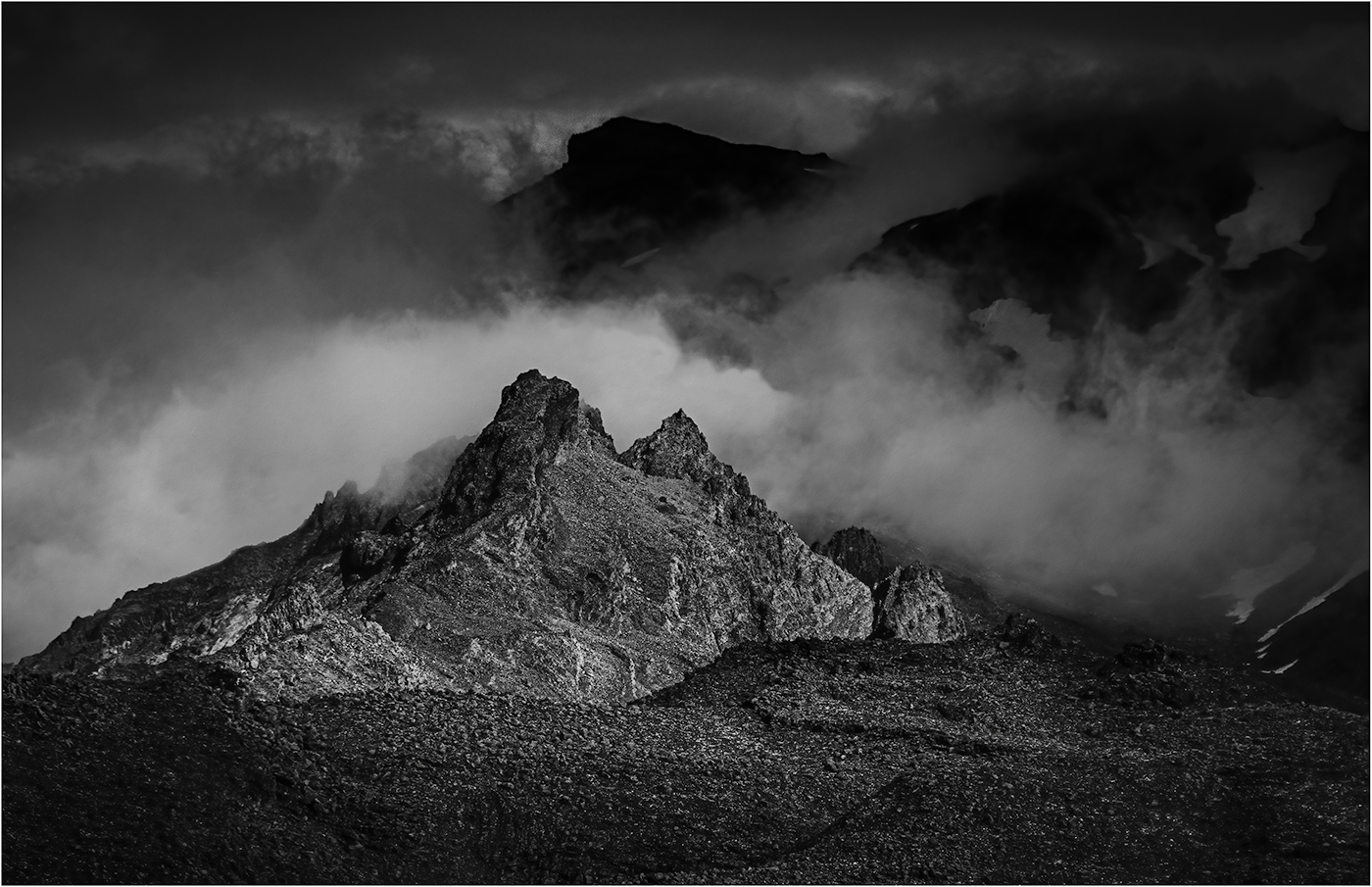 Hilary Pickersgill
#5
SUNLIT THROUGH THE CLOUDS
#1      EARLY MORNING ROW
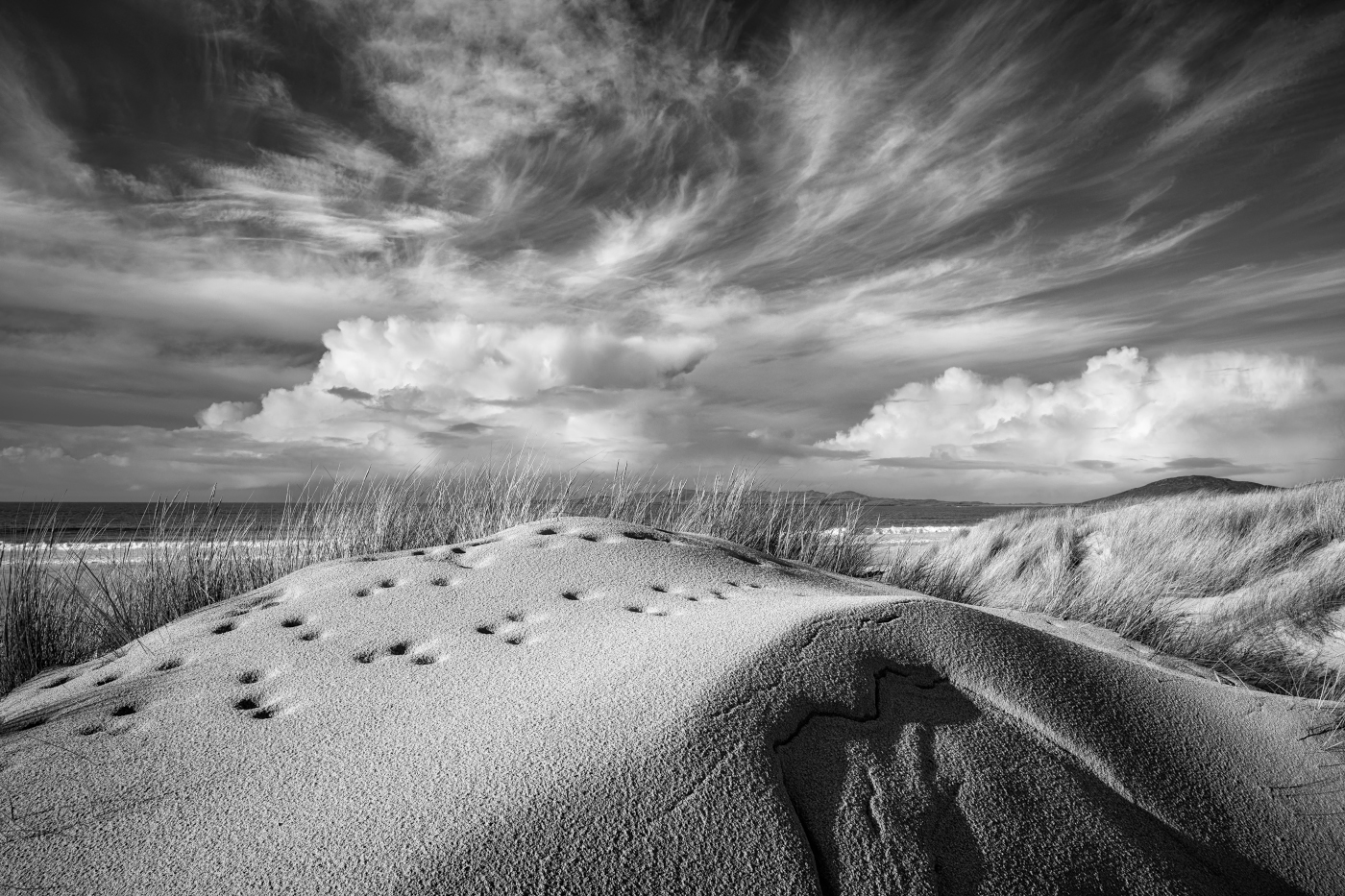 David Harris ARPS, CPAGB
#20
OVER TEXTURED DUNES
#1      EARLY MORNING ROW
Winner of the
Stan Holbrook Trophy
#1      EARLY MORNING ROW
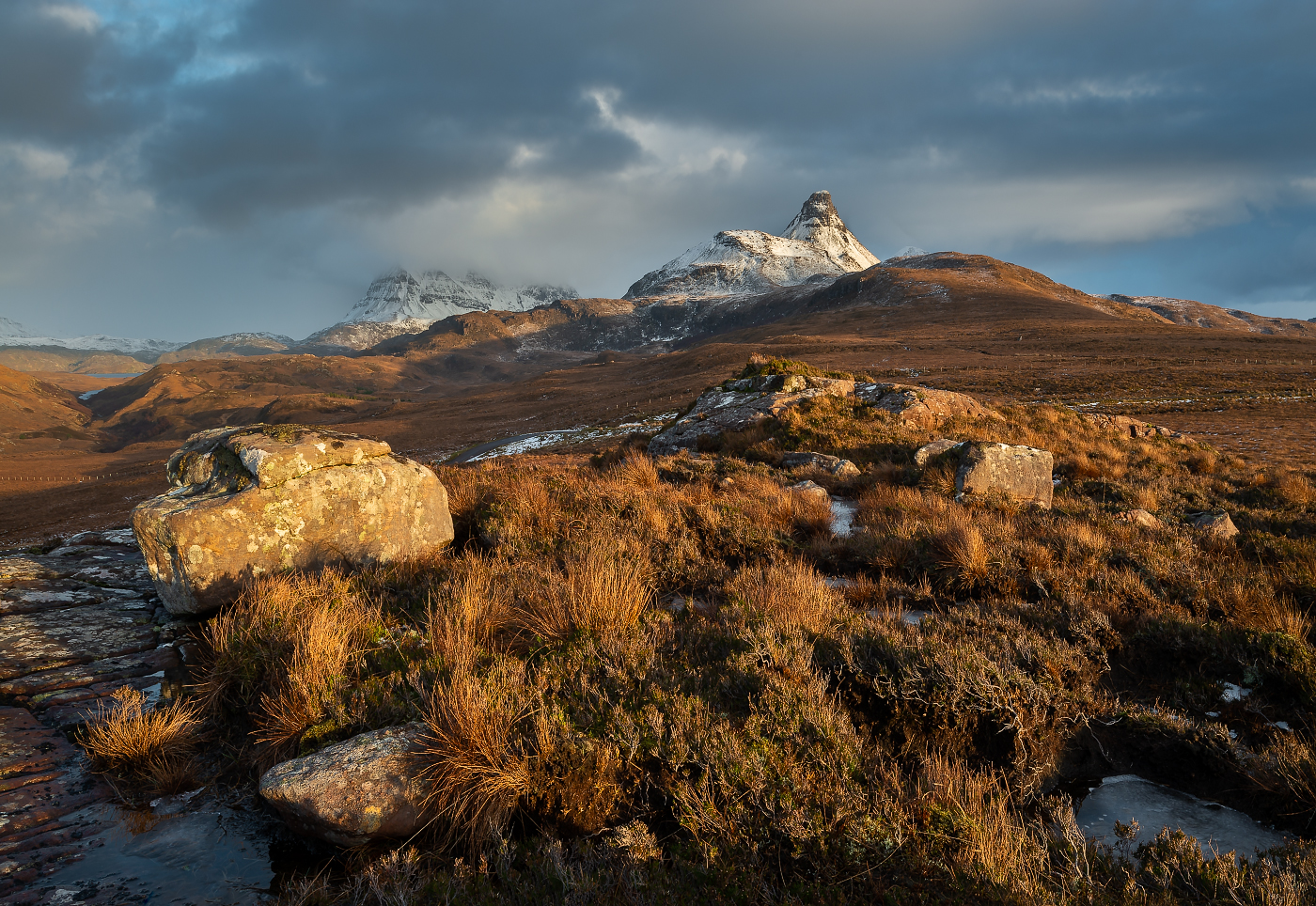 Jan Harris ARPS, CPAGB 
#19
WINTER IN ASSYNT
#1      EARLY MORNING ROW
Pictorial - Colour
Derrick Bryant Trophy
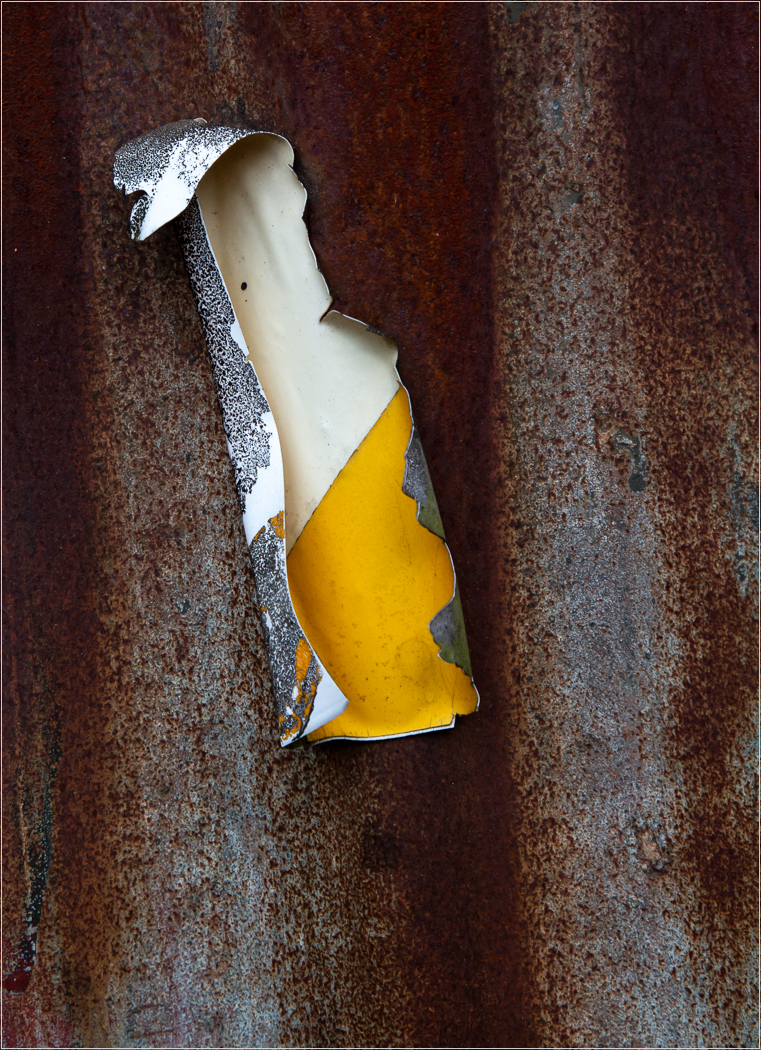 Peter Davis
#1
LOOSE PAINT
#1      EARLY MORNING ROW
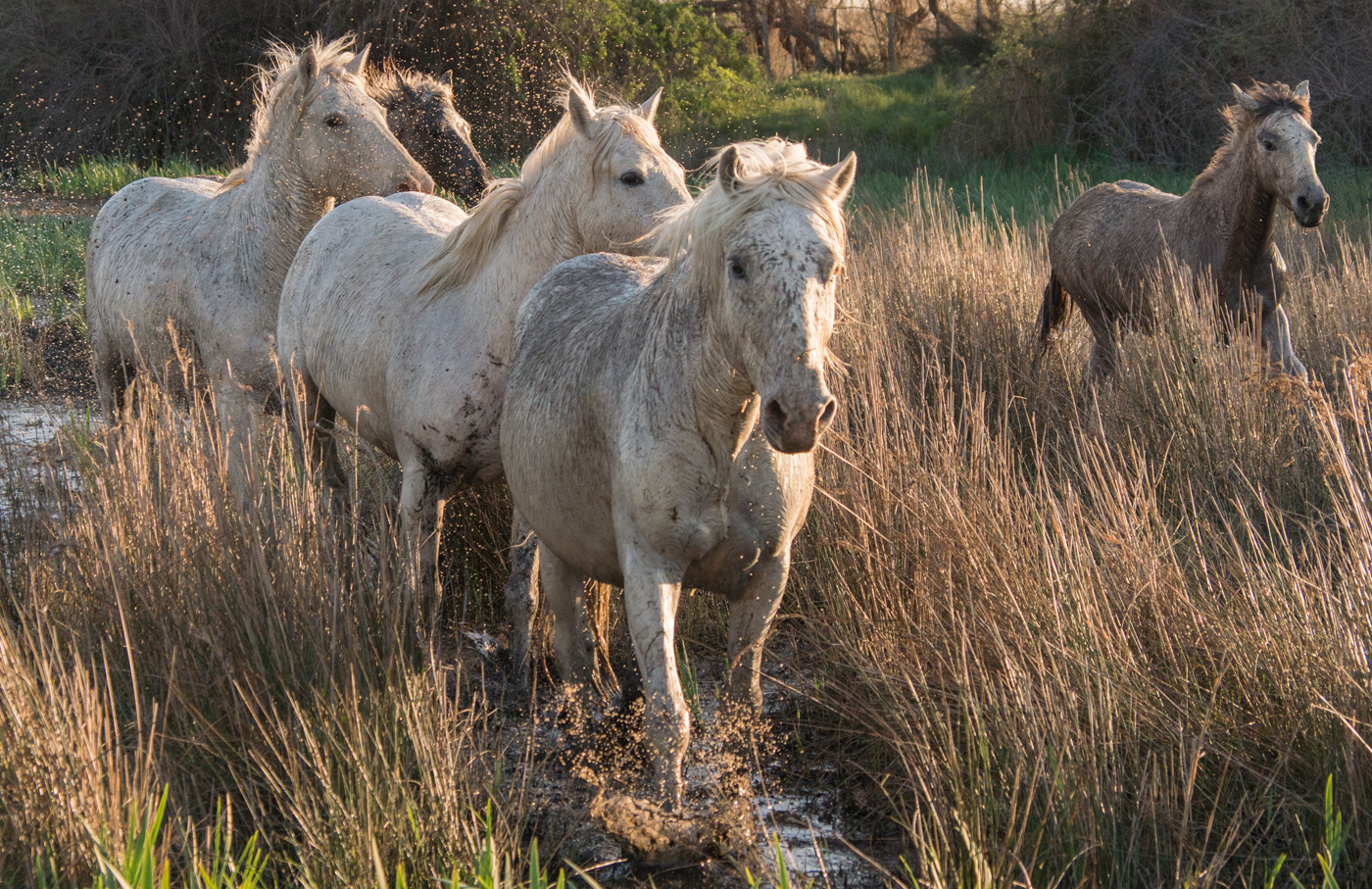 Pat Begley
#2
HORSES
#1      EARLY MORNING ROW
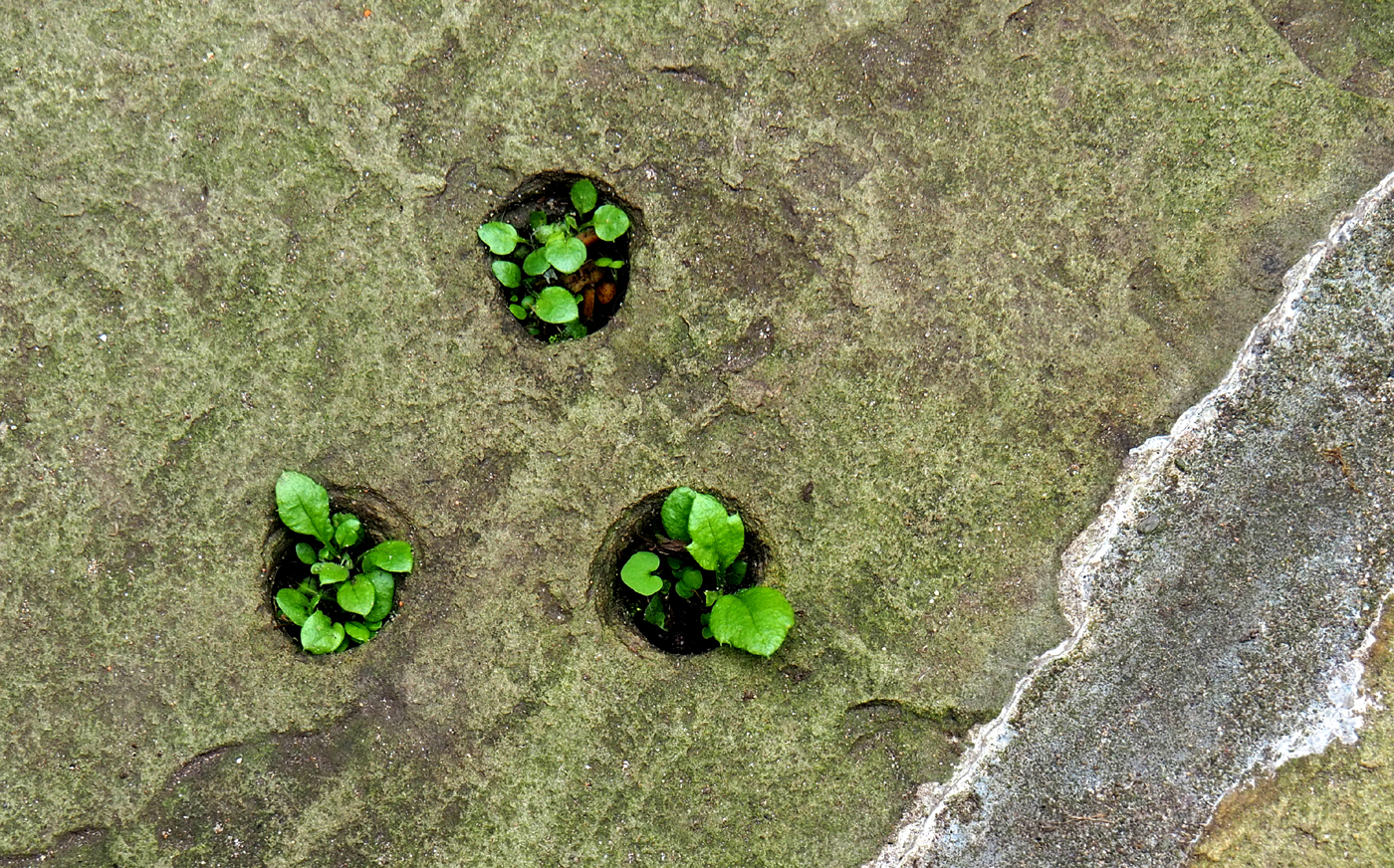 Deena Theaker
#2
NEW GROWTH
#1      EARLY MORNING ROW
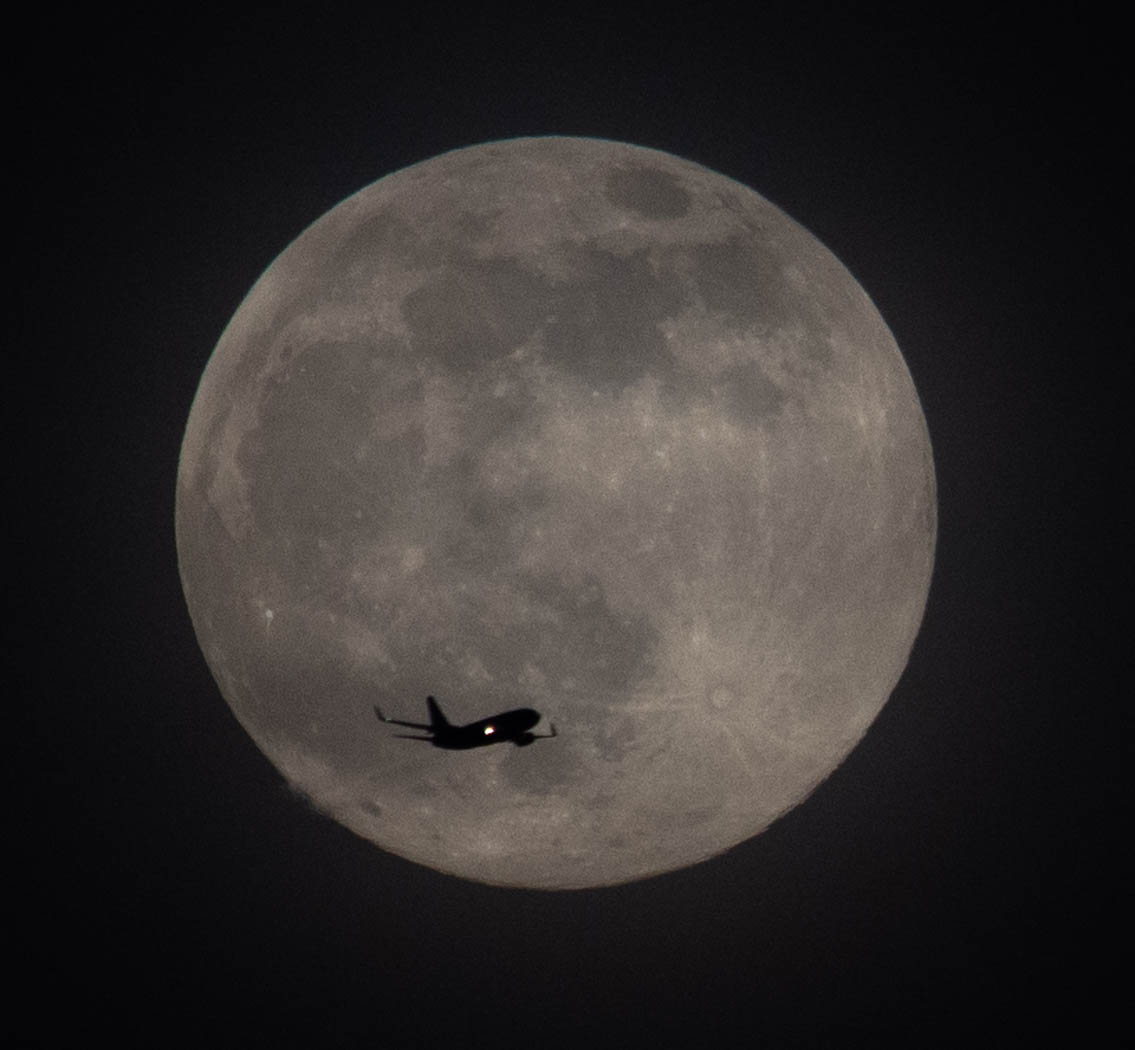 Brenda Spargo
#3
FLY ME PAST THE SUPERMOON
#1      EARLY MORNING ROW
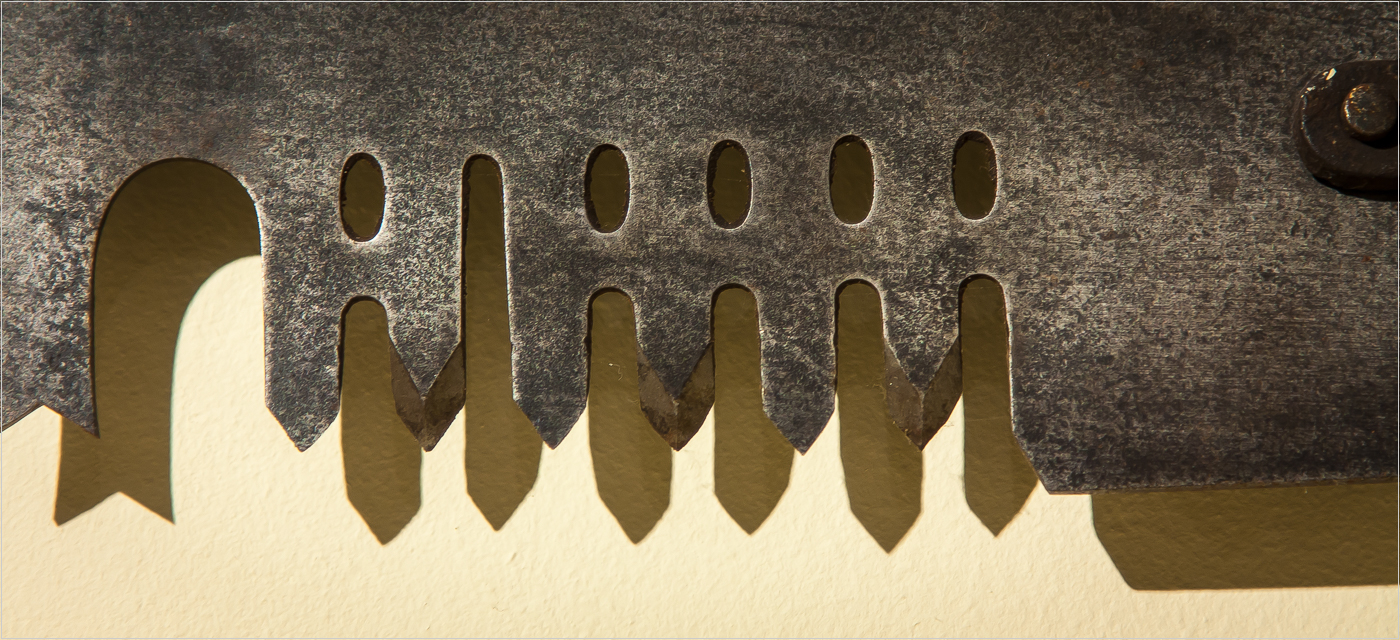 Peter Davis
#4
SAW TEETH
#1      EARLY MORNING ROW
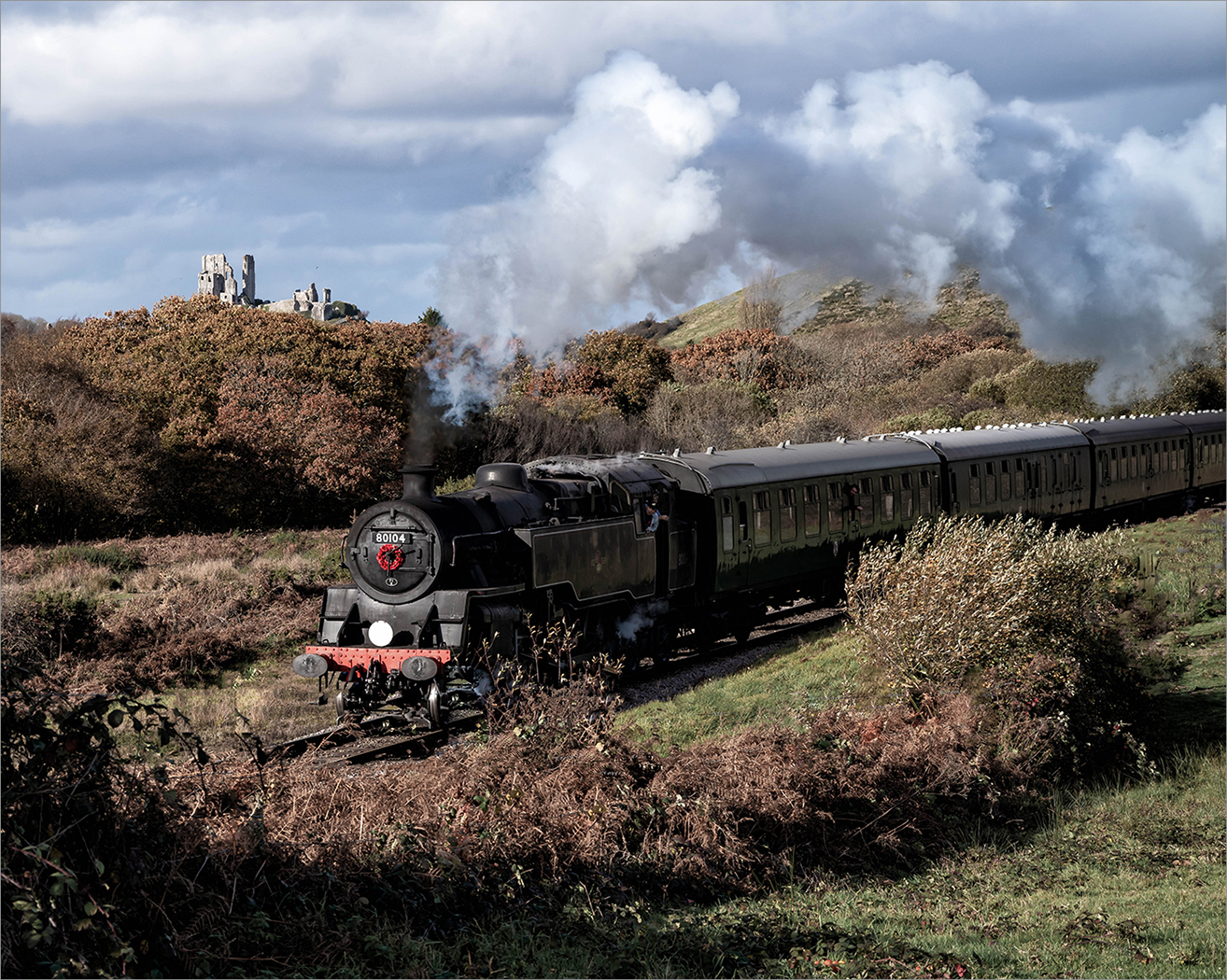 Alan Jaycock
#5
STEAM FROM CORFE CASTLE
#1      EARLY MORNING ROW
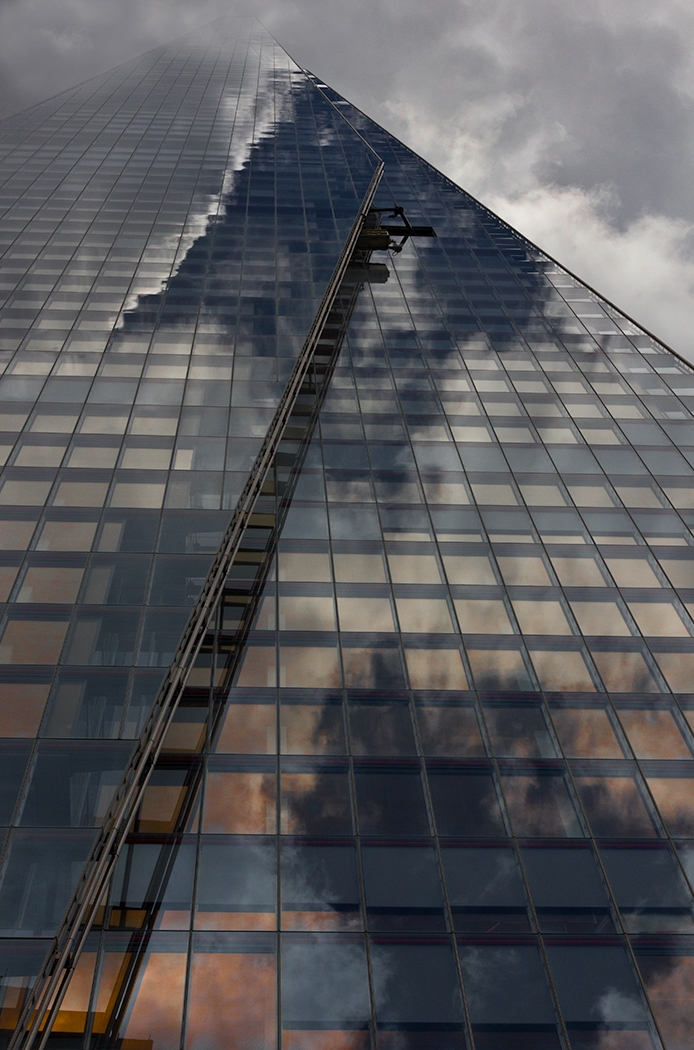 Hilary Pickersgill
#7
INTO THE CLOUDS
#1      EARLY MORNING ROW
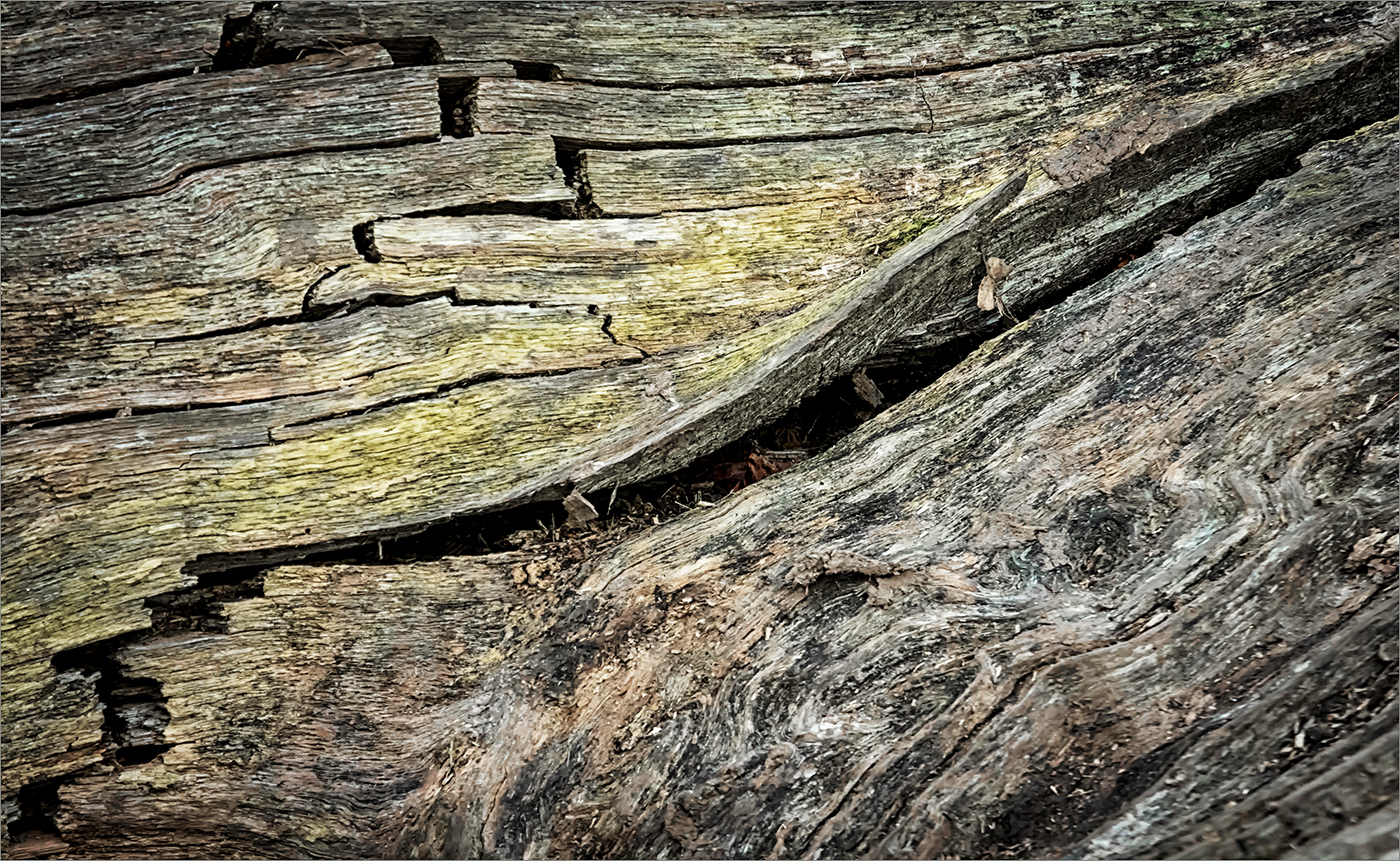 Allan Jaycock
#8
FALLEN TIMBER
#1      EARLY MORNING ROW
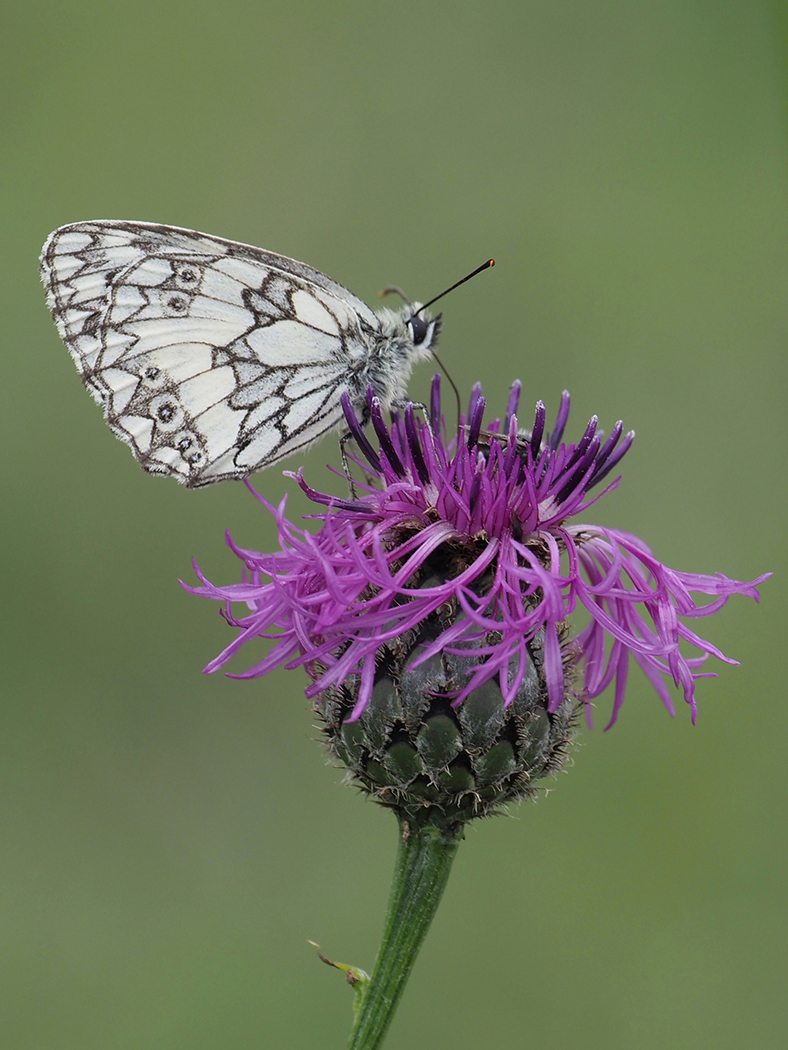 Claire Williams
#9
MARBLED WHITE
#1      EARLY MORNING ROW
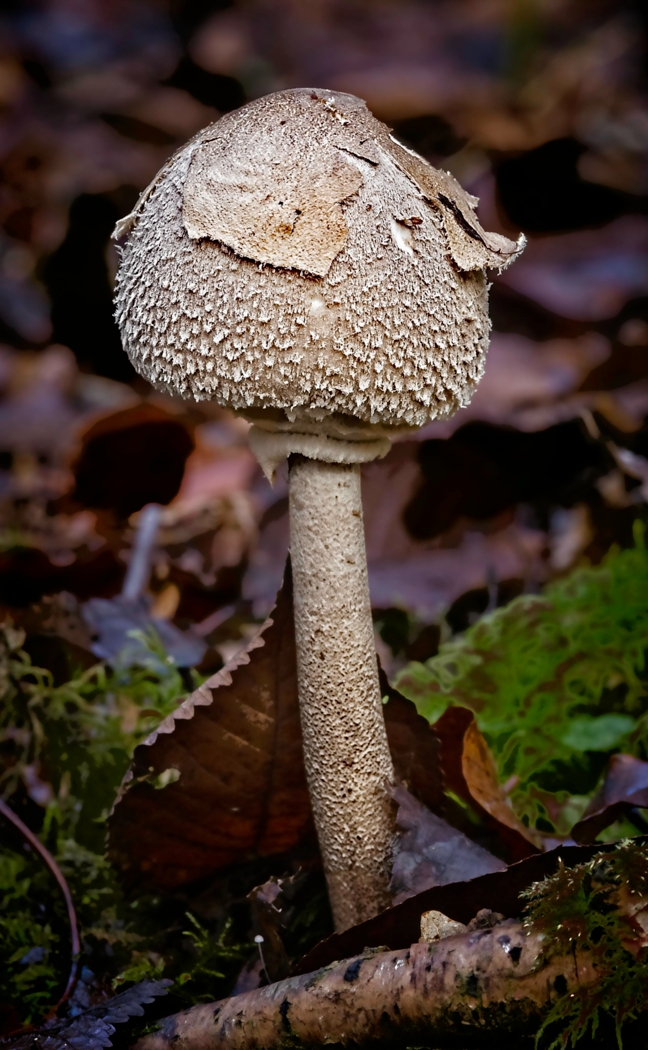 David Greenwood
#10
FUNGUS
#1      EARLY MORNING ROW
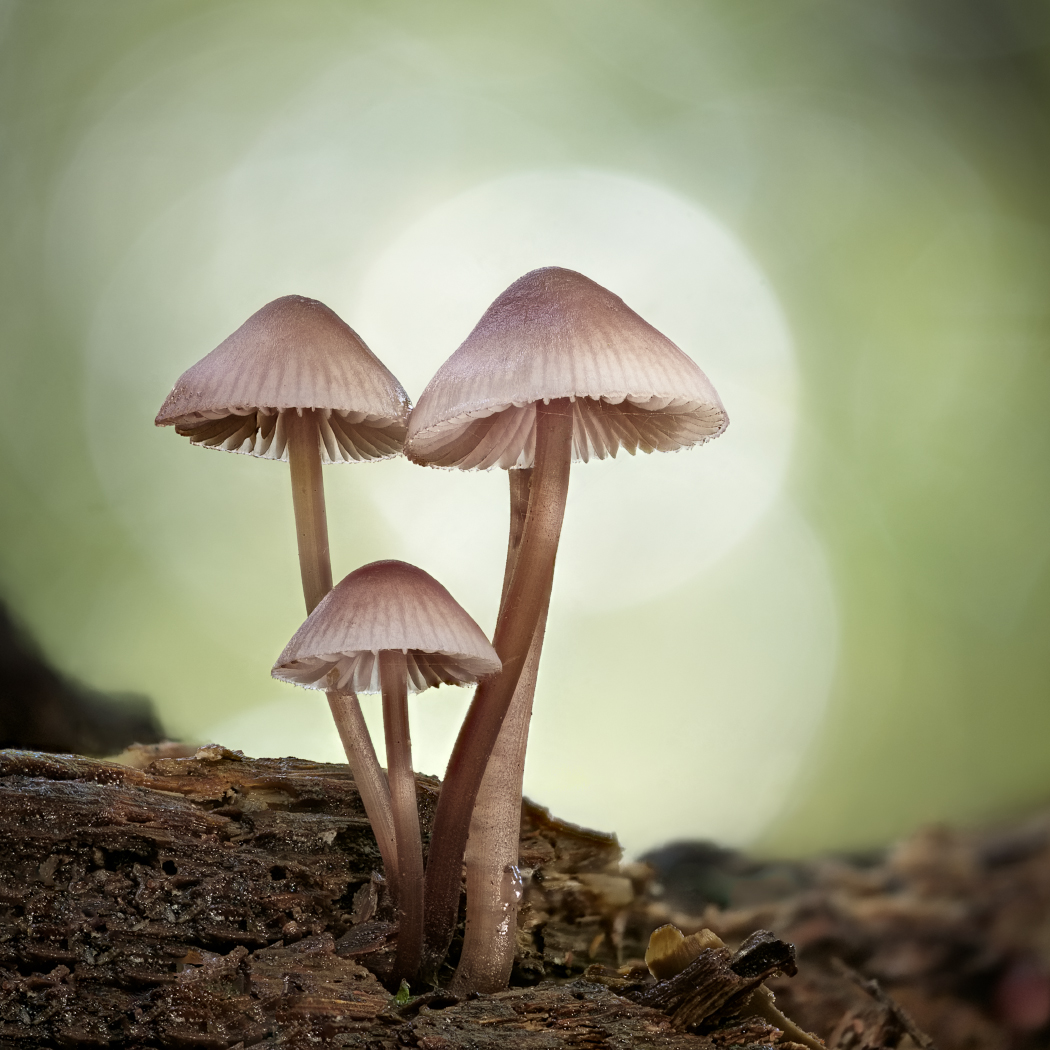 David Harris ARPS, CPAGB
#11
AUTUMN TRIO
#1      EARLY MORNING ROW
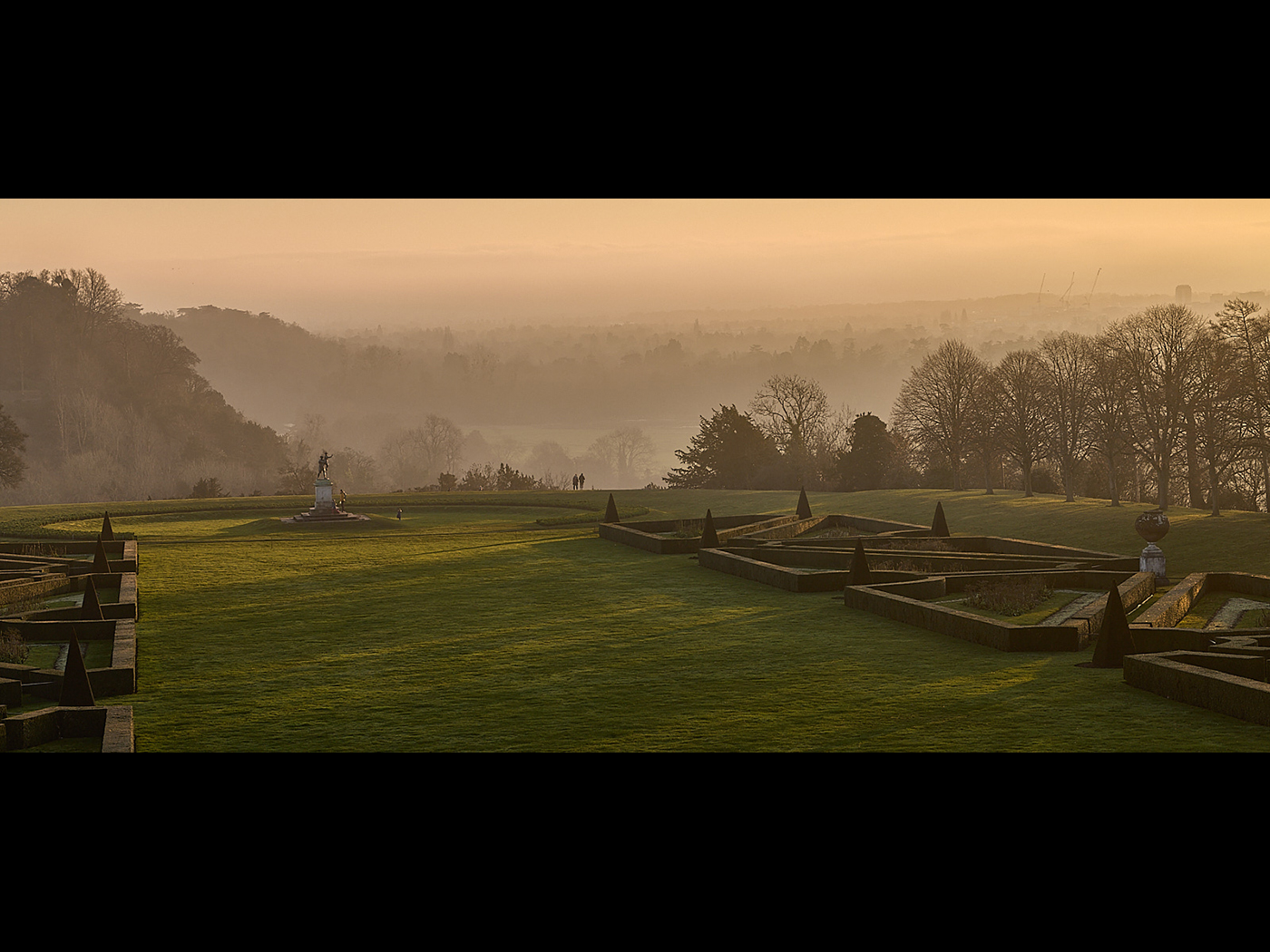 Allan Marshall
#12
DUSK TIME ACROSS THE PARTERRE AT CLIVEDEN
#1      EARLY MORNING ROW
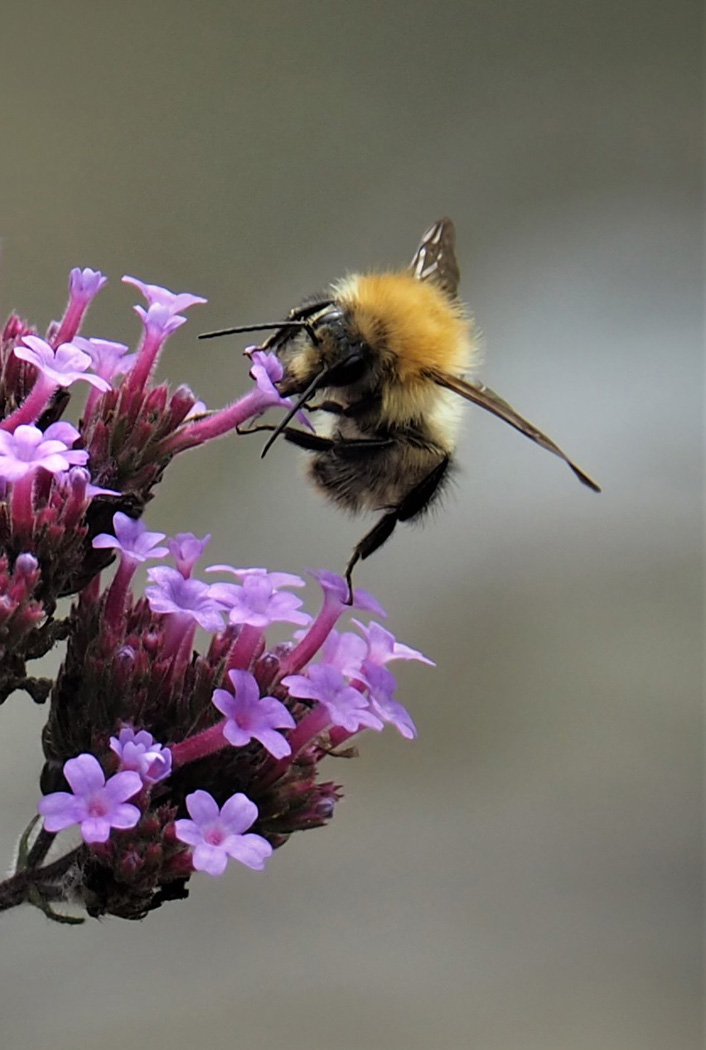 Deena Theaker
#13
BEE ON VERBENA
#1      EARLY MORNING ROW
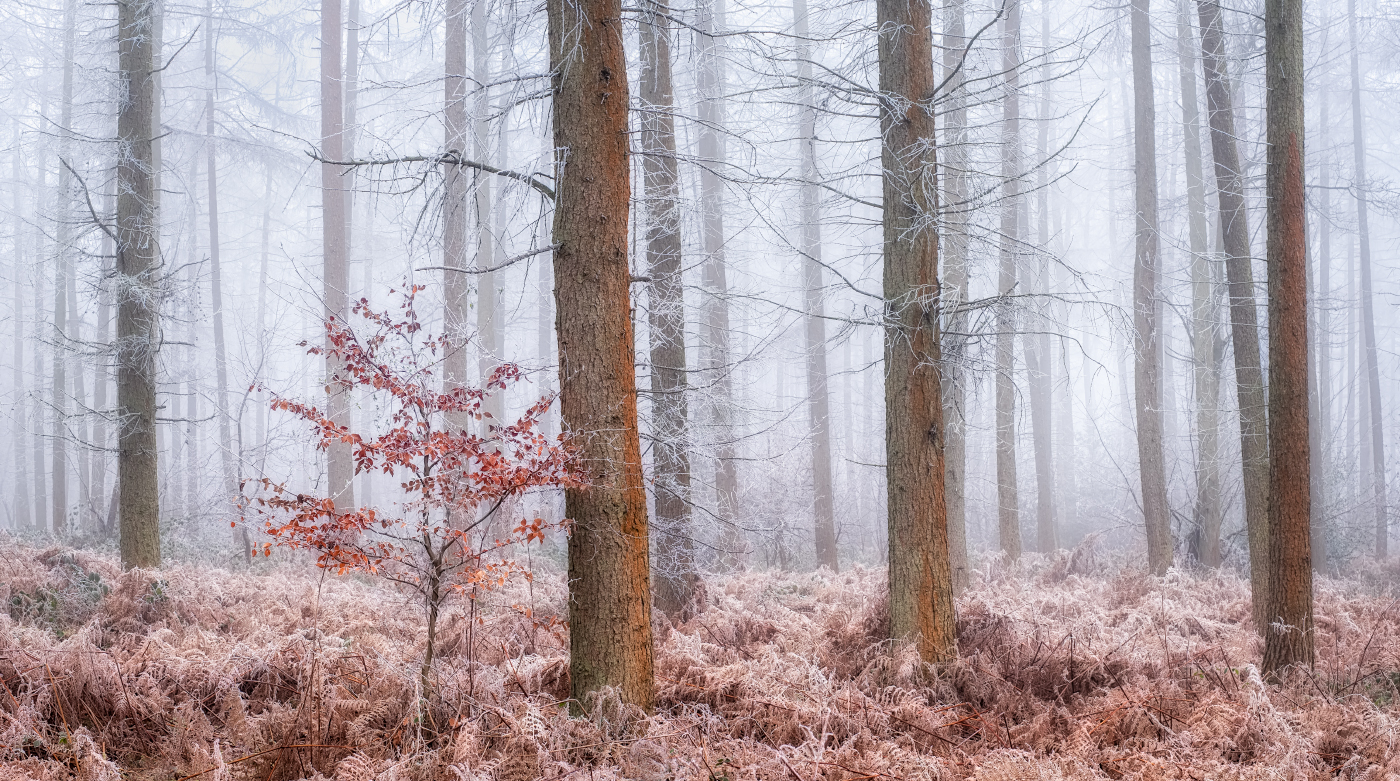 #1      EARLY MORNING ROW
David Harris ARPS, CPAGB  #14 IN A LAND OF GIANTS
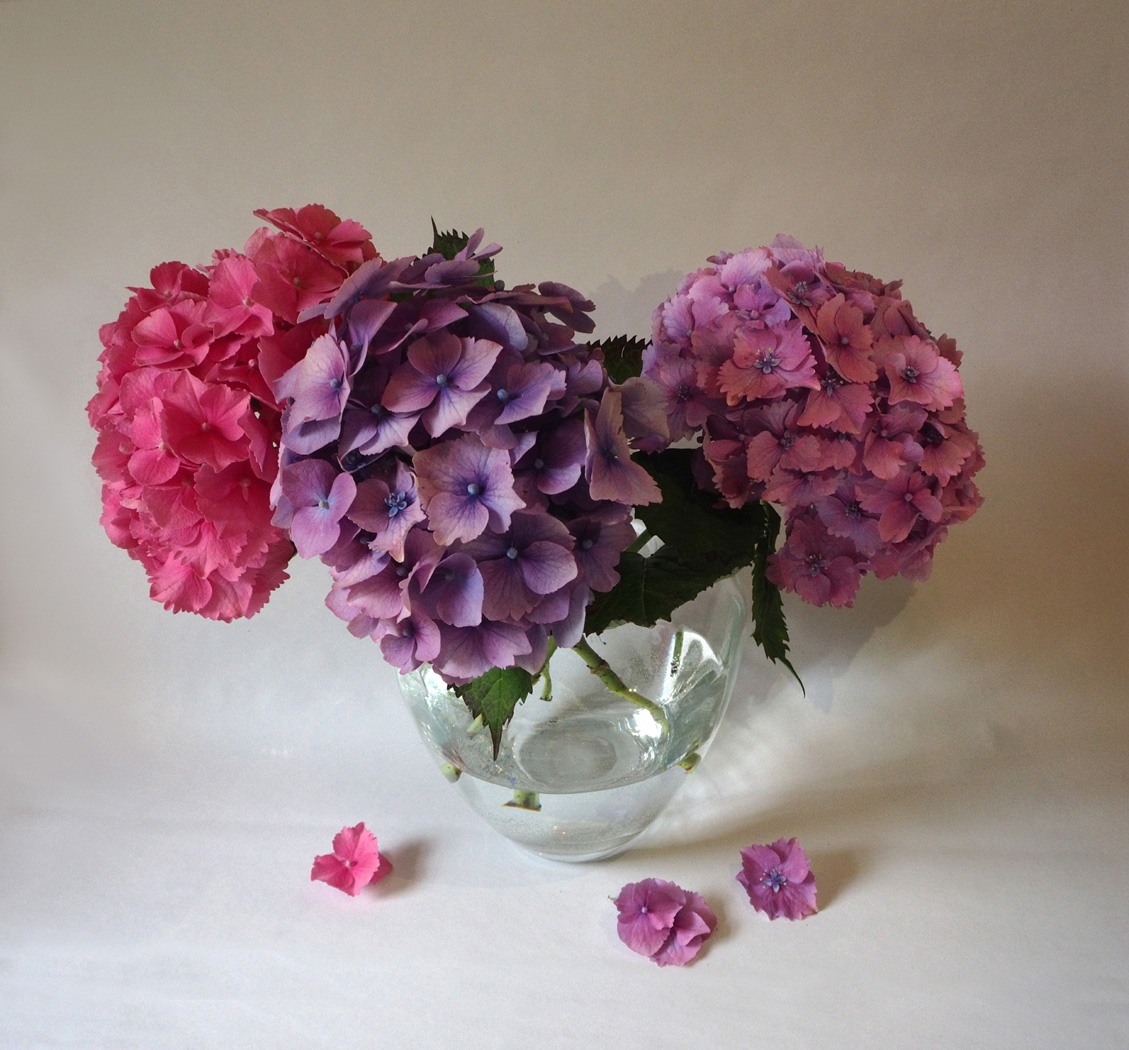 Deena Theaker
#15
HYDRANGEA STILL LIFE
#1      EARLY MORNING ROW
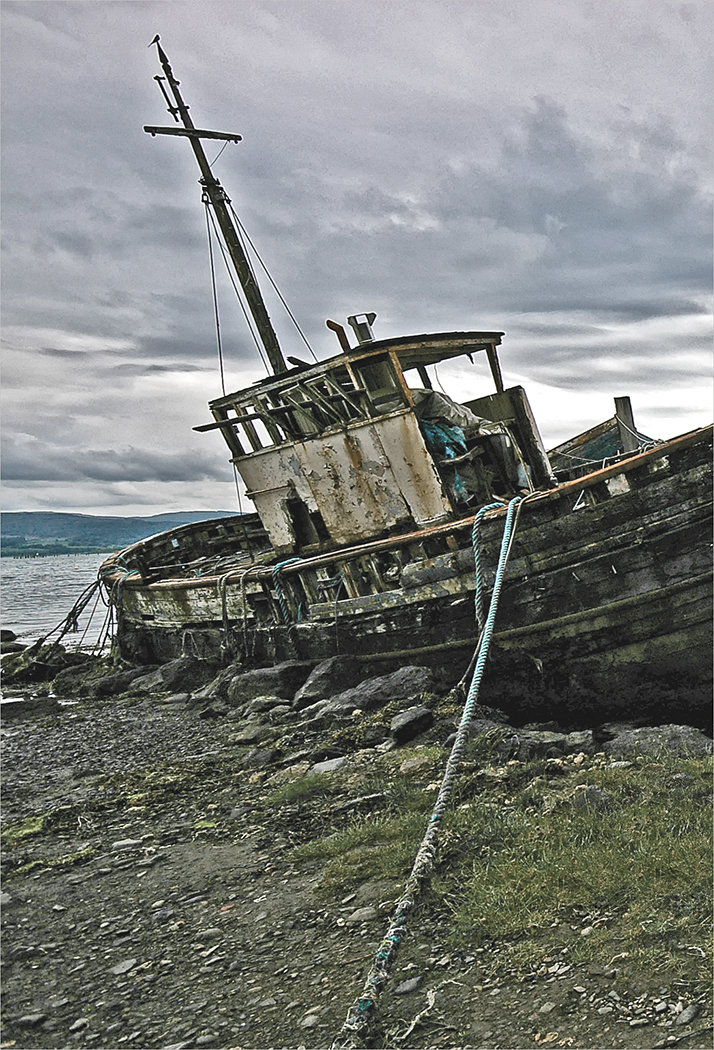 Alan Jaycock
#16
BEACHED FOR GOOD
#1      EARLY MORNING ROW
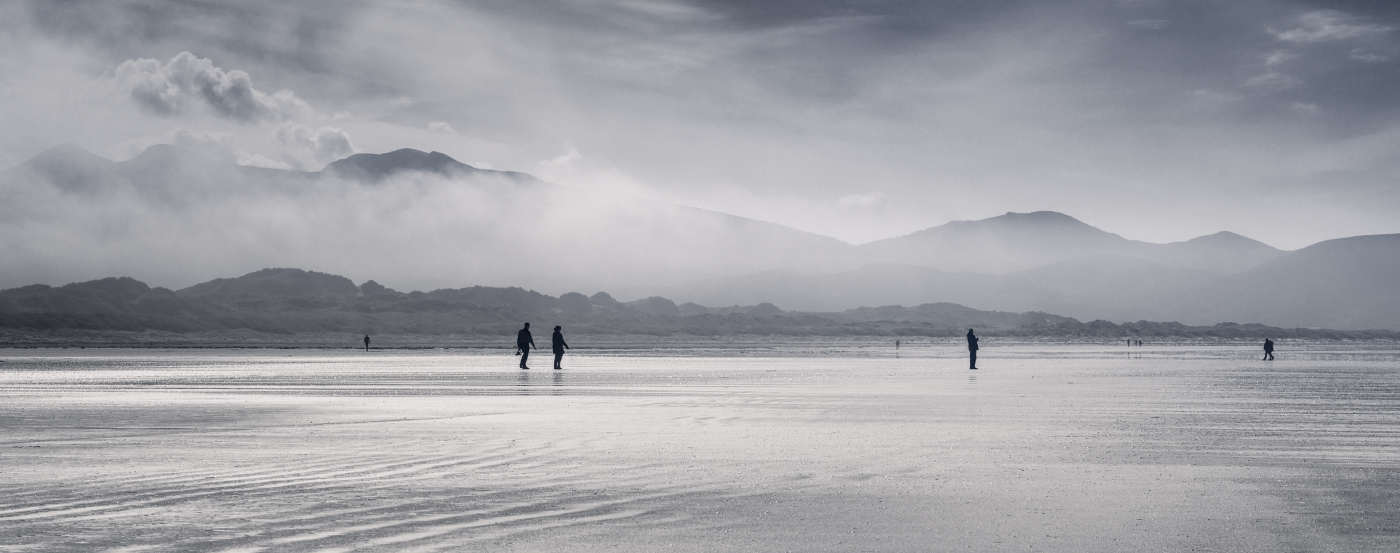 Jan Harris ARPS, CPAGB  #17 DISTANCING ON THE BEACH
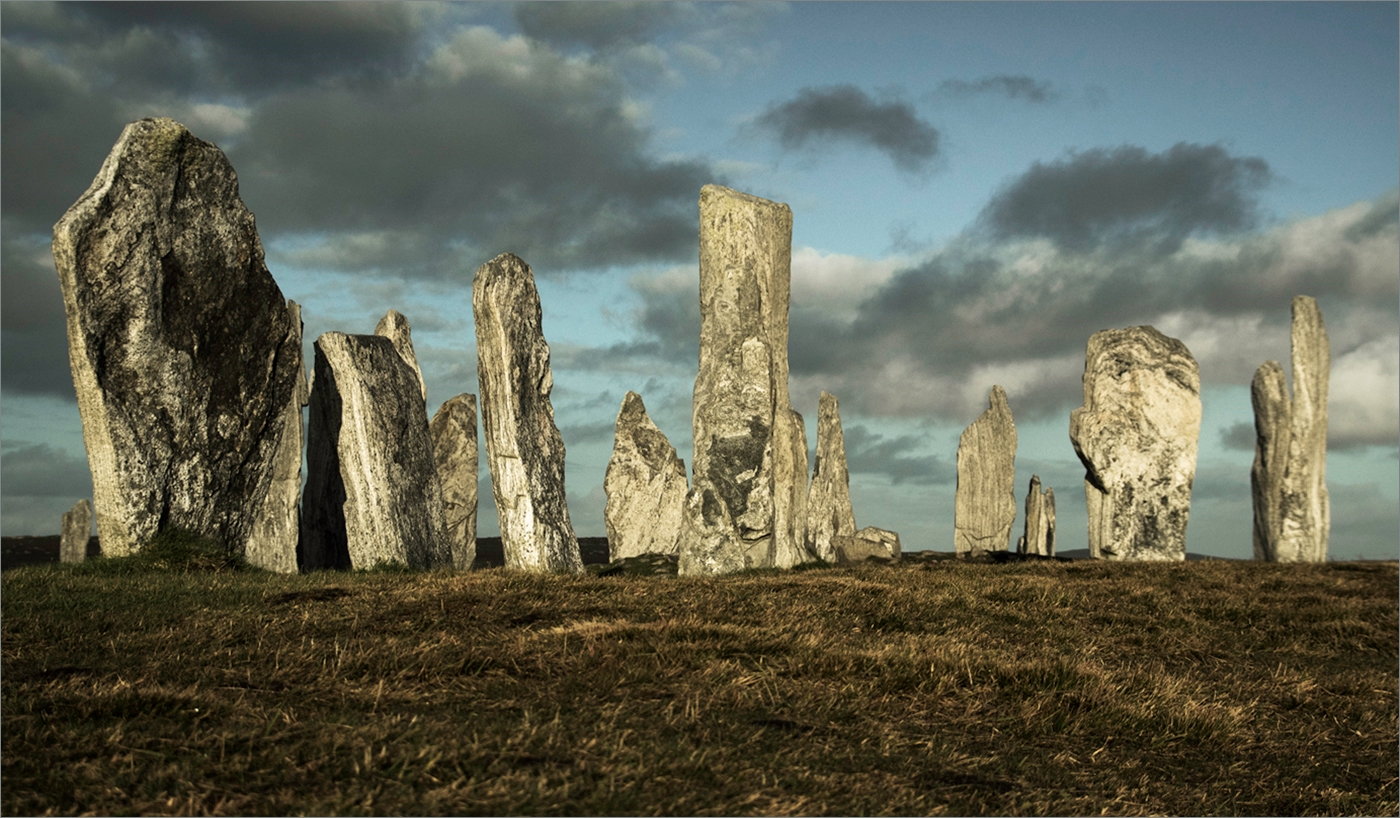 Alan Jaycock  #18  CALLANISH STANDING STONES
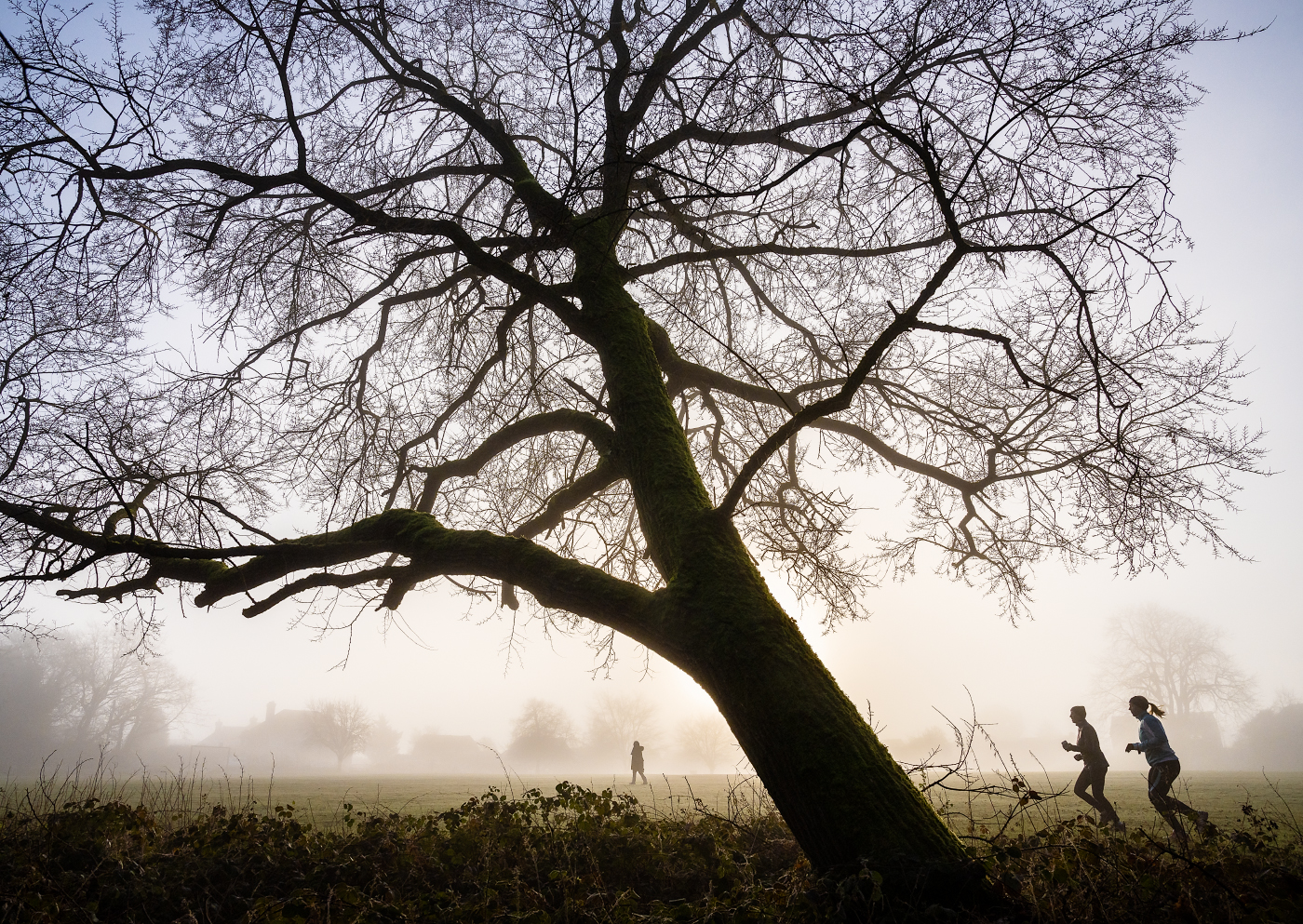 Jan Harris 
ARPS, CPAGB
#19
MORNING EXERCISE
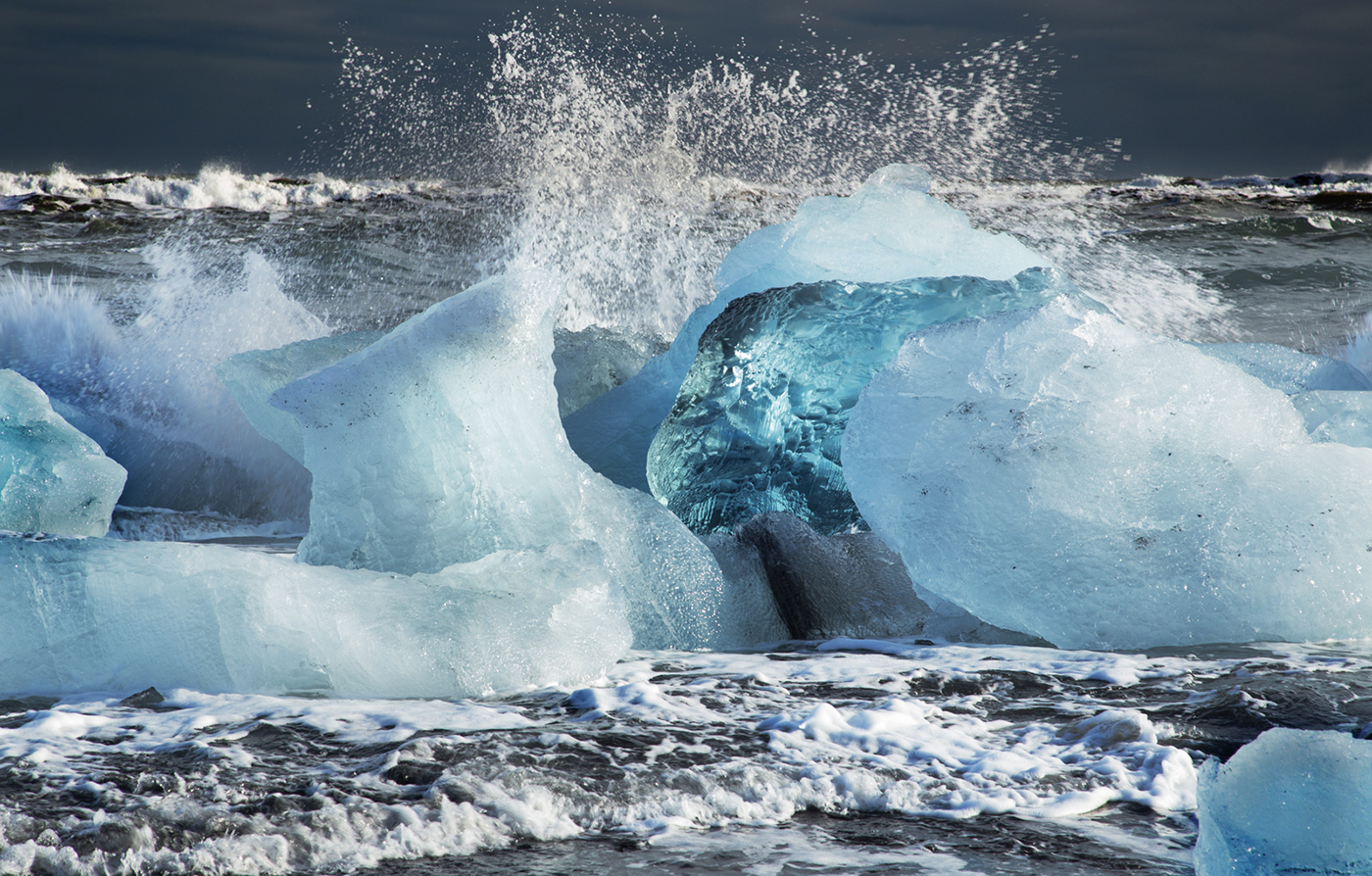 Pat Begley
#20
ICE IN THE SURF
Commended
#1      EARLY MORNING ROW
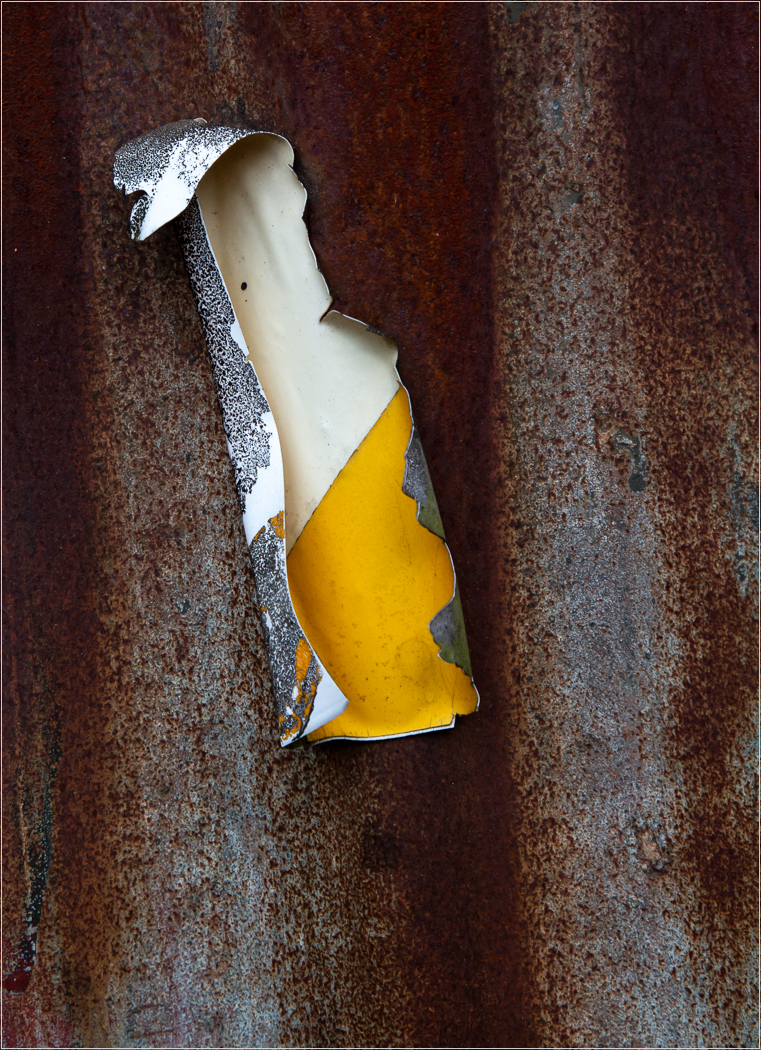 Peter Davis
#1
LOOSE PAINT
#1      EARLY MORNING ROW
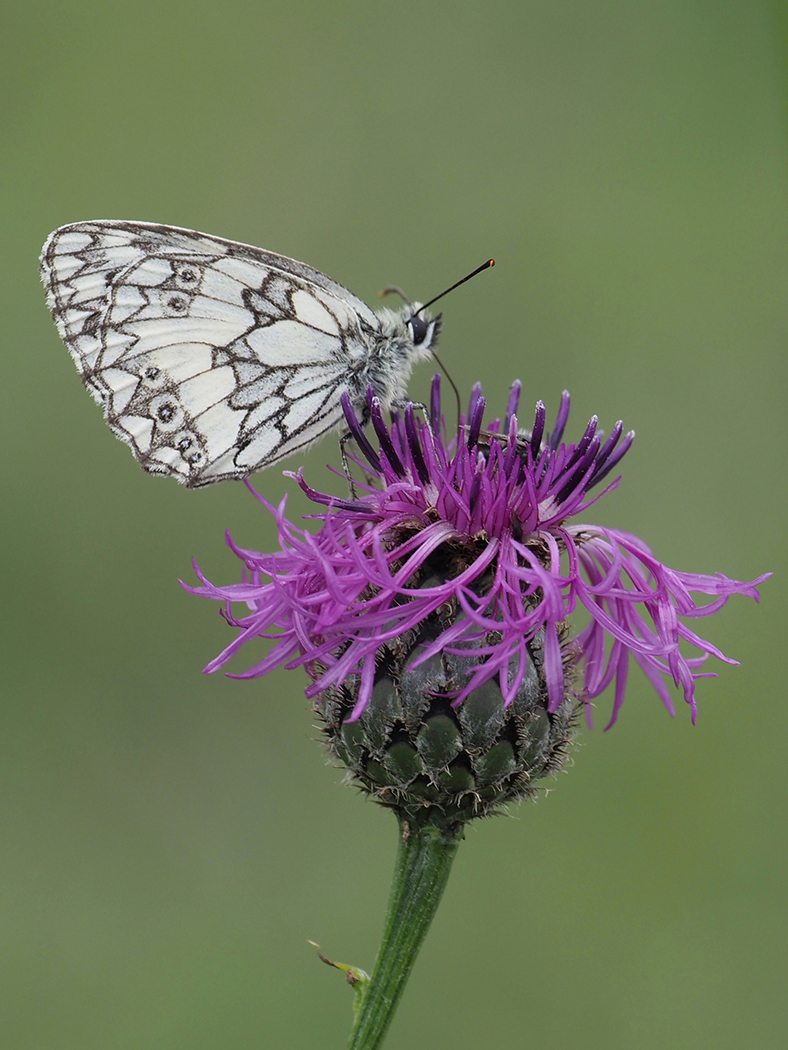 Claire Williams
#9
MARBLED WHITE
#1      EARLY MORNING ROW
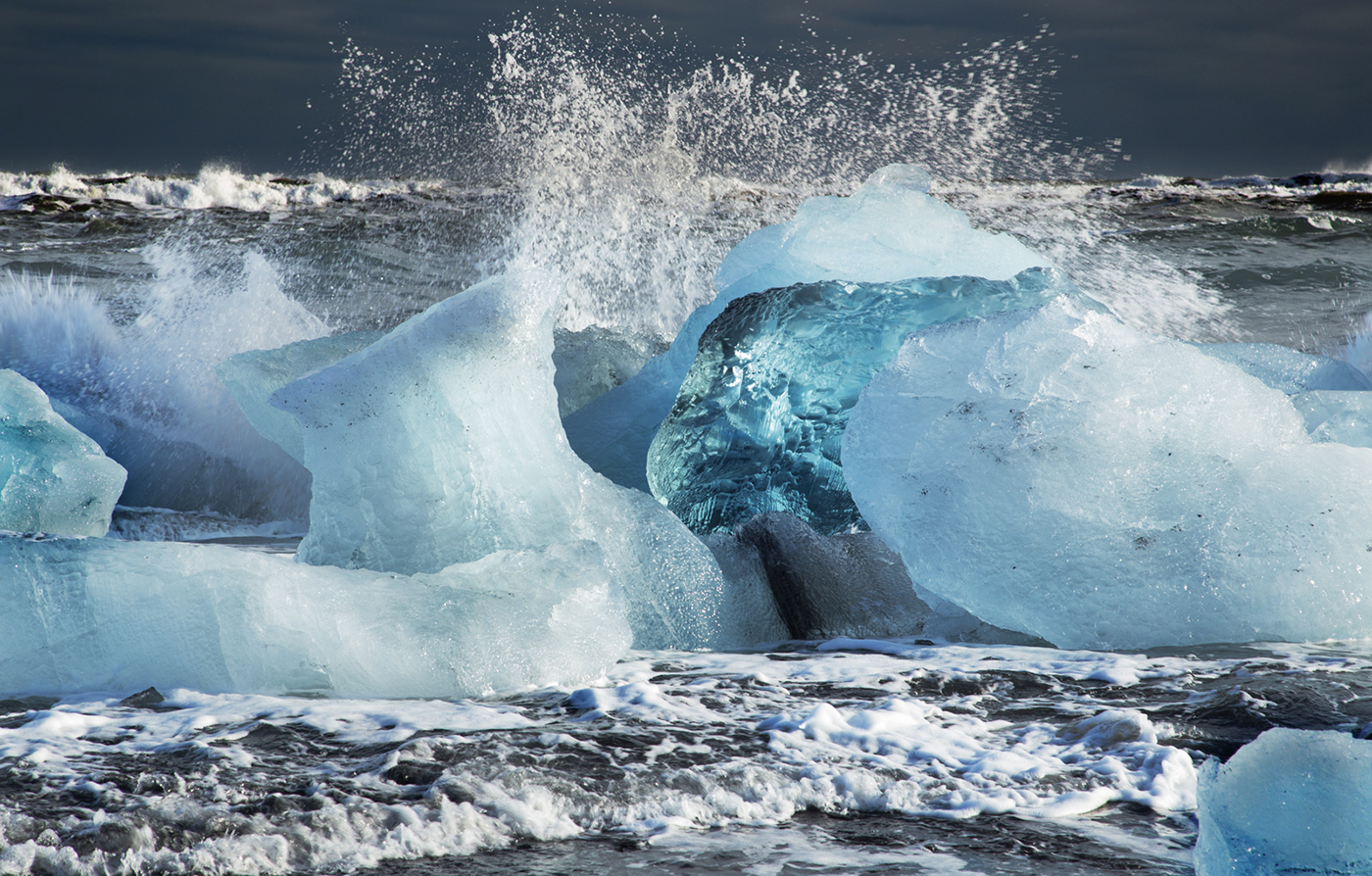 Pat Begley
#20
ICE IN THE SURF
Highly Commended
#1      EARLY MORNING ROW
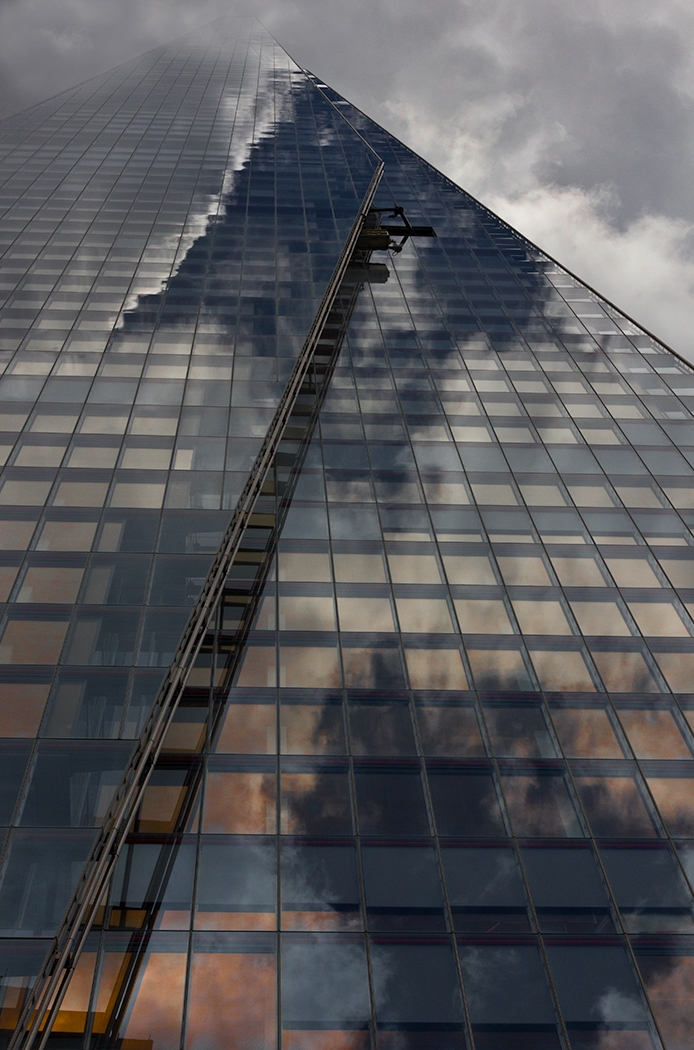 Hilary Pickersgill
#7
INTO THE CLOUDS
#1      EARLY MORNING ROW
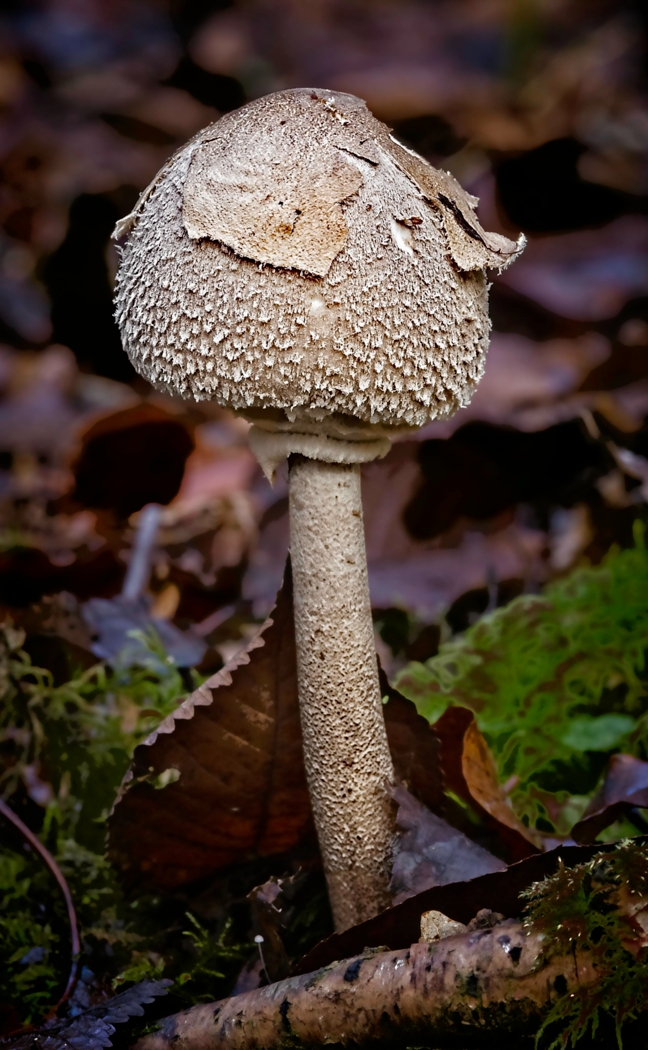 David Greenwood
#10
FUNGUS
#1      EARLY MORNING ROW
Winner of the
Derrick Bryant Trophy
#1      EARLY MORNING ROW
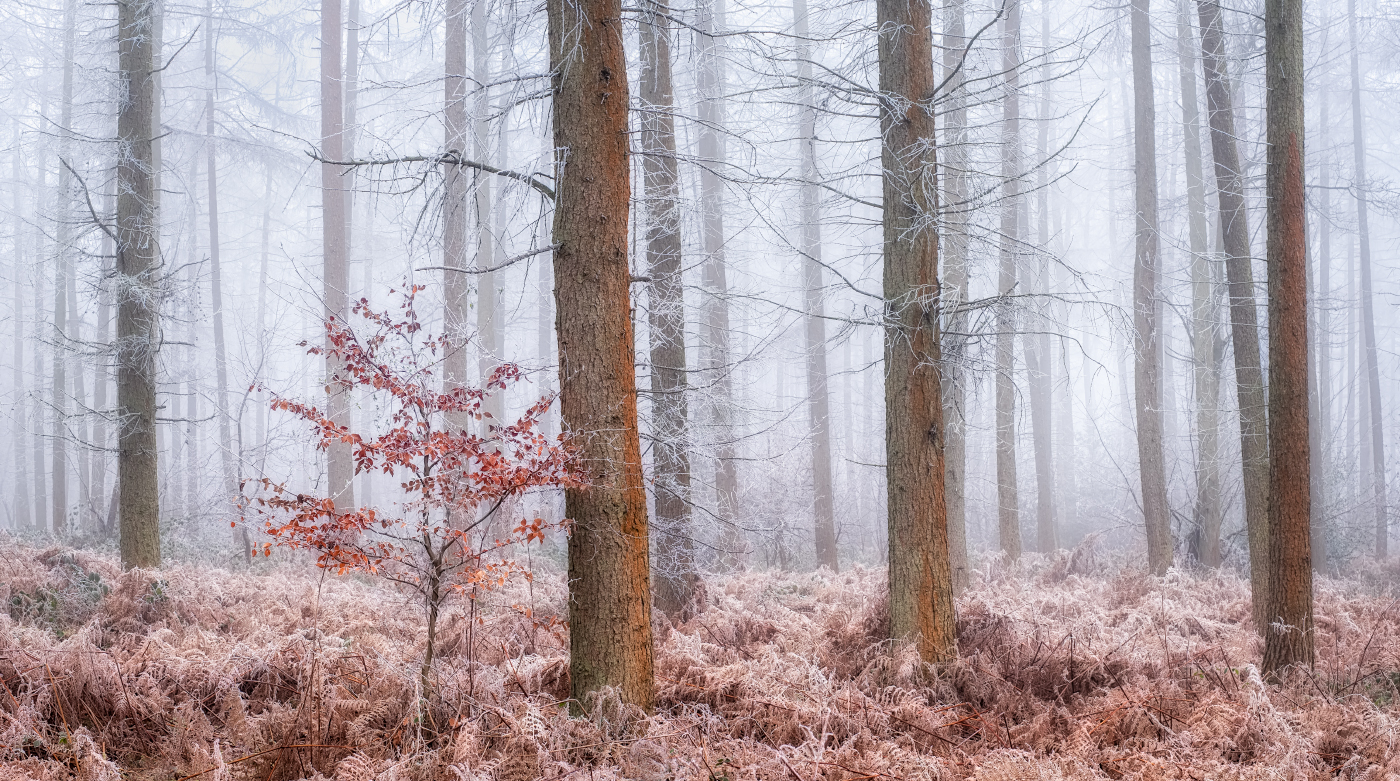 #1      EARLY MORNING ROW
David Harris ARPS, CPAGB   #14  IN A LAND OF GIANTS
Pictorial - Monochrome
w.h. carden Cup
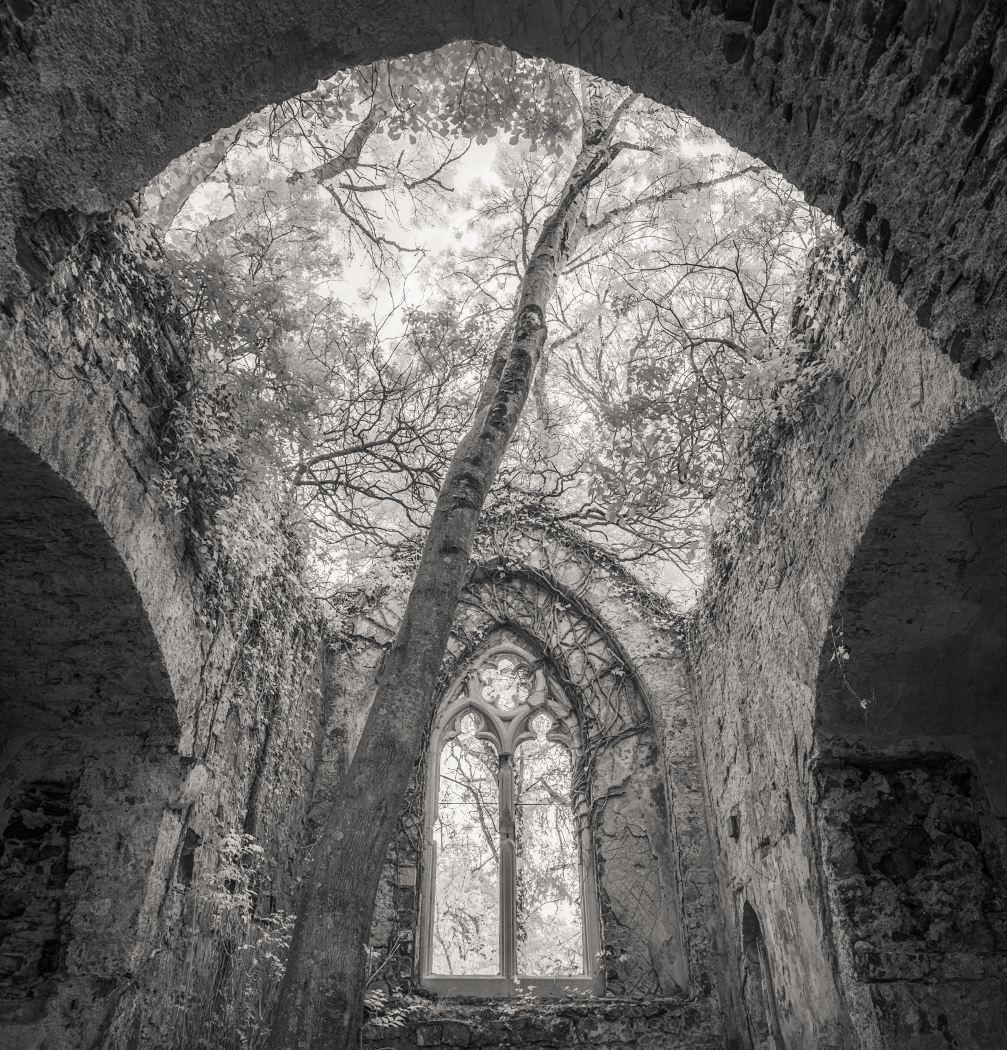 David Harris ARPS, CPAGB
#1
TREE WORSHIP
#1      EARLY MORNING ROW
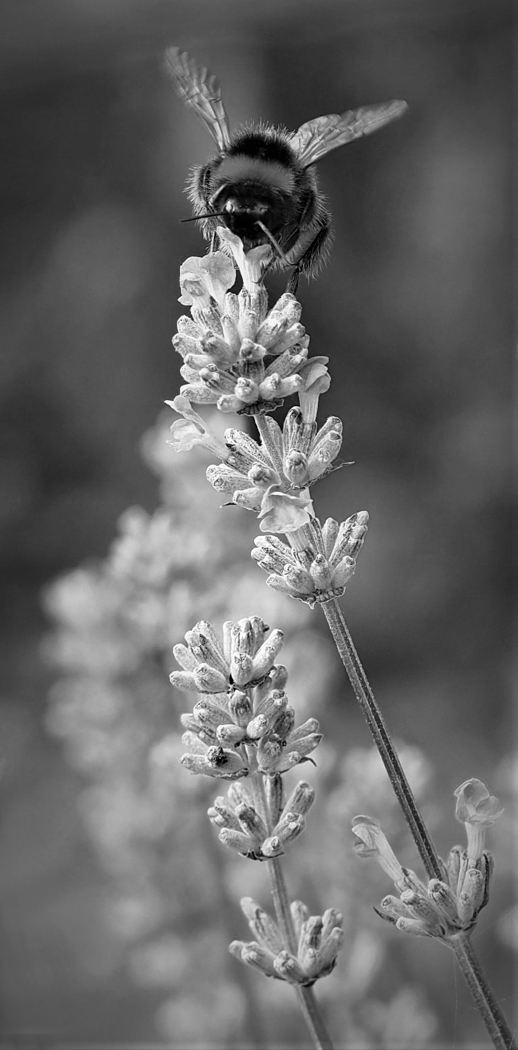 Deena Theaker
#2
BEE ON LAVENDER
#1      EARLY MORNING ROW
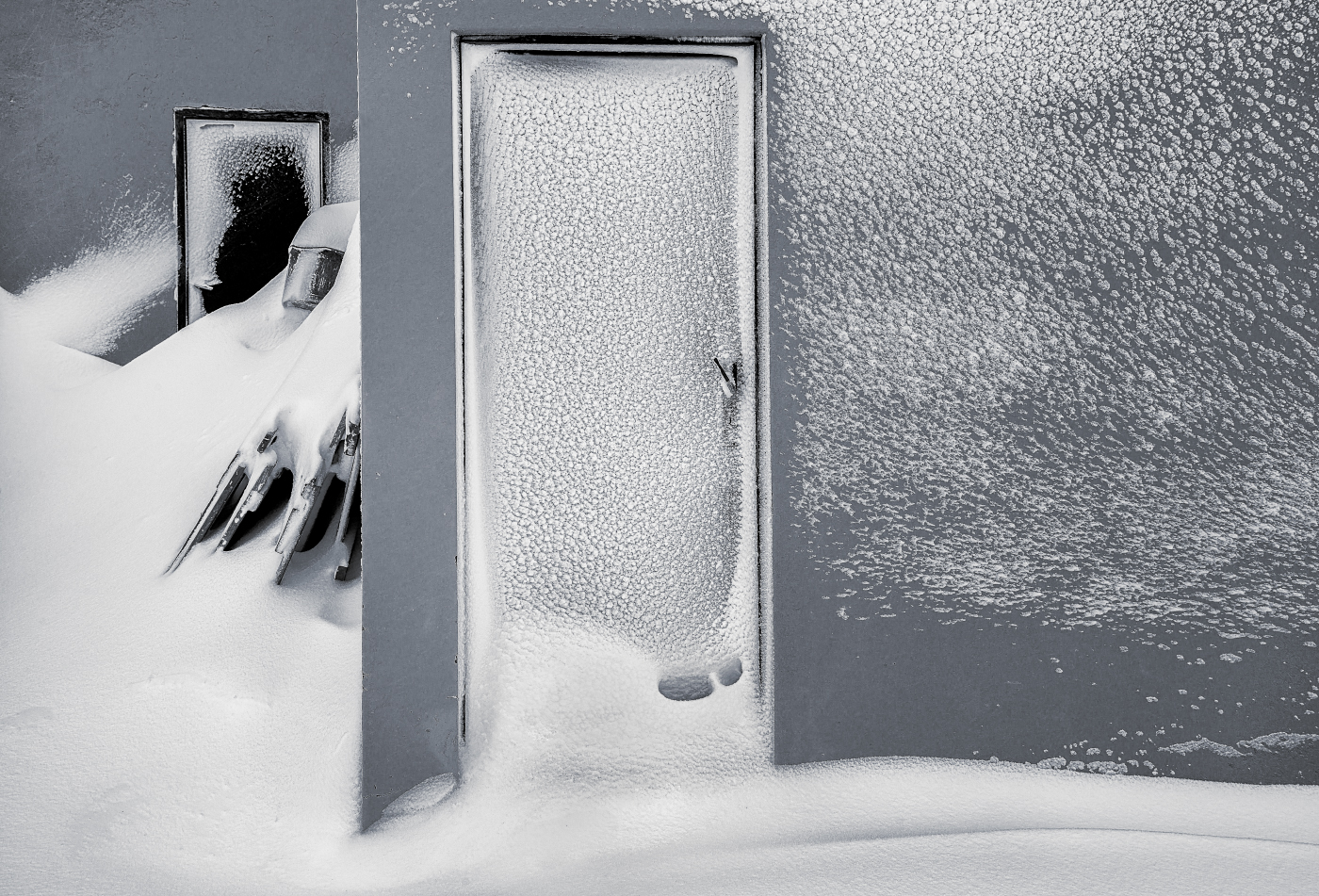 Jan Harris 
ARPS, CPAGB
#3
AFTER THE BLIZZARD
#1      EARLY MORNING ROW
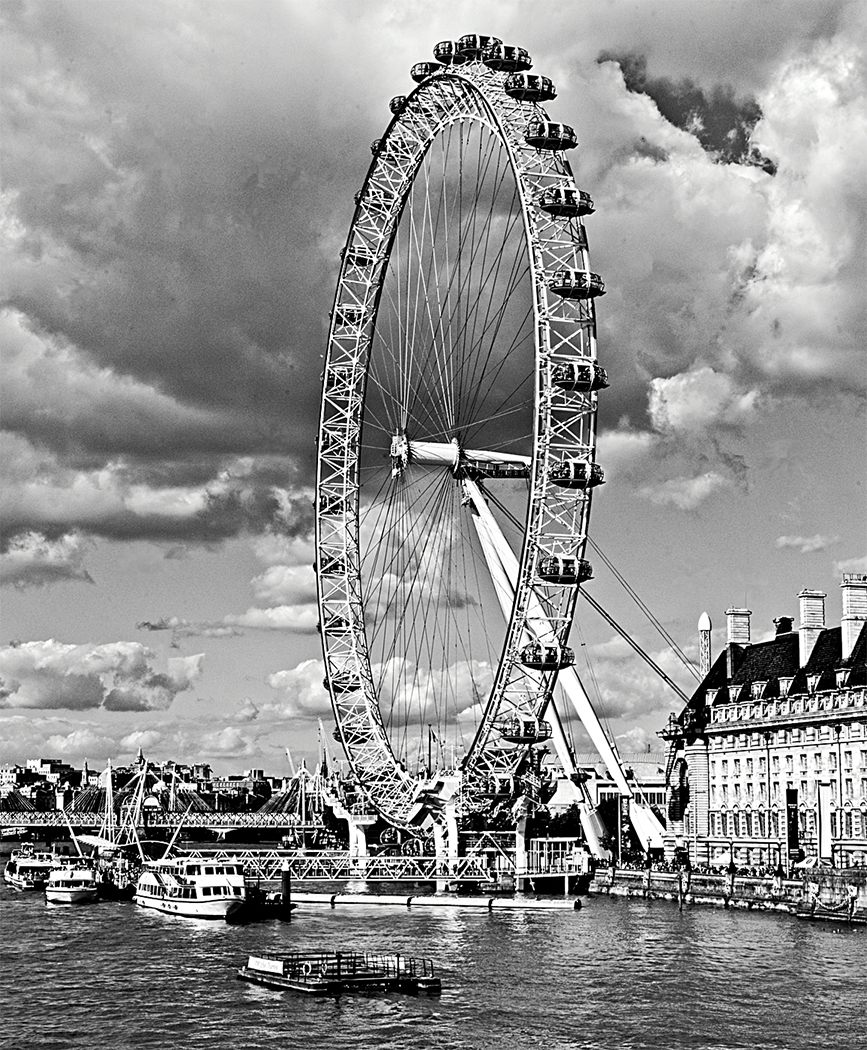 David Greenwood
#4
LONDON EYE
#1      EARLY MORNING ROW
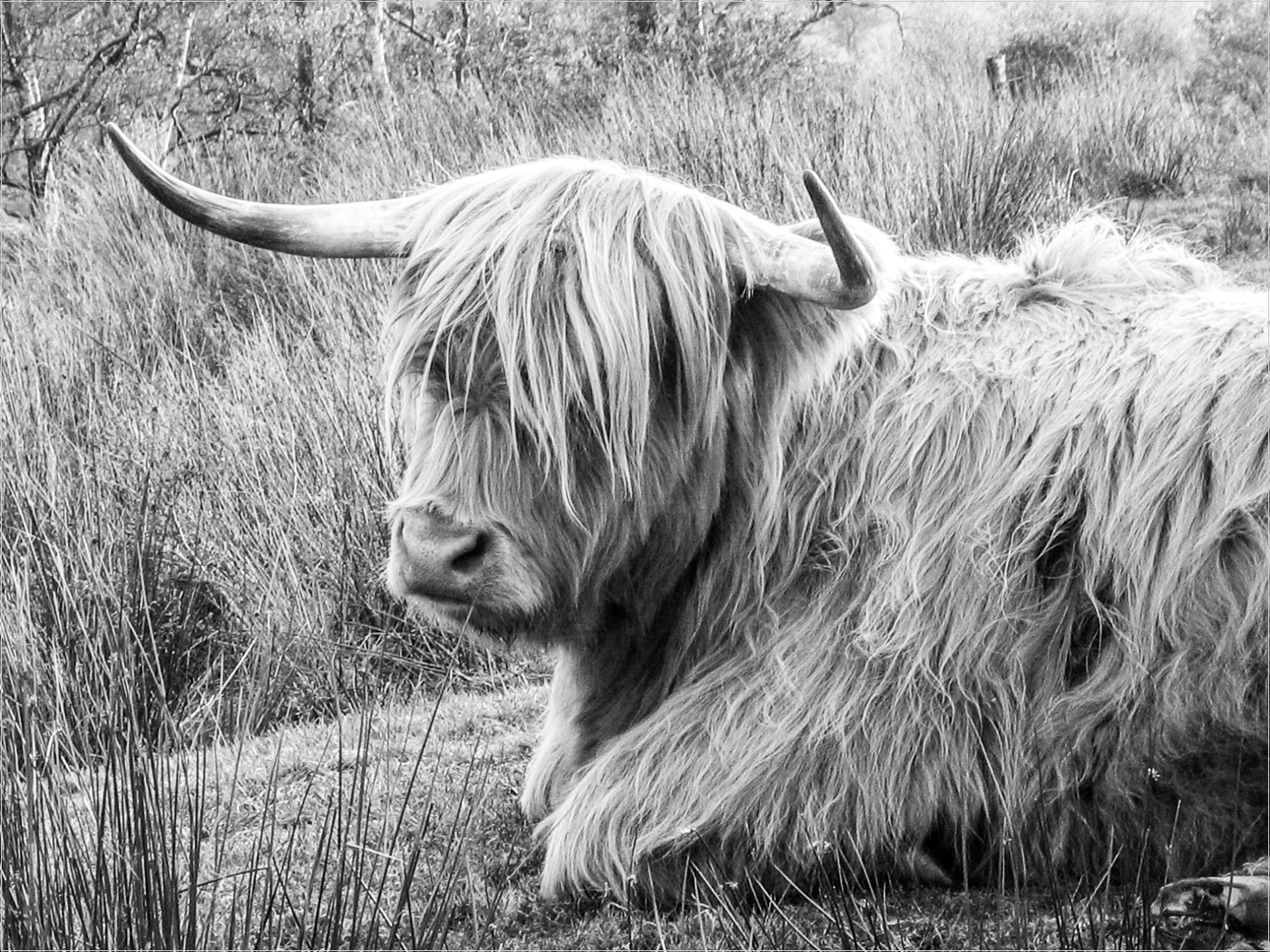 Peter Davis
#5
I NEED A HAIRCUT
#1      EARLY MORNING ROW
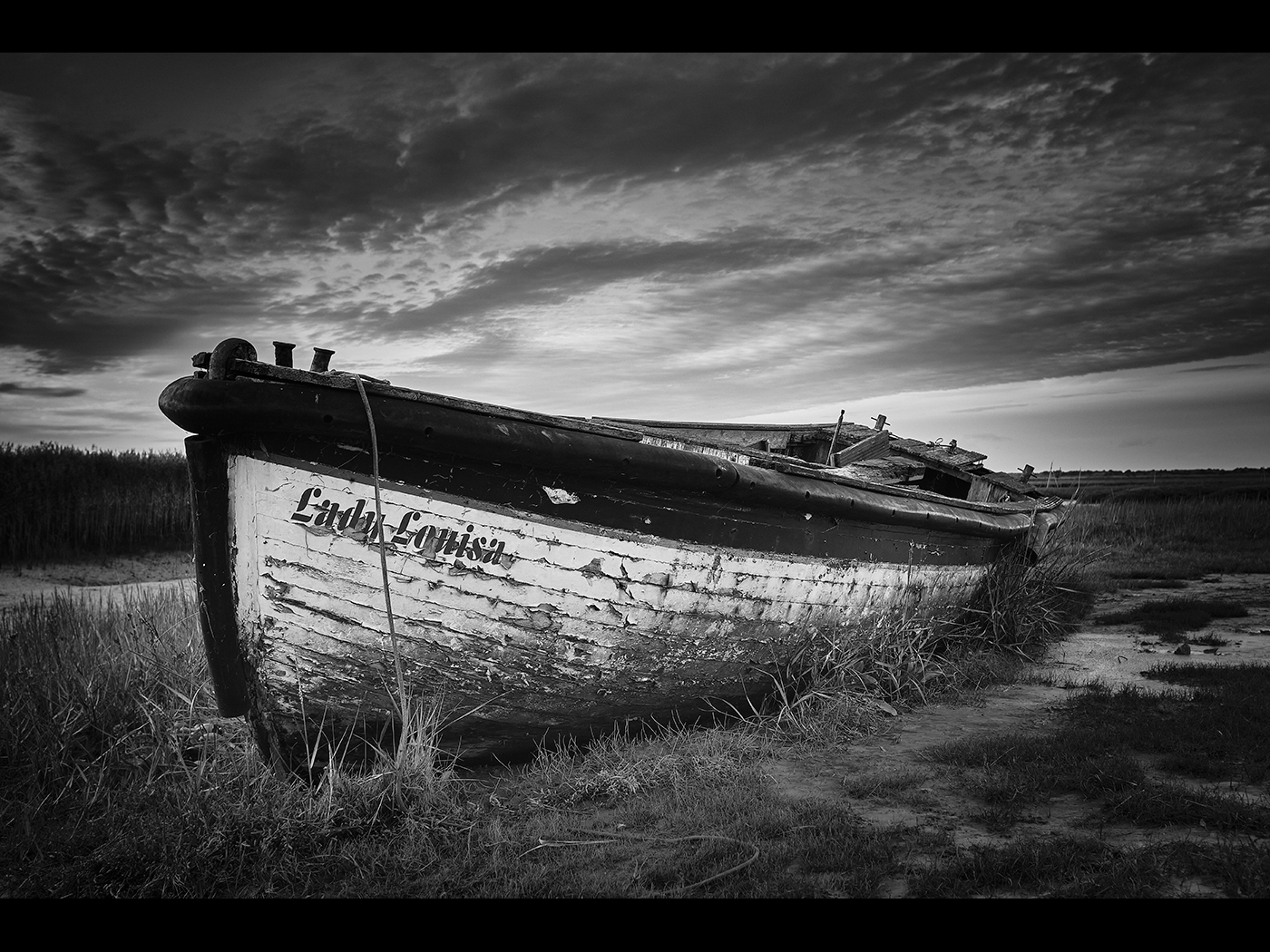 Allan Marshall
#6
LEFT TO THE ELEMENTS
#1      EARLY MORNING ROW
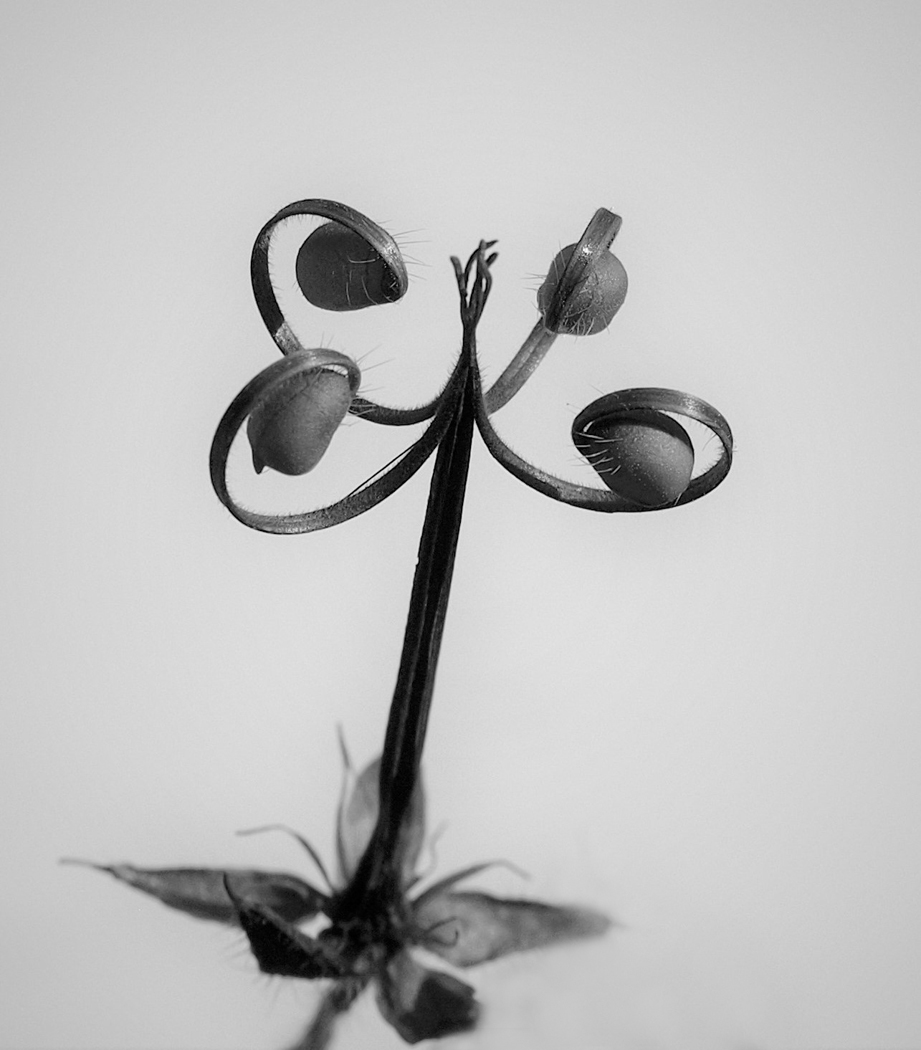 Deena Theaker
#7
SEED HEAD
#1      EARLY MORNING ROW
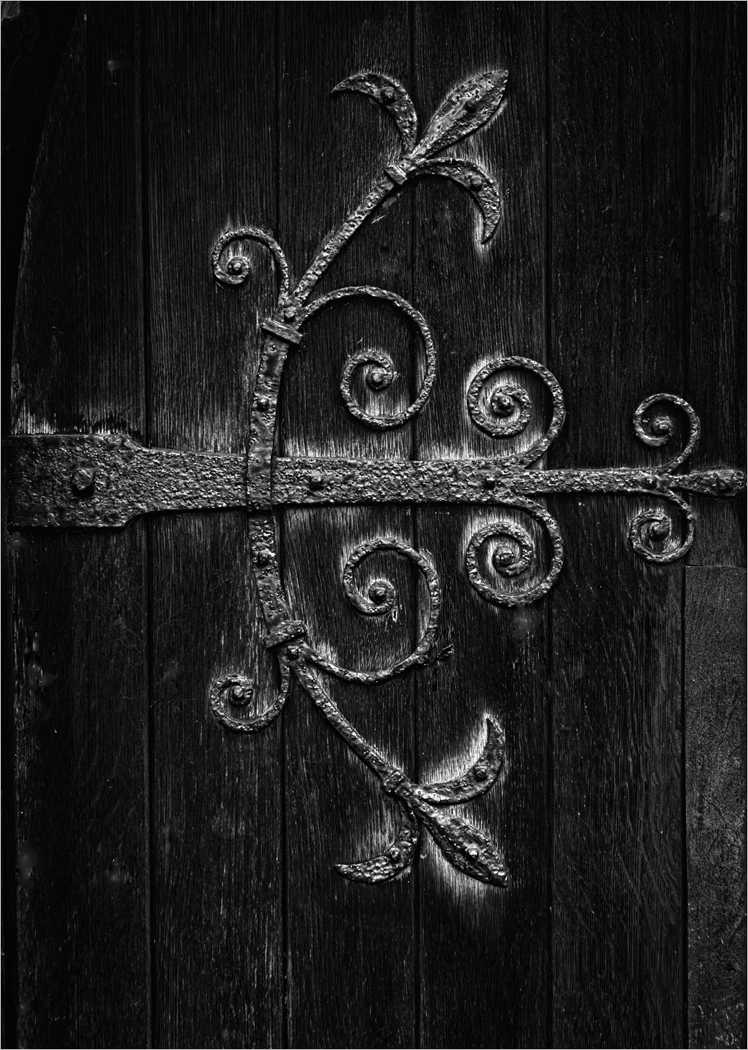 Alan Jaycock
#8
THE OLD CHURCH DOOR HINGE
#1      EARLY MORNING ROW
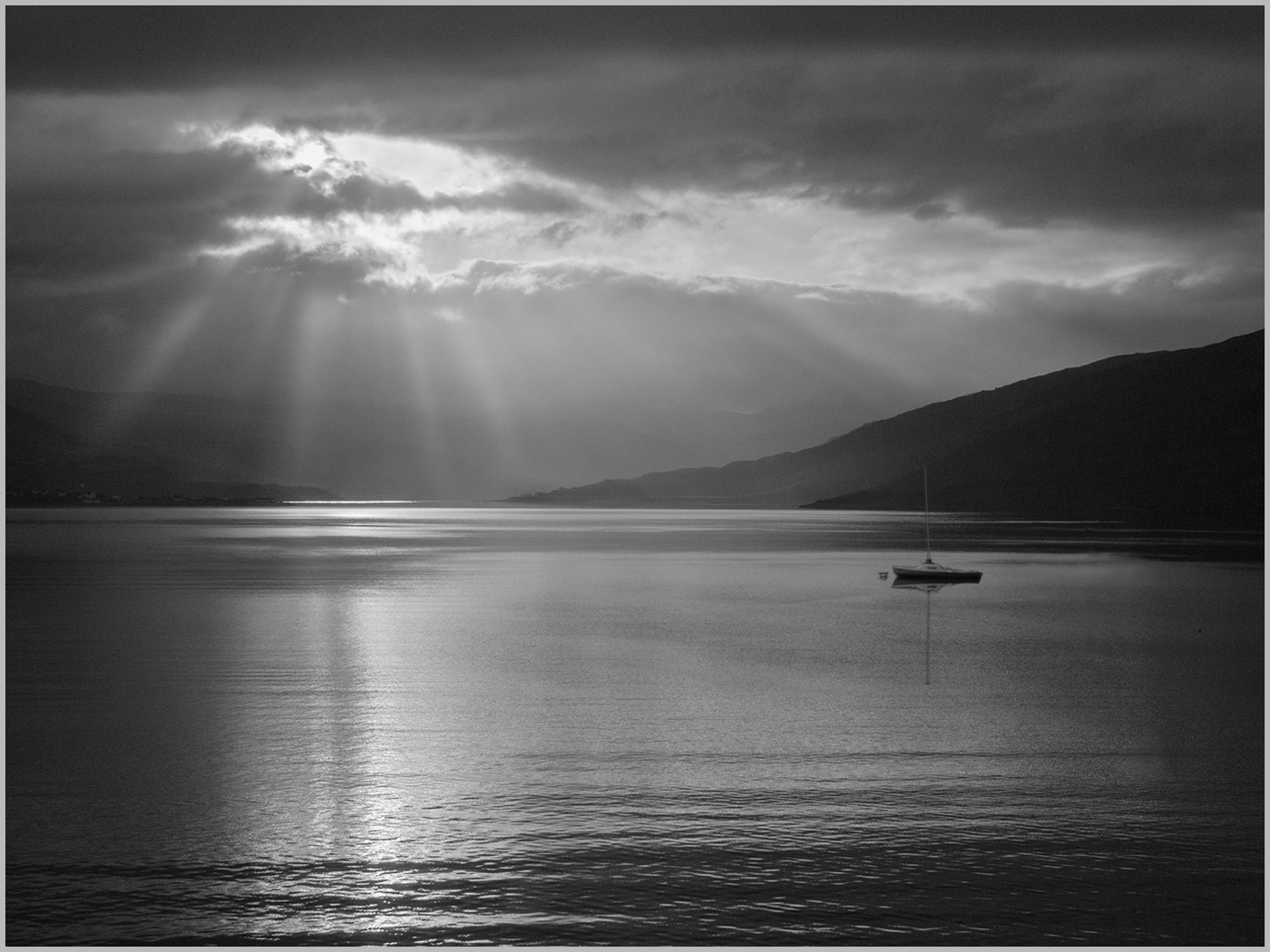 Pat Begley
#9
A BREAK IN THE CLOUDS
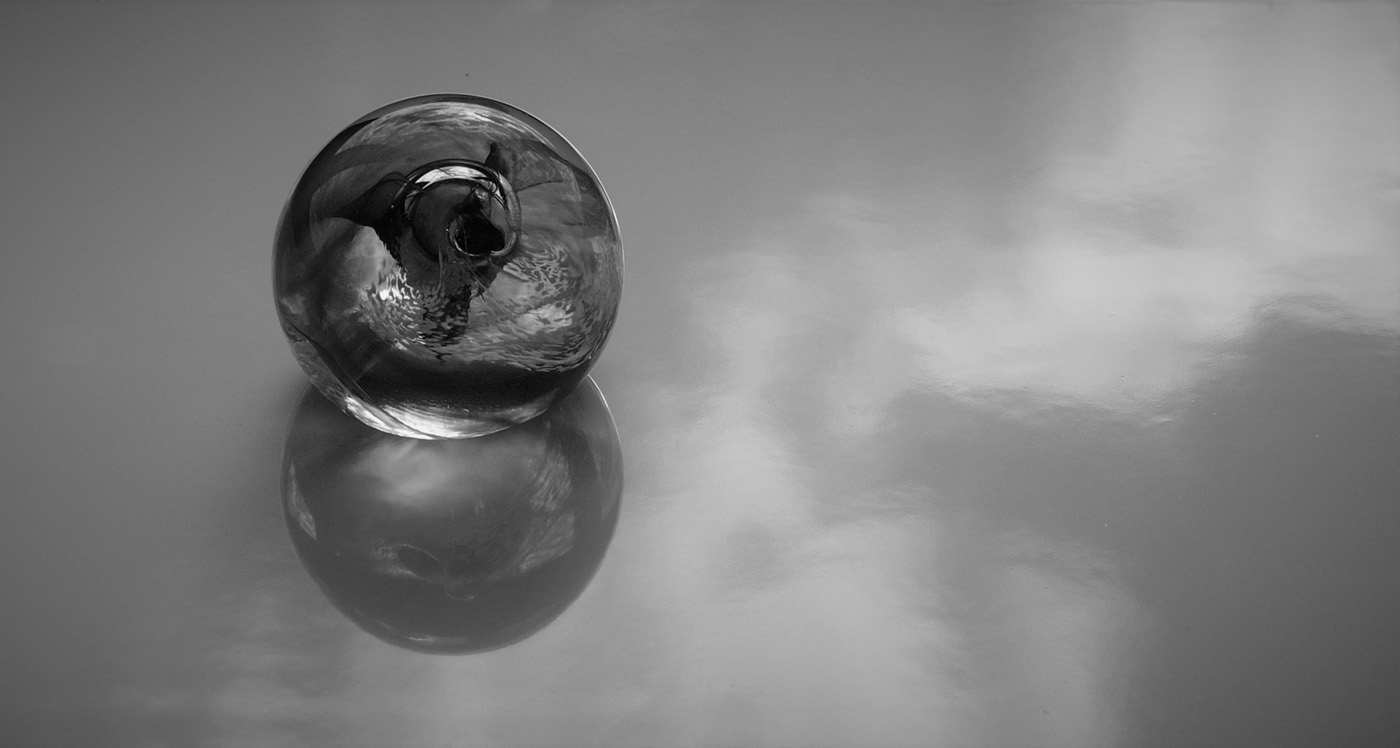 Deena Theaker  #10  ORB AND REFLECTION
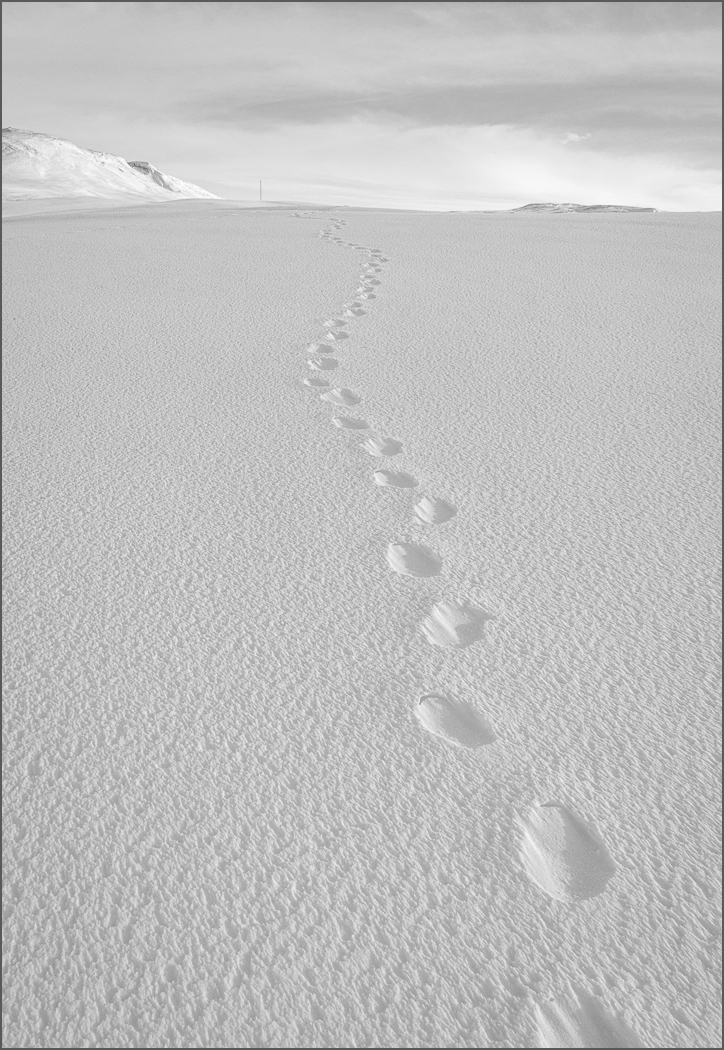 Teresa Hehir CPAGB
#11
FOOTSTEPS IN THE SNOW
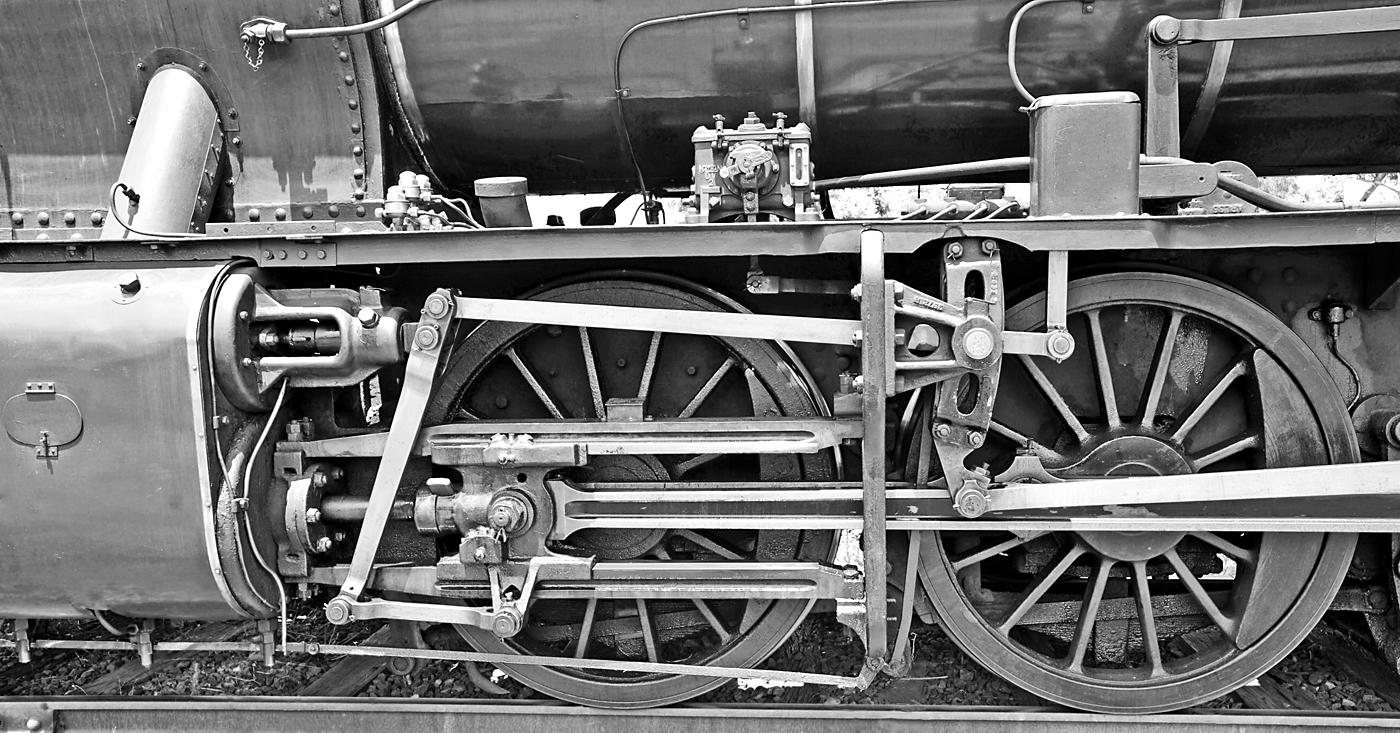 Angus Williamson  #12  INTRICATE STEAM LOCO VALVE GEAR
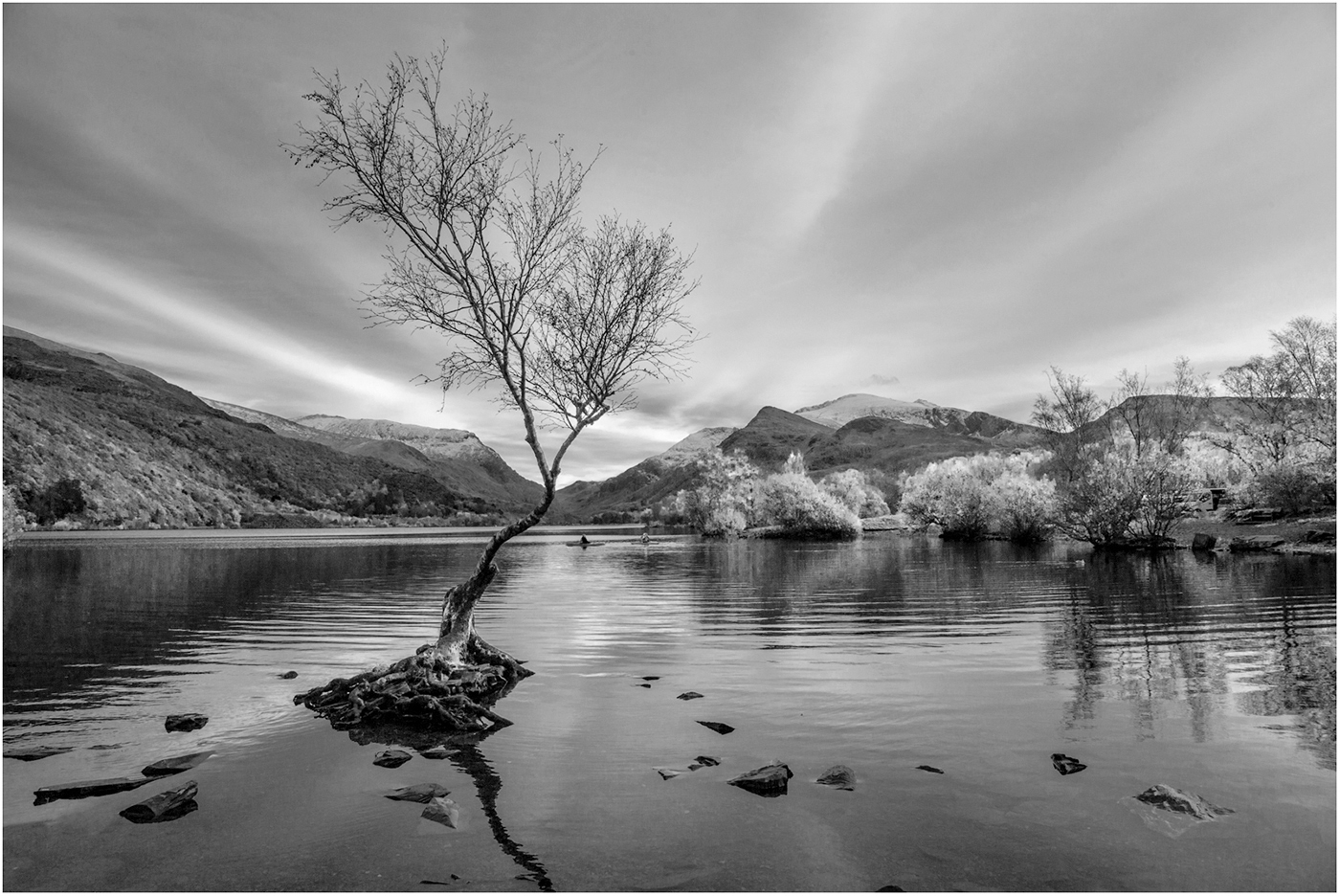 Pat Begley
#13
LLANBERIS TREE
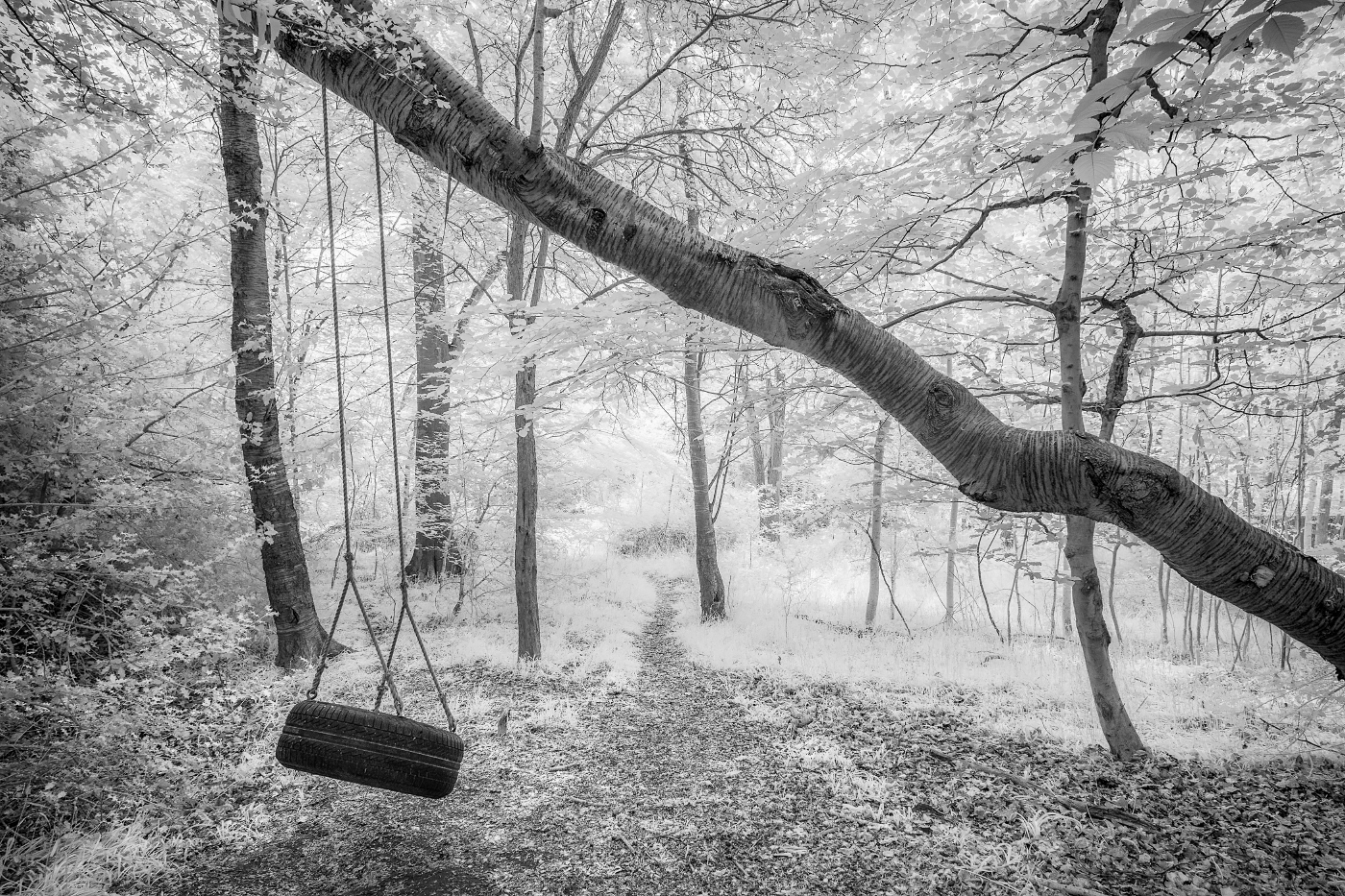 Jan Harris 
ARPS, CPAGB
#14
CHILDHOOD IDYLL
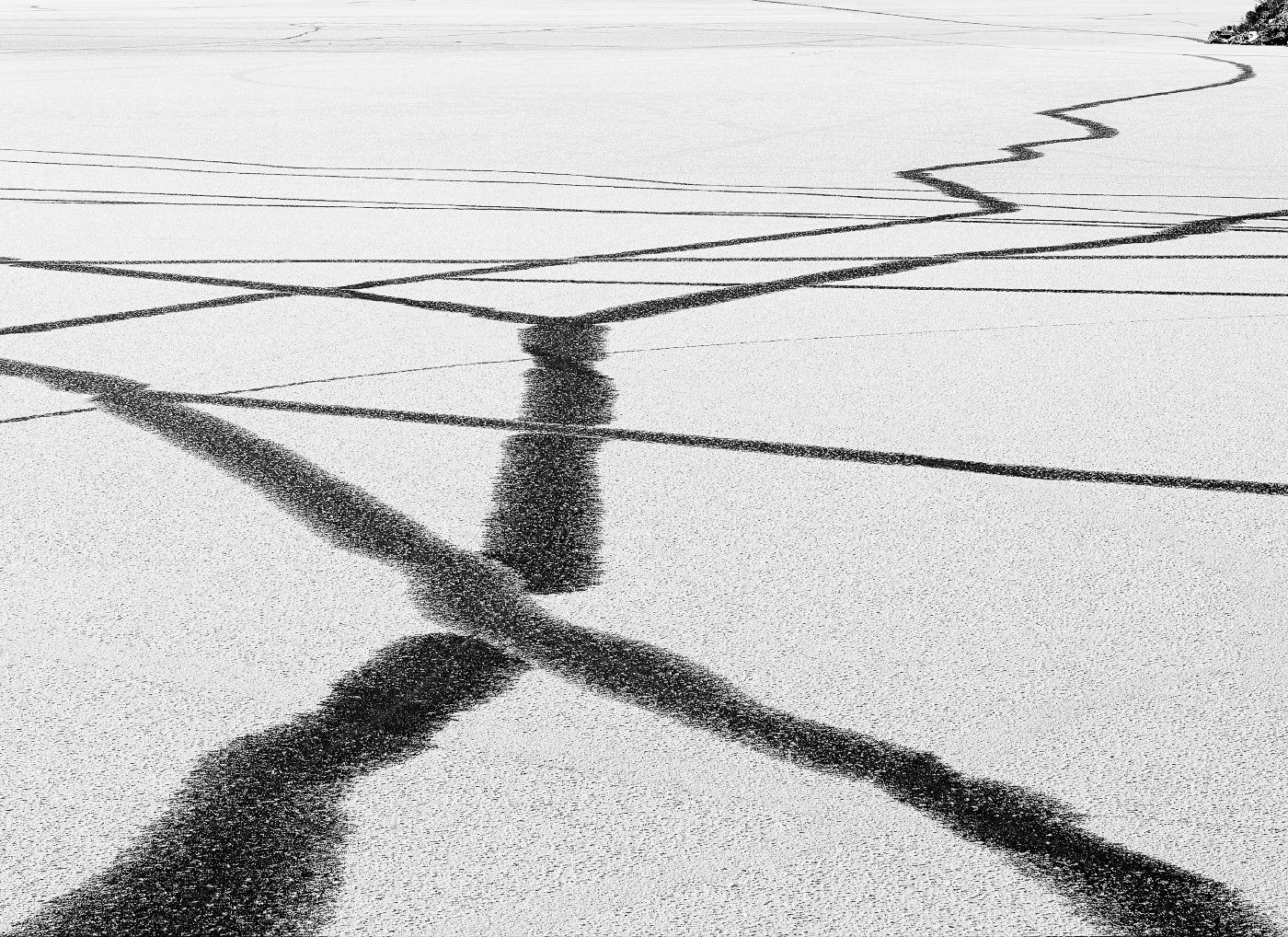 David Harris
ARPS, CPAGB
#15
ICE LINES
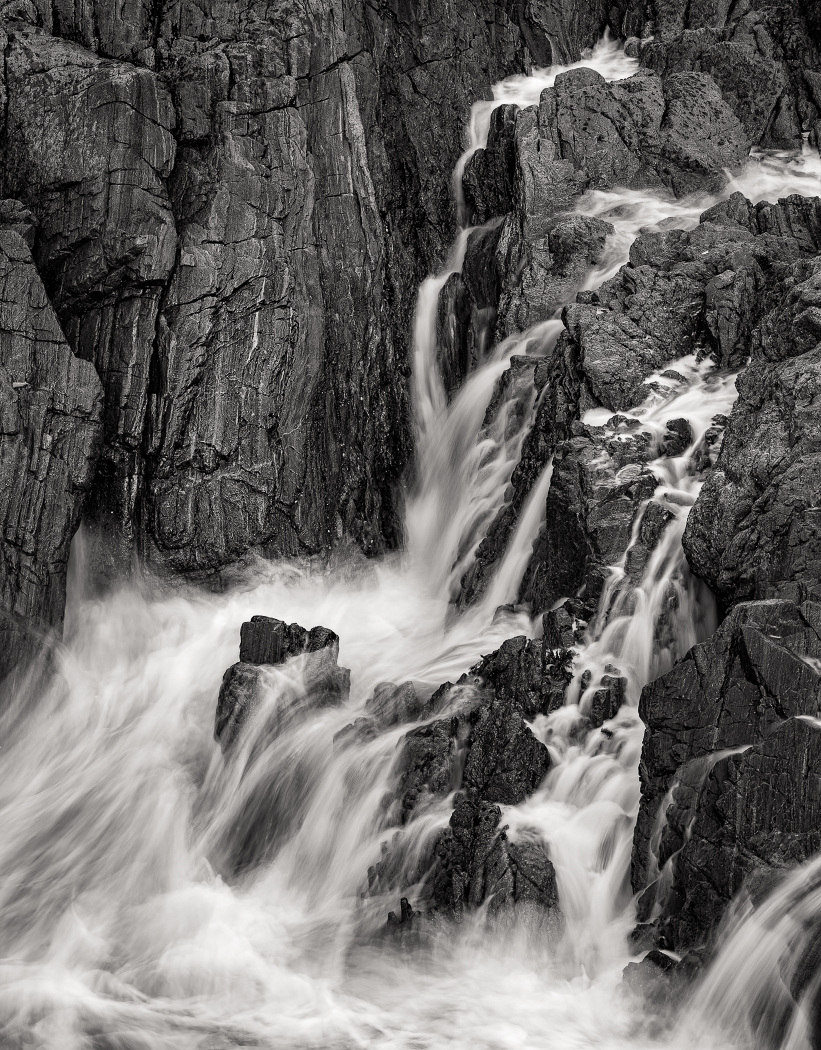 David Harris ARPS, CPAGB
#16
SEA POWER
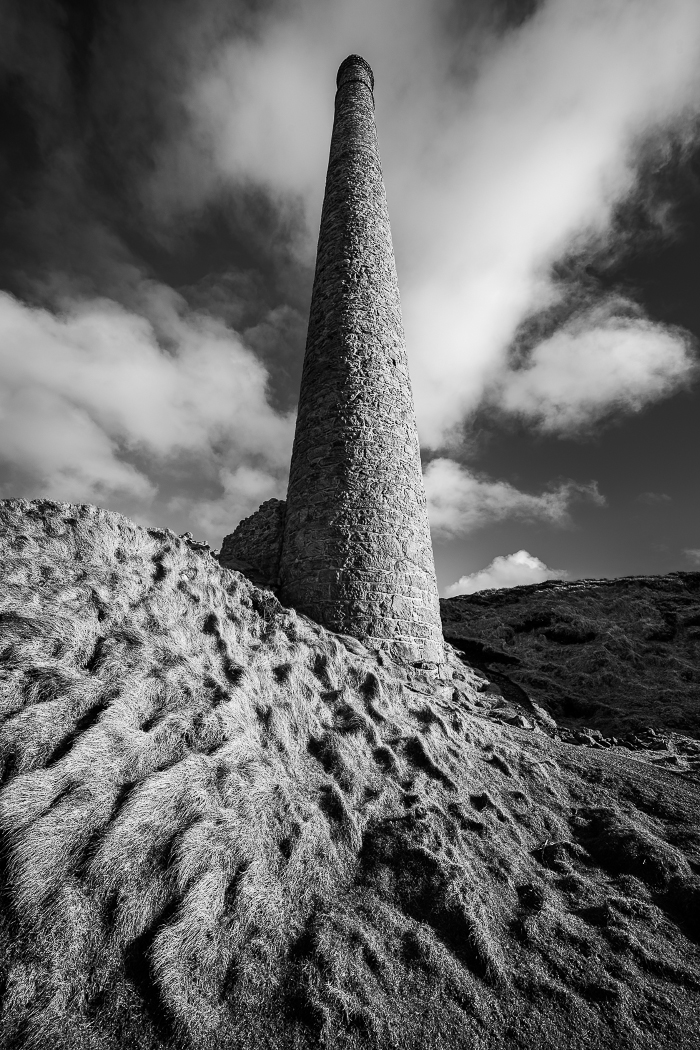 Jan Harris ARPS, CPAGB #17
BOTALLACK CHIMNEY
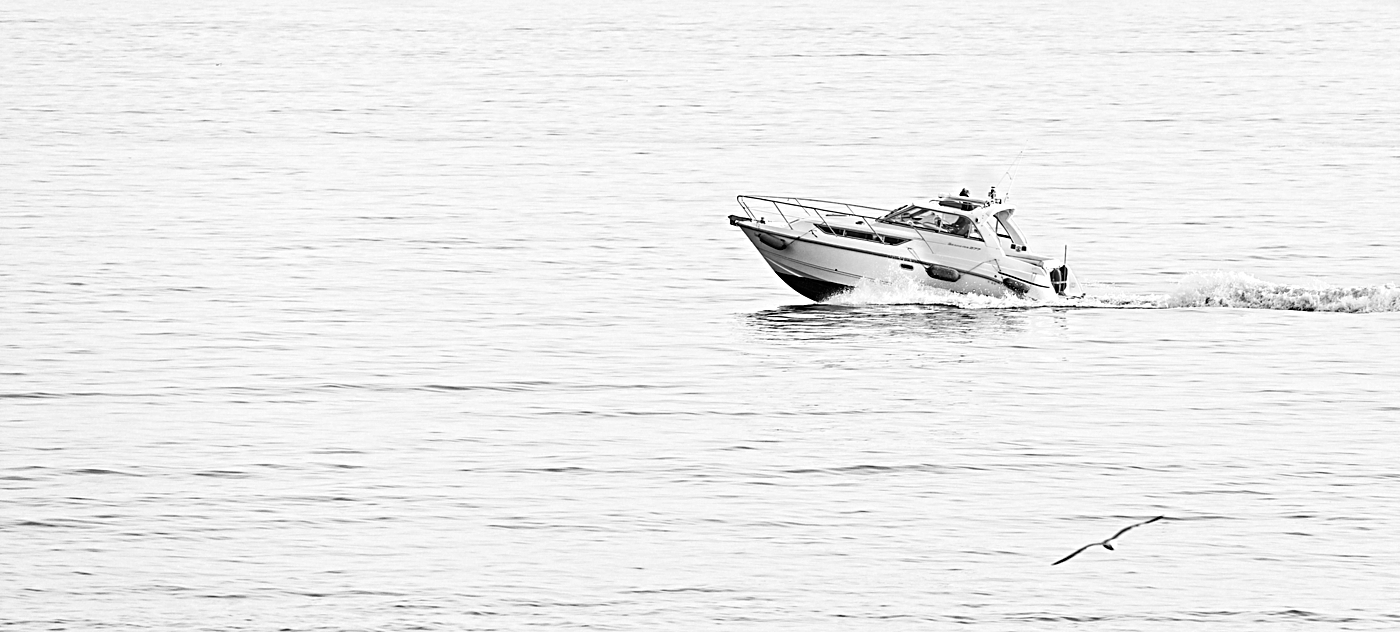 David Greenwood
#18
HAVING FUN
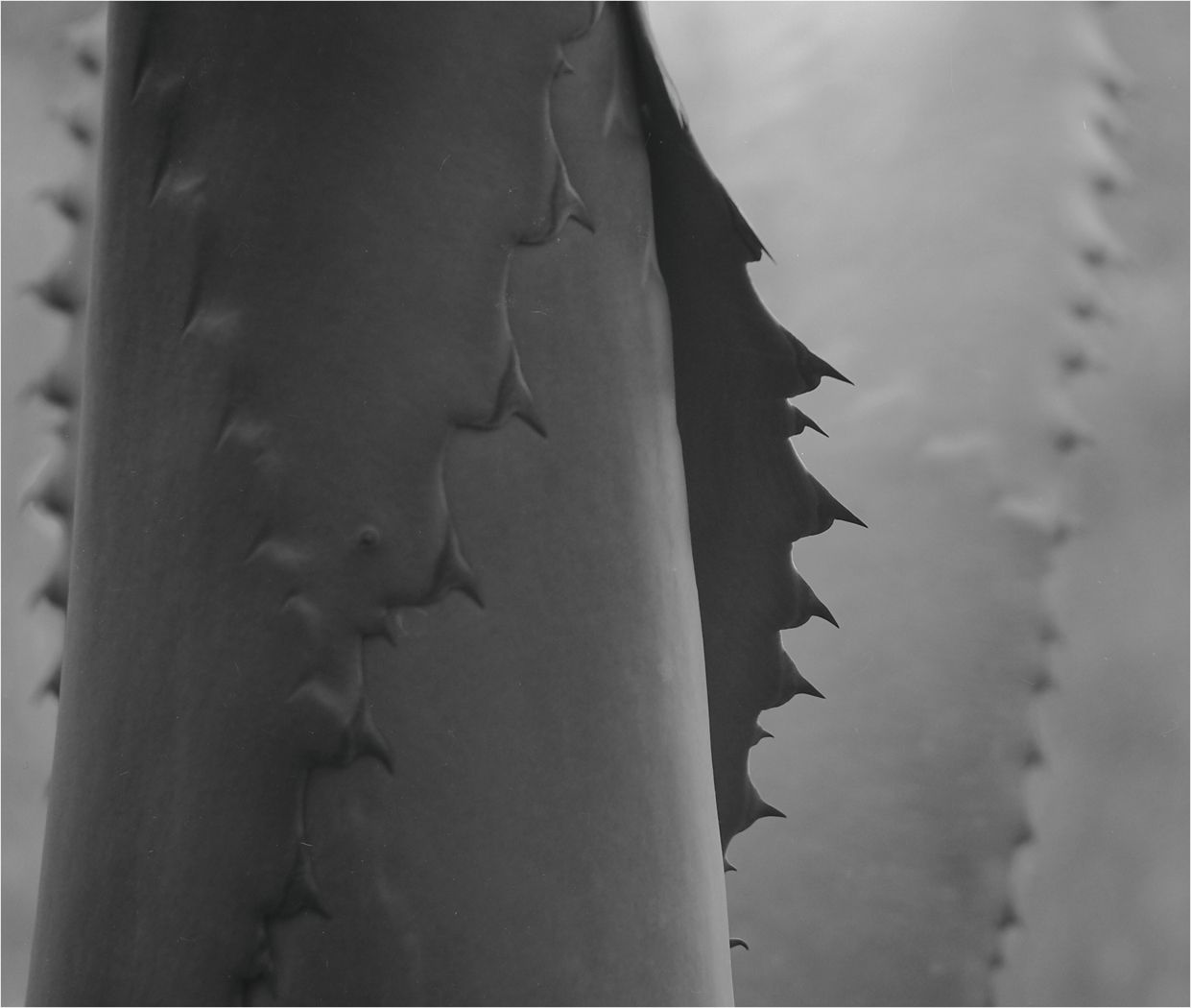 Claire Williamson
#19
SHARP AS NAILS
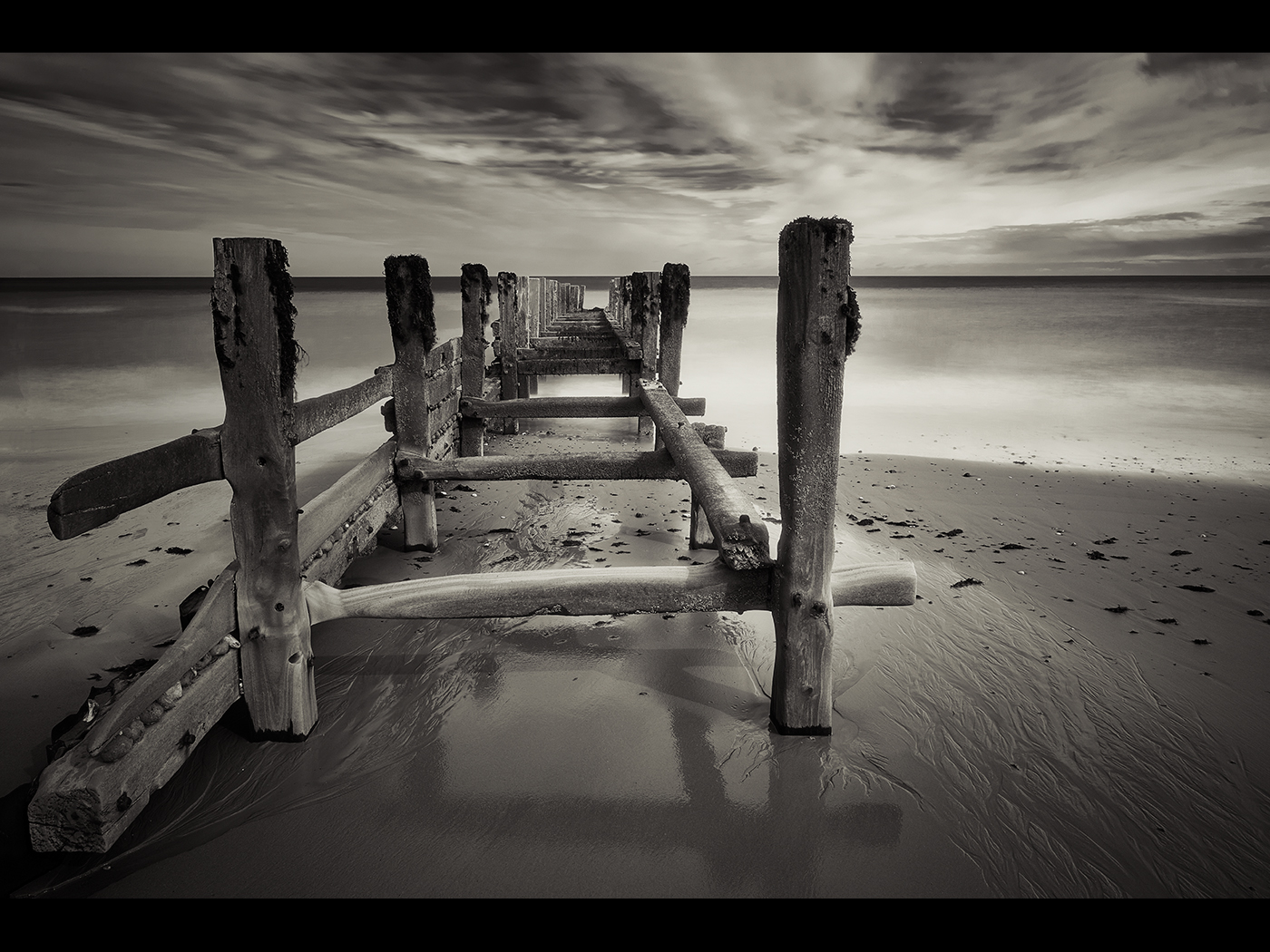 Allan Marshall
#20
OLD GROYNES
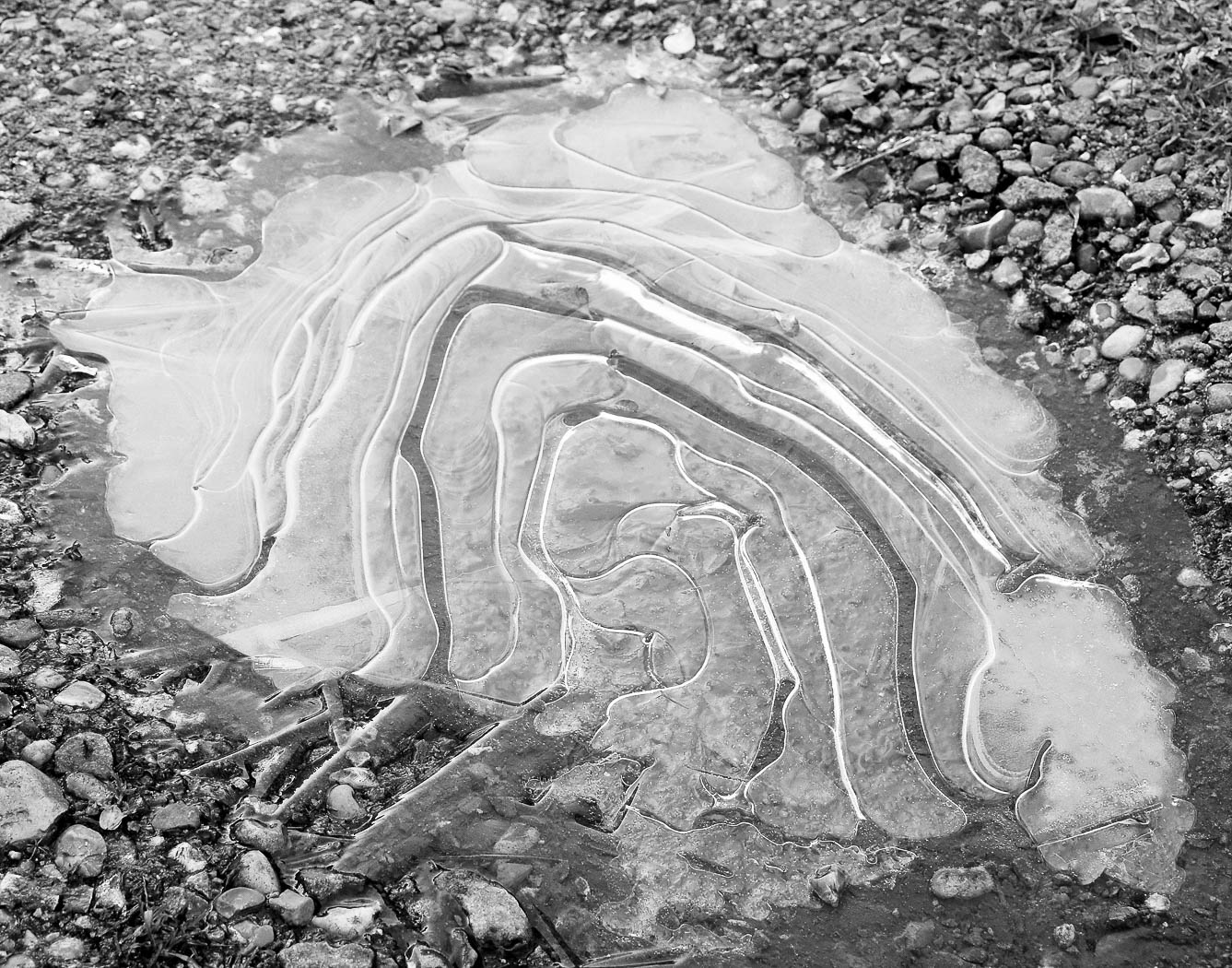 Brenda Spargo
#21
ICE PATTERNS IN A FROZEN PUDDLE
Commended
#1      EARLY MORNING ROW
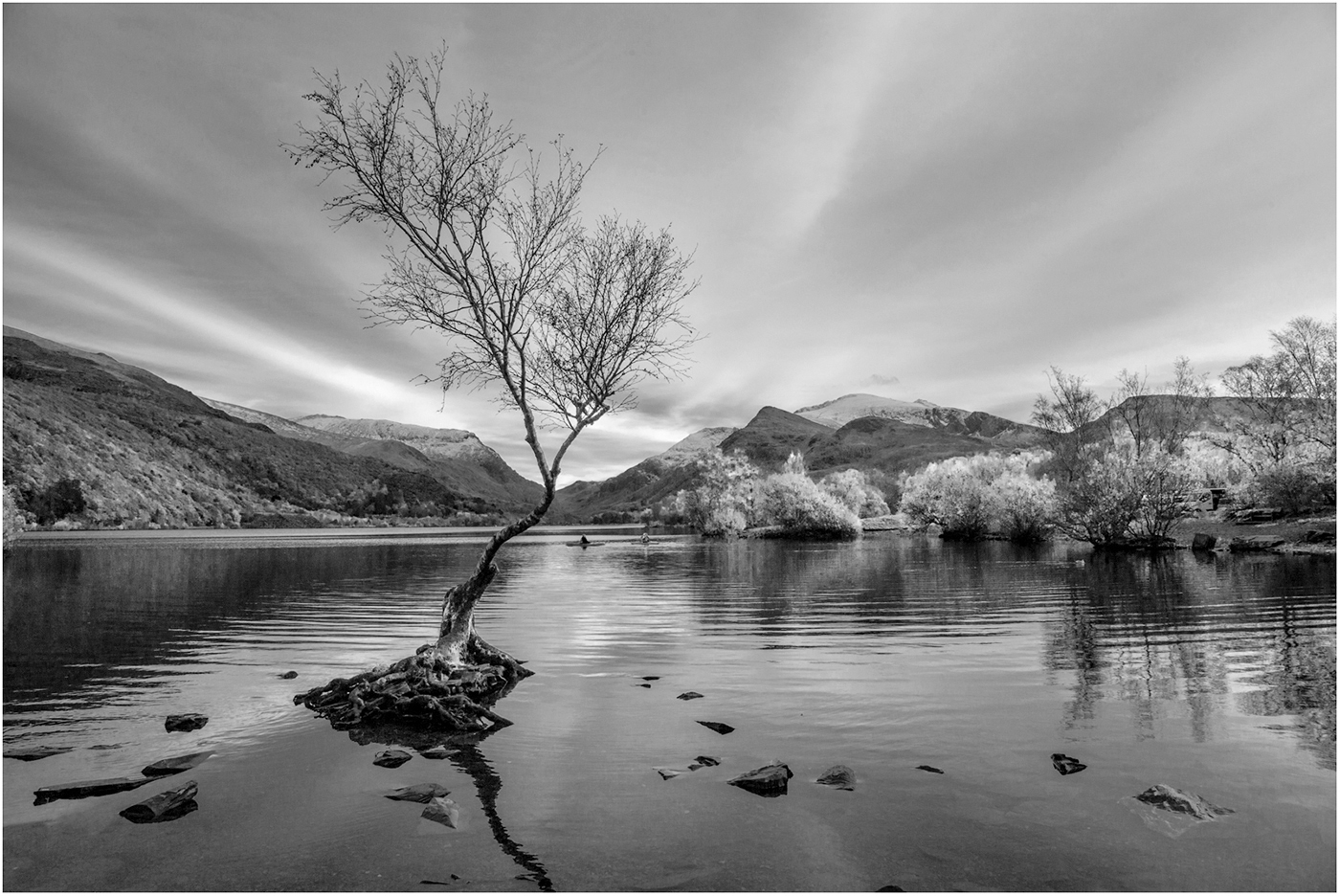 Pat Begley
#13
LLANBERIS TREE
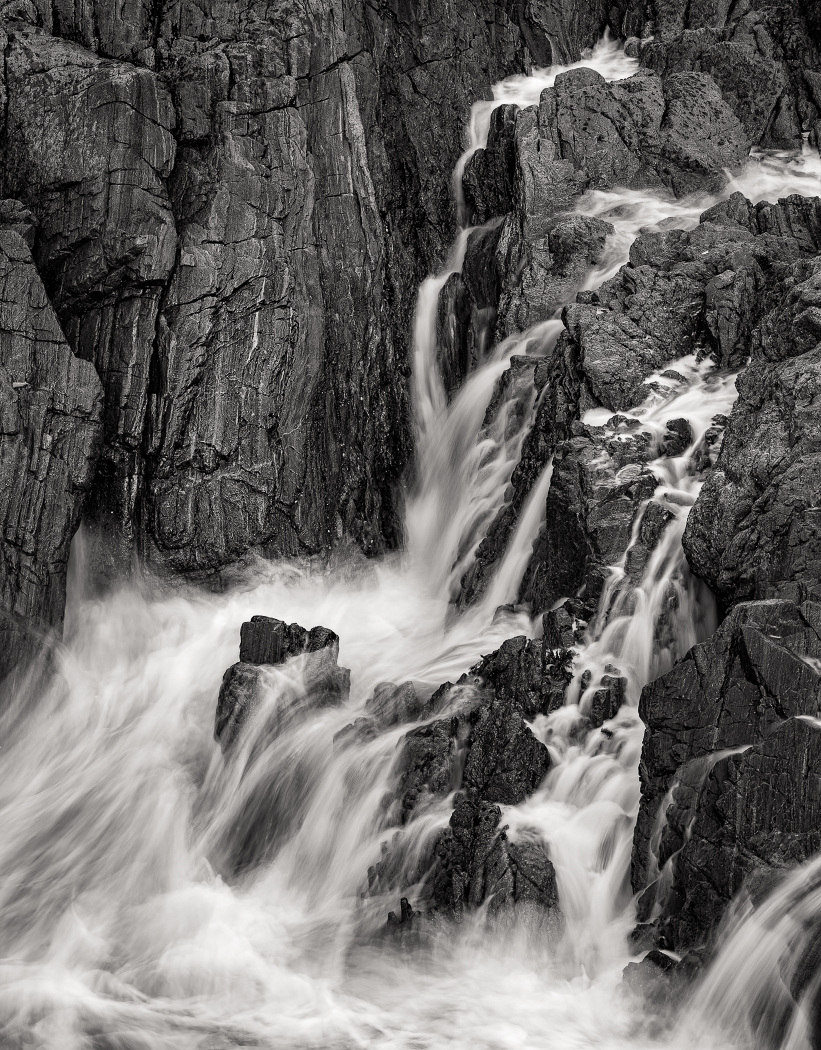 David Harris ARPS, CPAGB
#16
SEA POWER
Highly Commended
#1      EARLY MORNING ROW
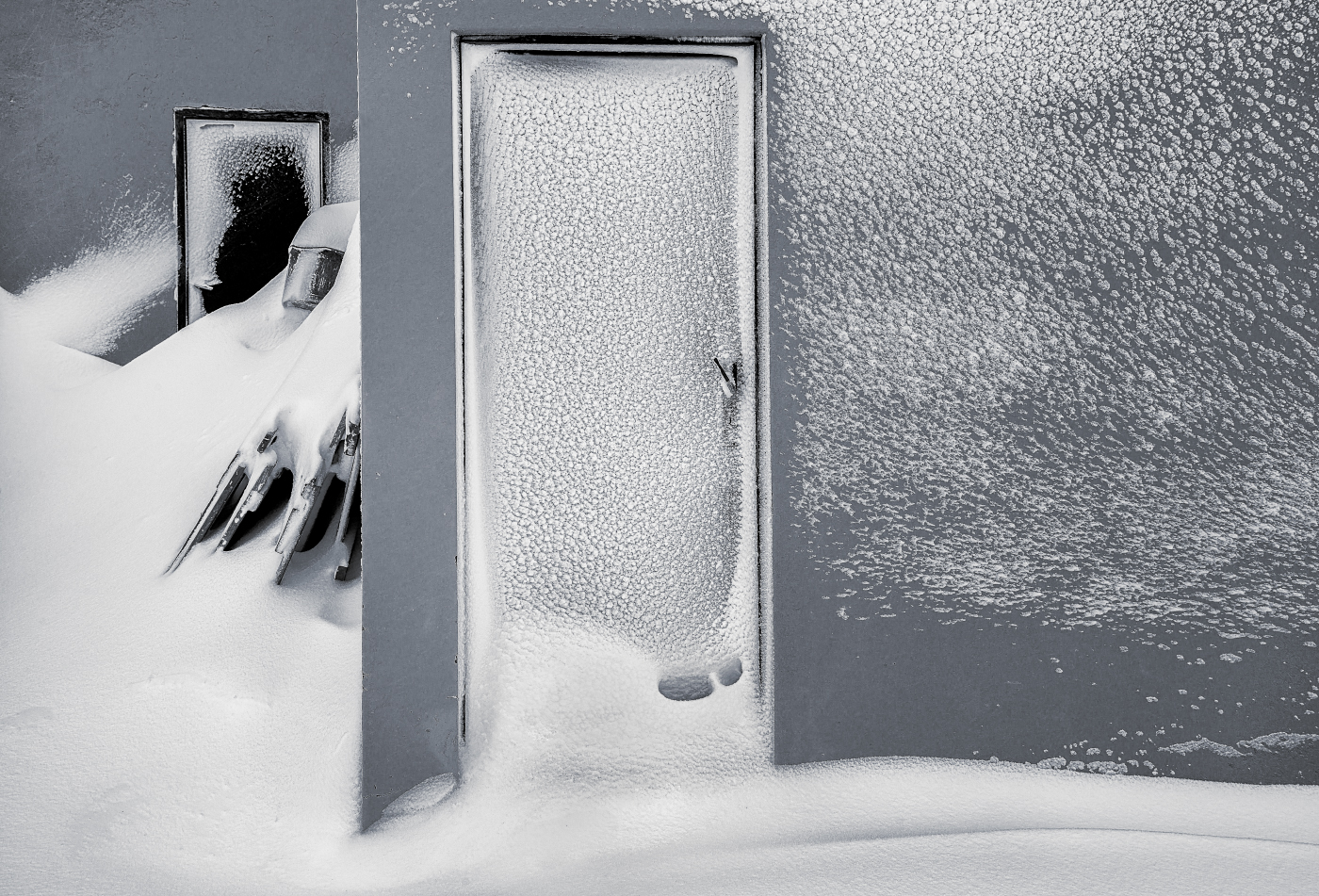 Jan Harris
ARPS, CPAGB
#3
AFTER THE BLIZZARD
#1      EARLY MORNING ROW
Winner of the
W.H. CARDEN cup
#1      EARLY MORNING ROW
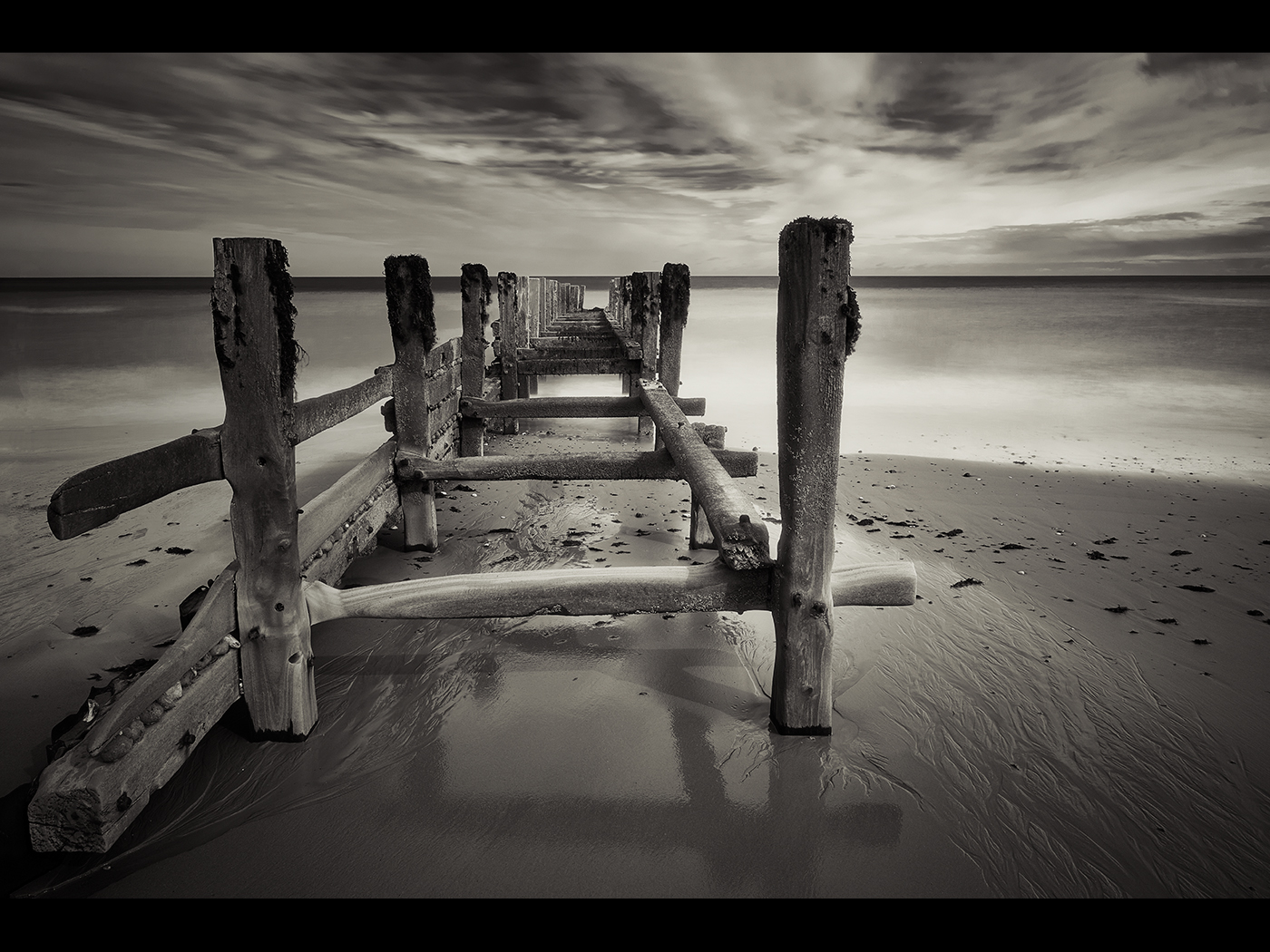 Allan Marshall
#20
OLD GROYNES
wildlife
Margaret beer trophy
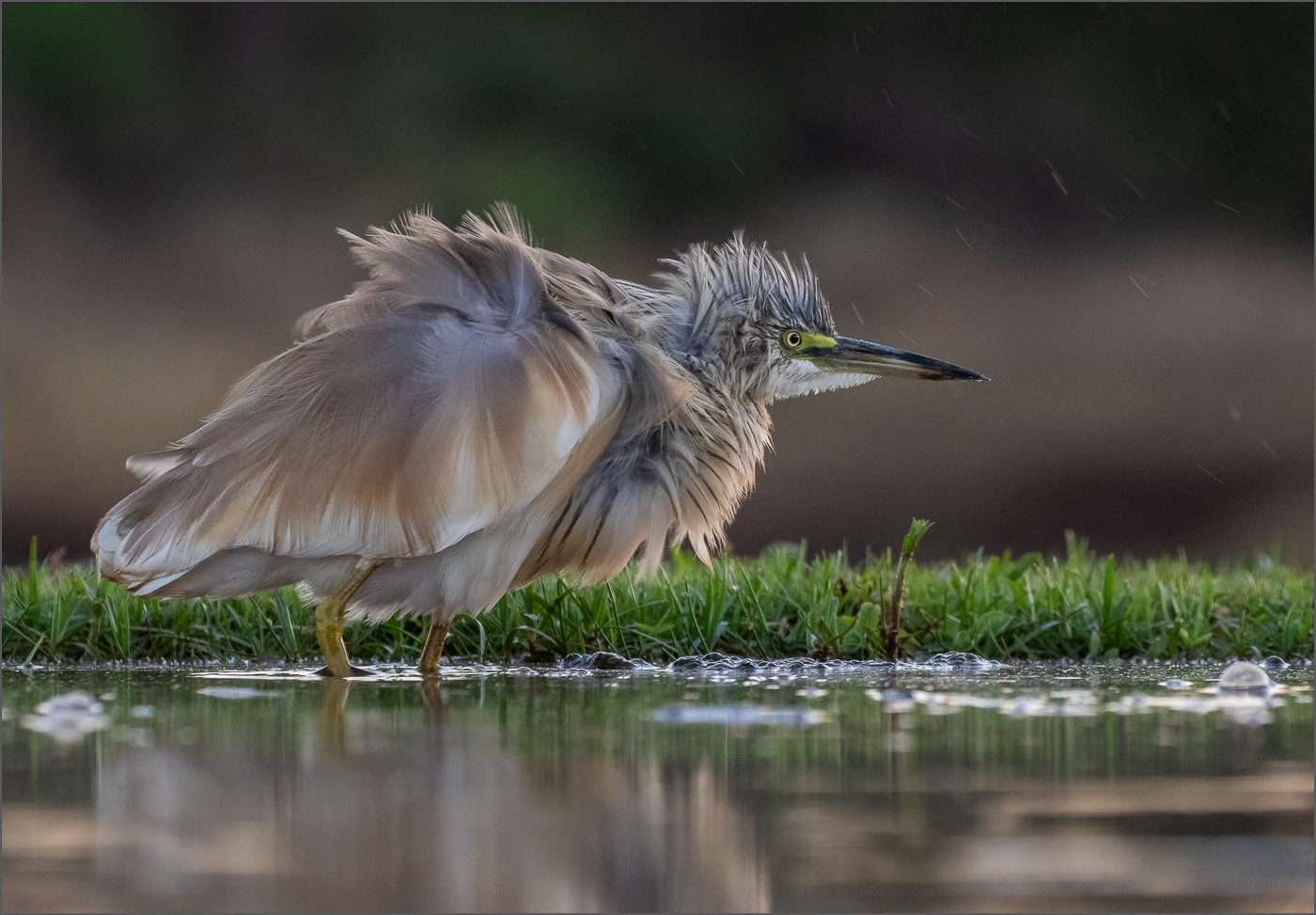 Teresa Hehir CPAGB
#1
SQUACCO HERON
#1      EARLY MORNING ROW
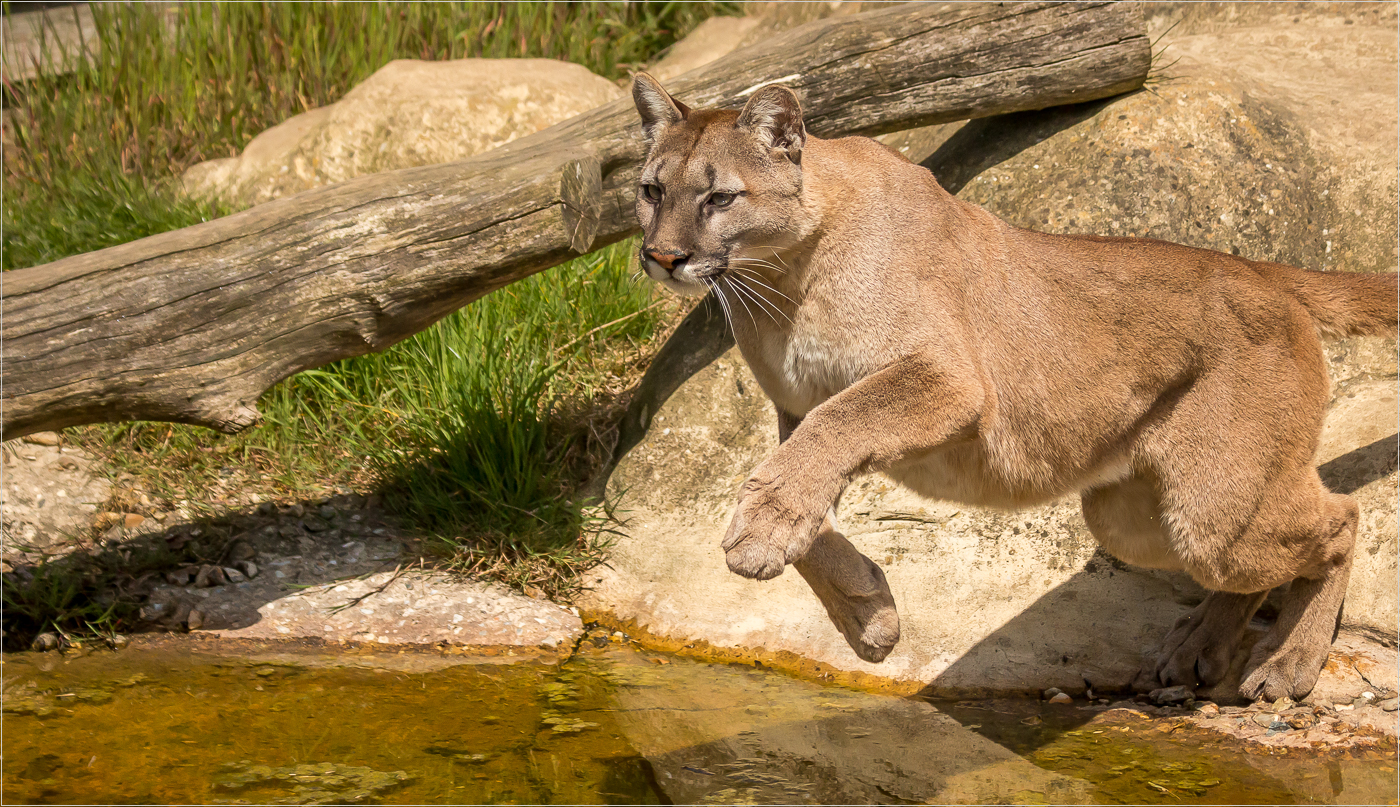 #1      EARLY MORNING ROW
Peter Davis  #2  SPRINGING INTO ACTION
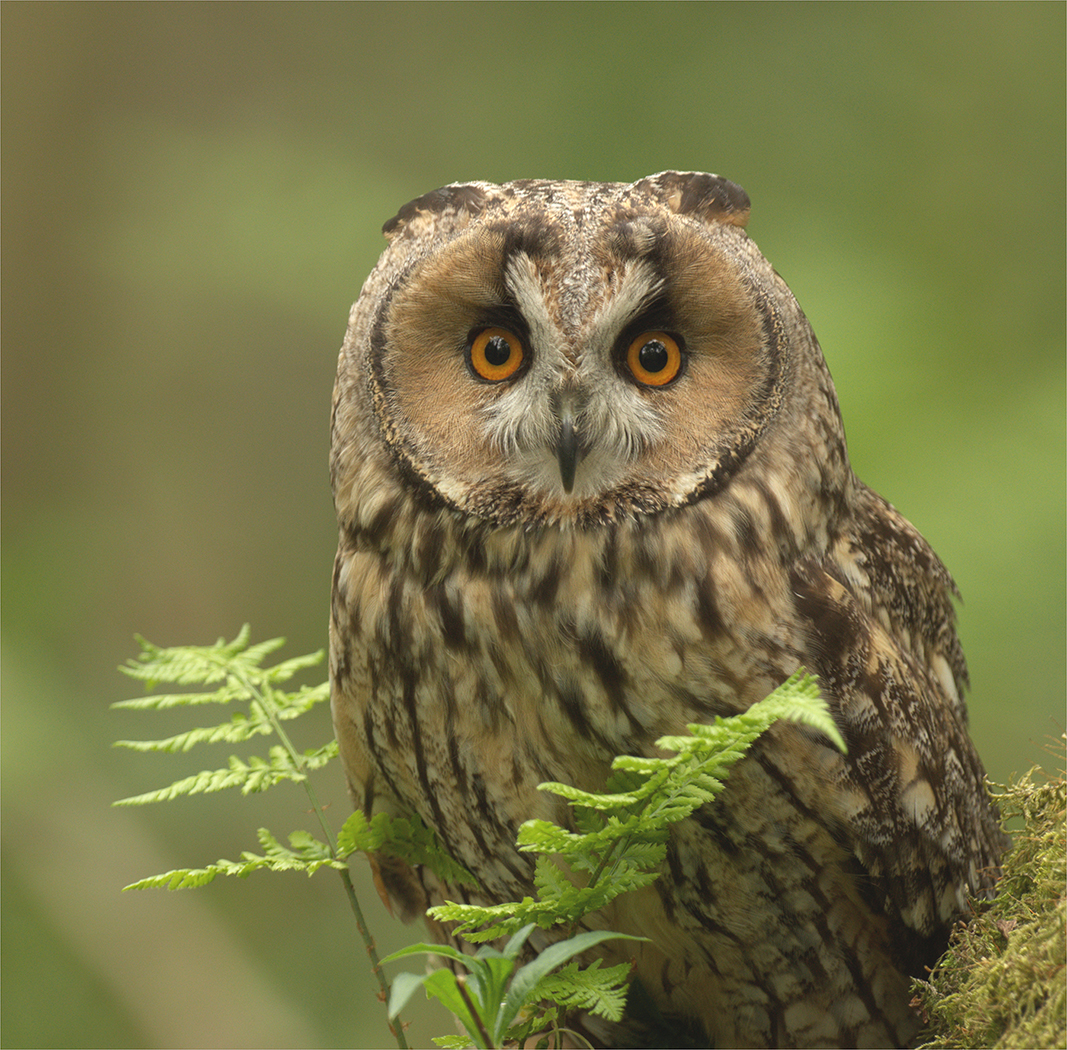 Alan Jaycock
#3
PORTRAIT OF A SHORT EARED OWL
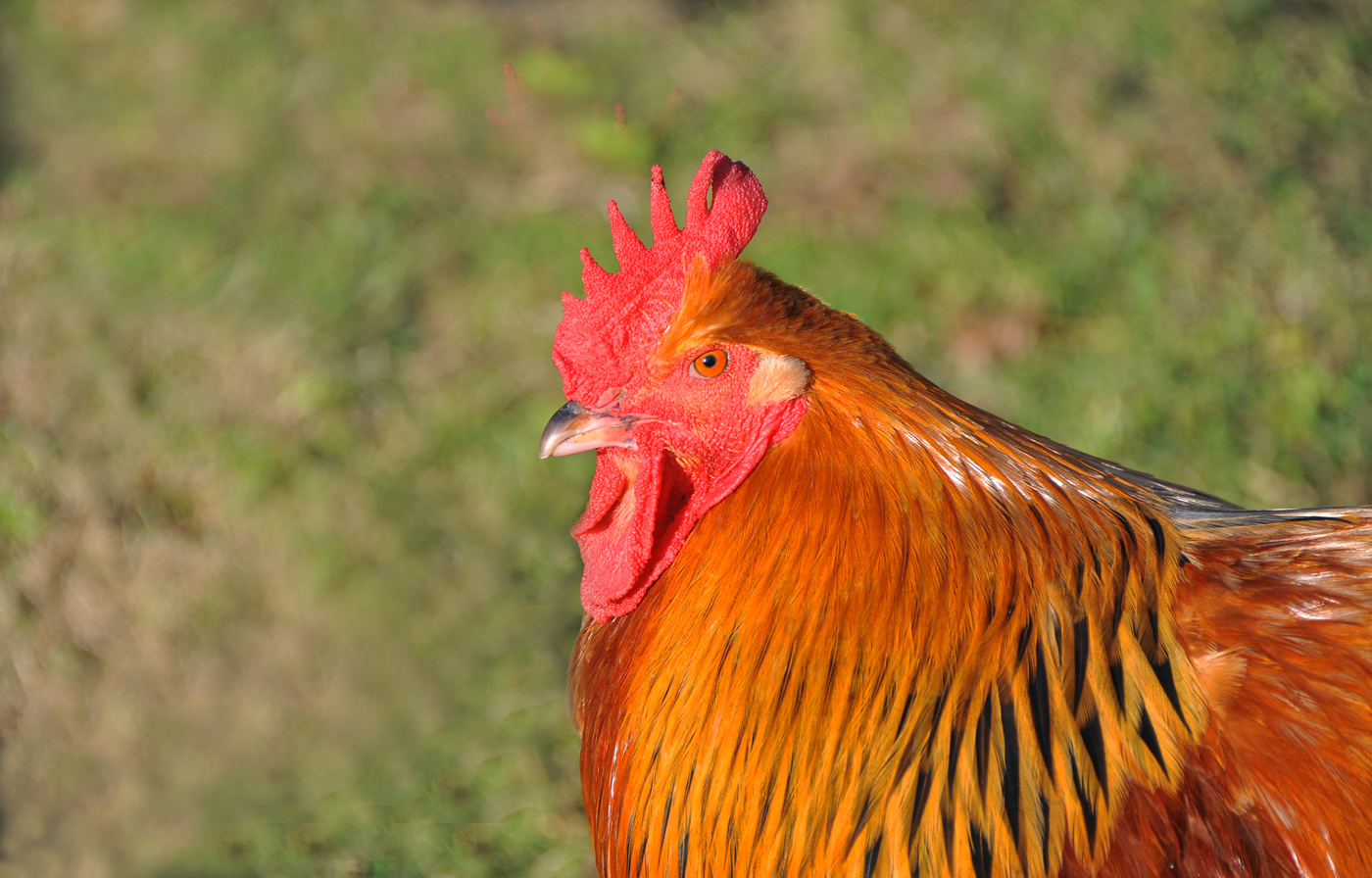 Angus Williamson
#4
COCK A DOODLE
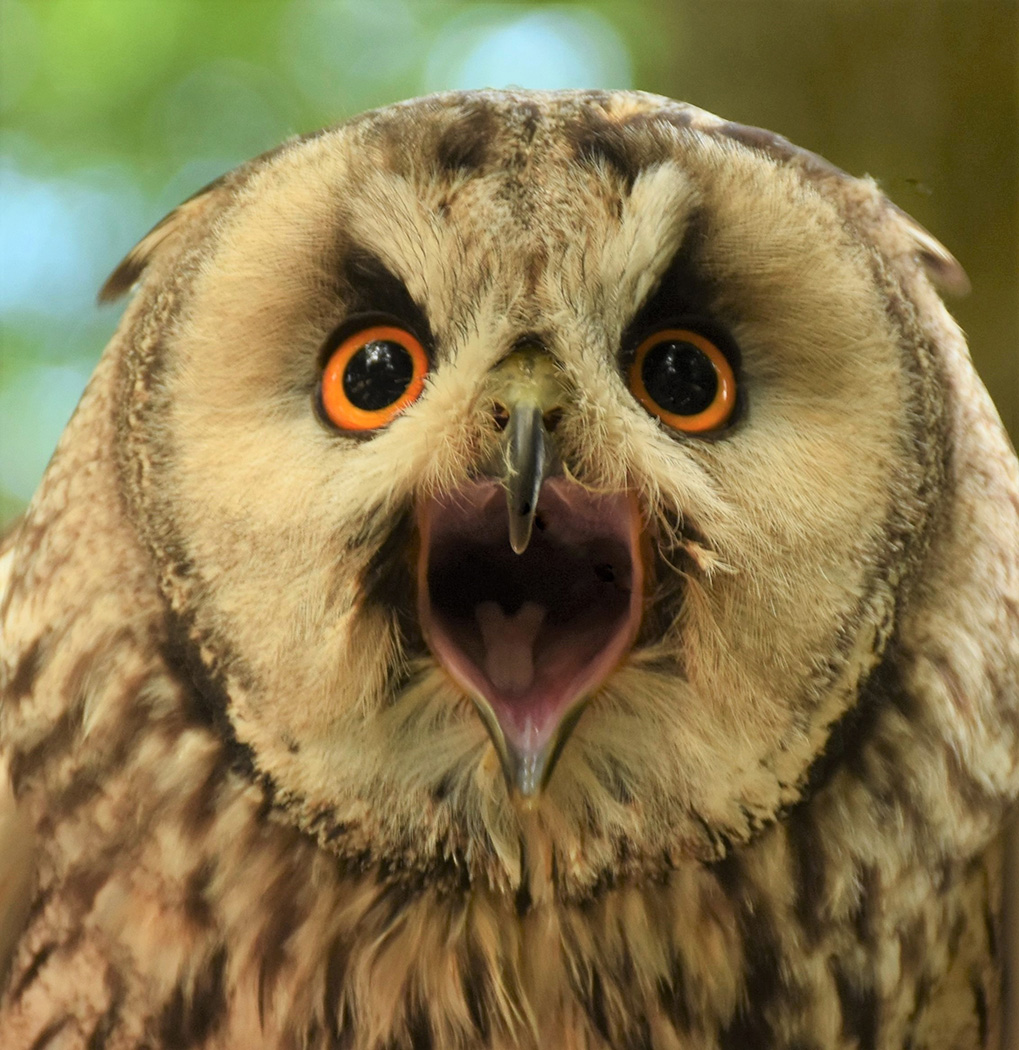 Brenda Spargo
#5
OWL WITH ATTITUDE
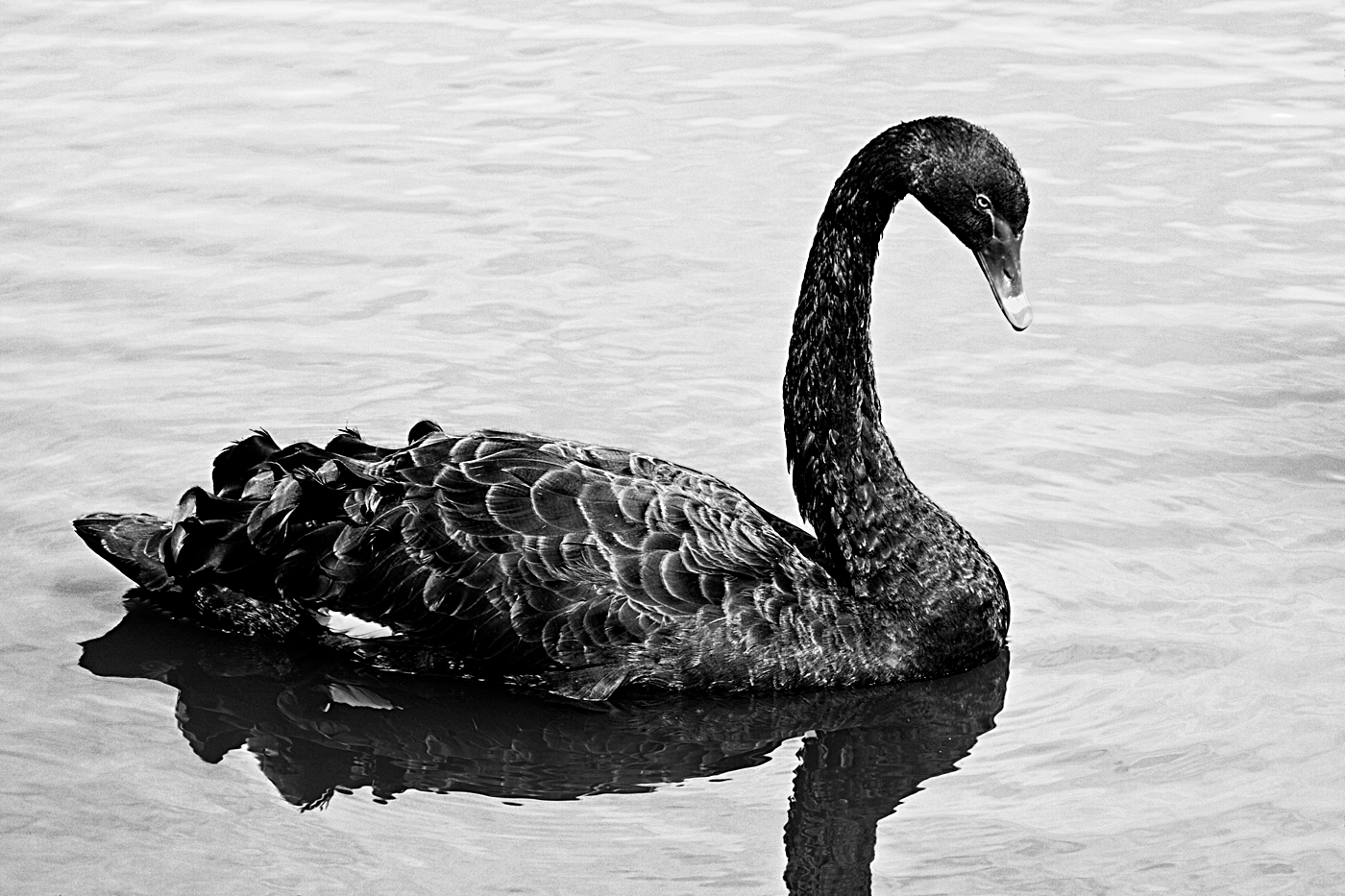 David Greenwood
#6
BLACK SWAN
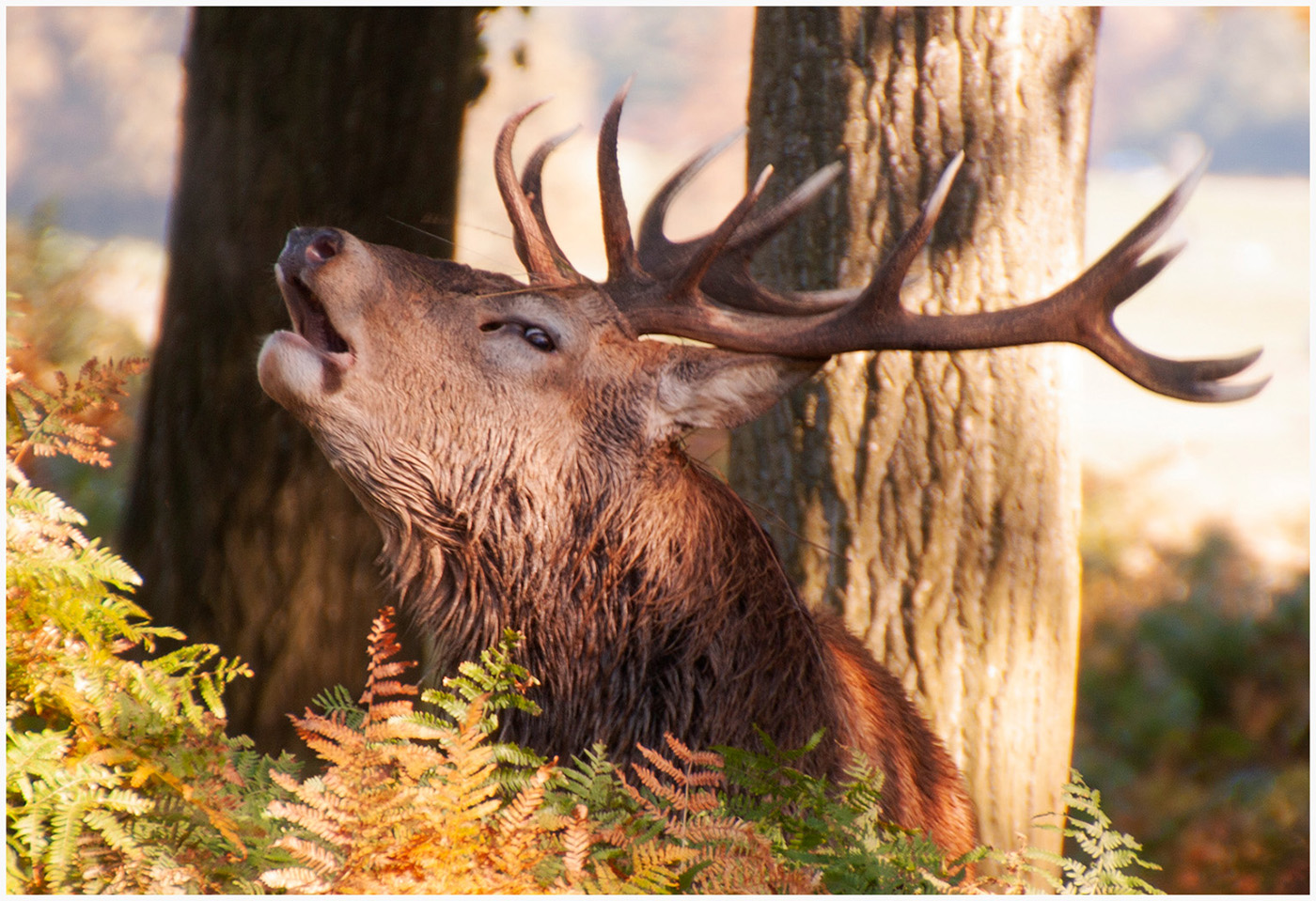 Carole Dixon
#7
FED UP OF SOCIALLY DISTANCING
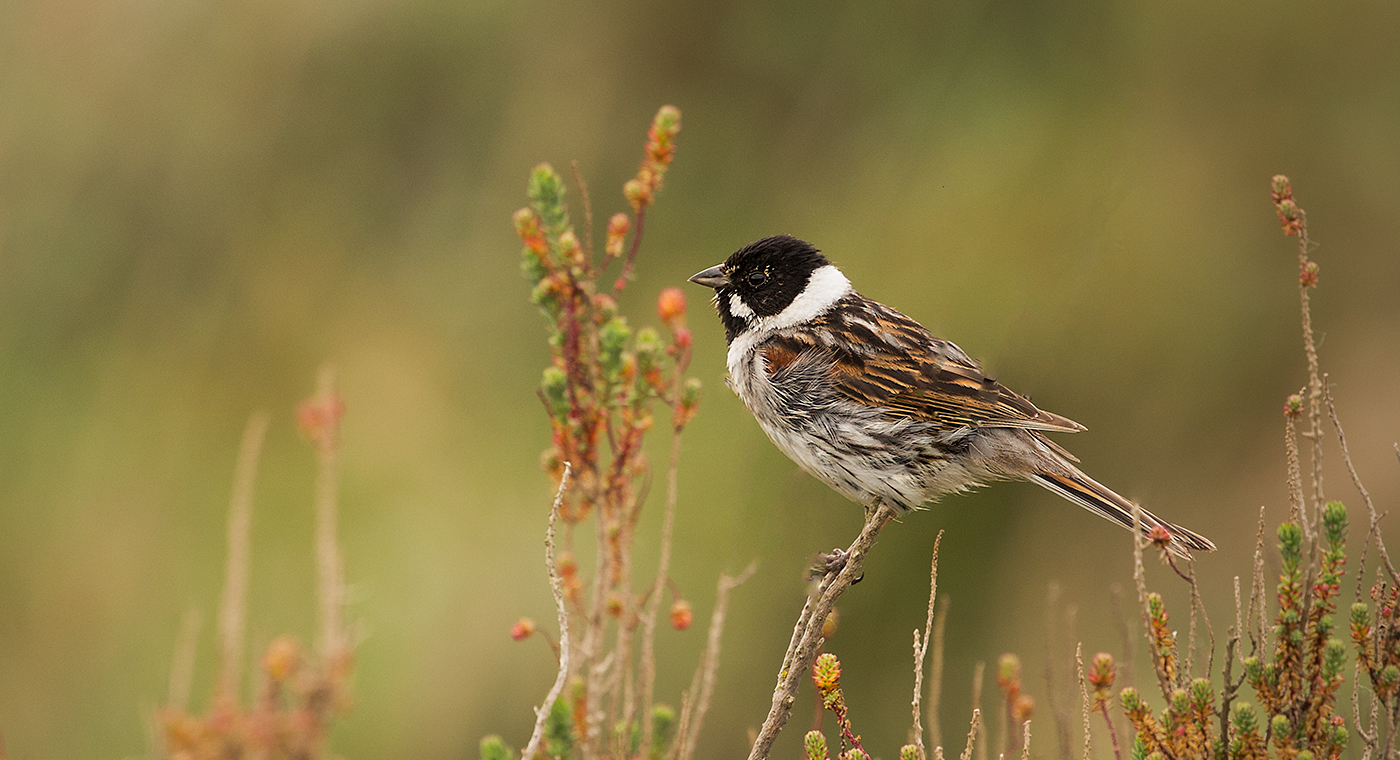 Alan Marshall  #8  REED BUNTING
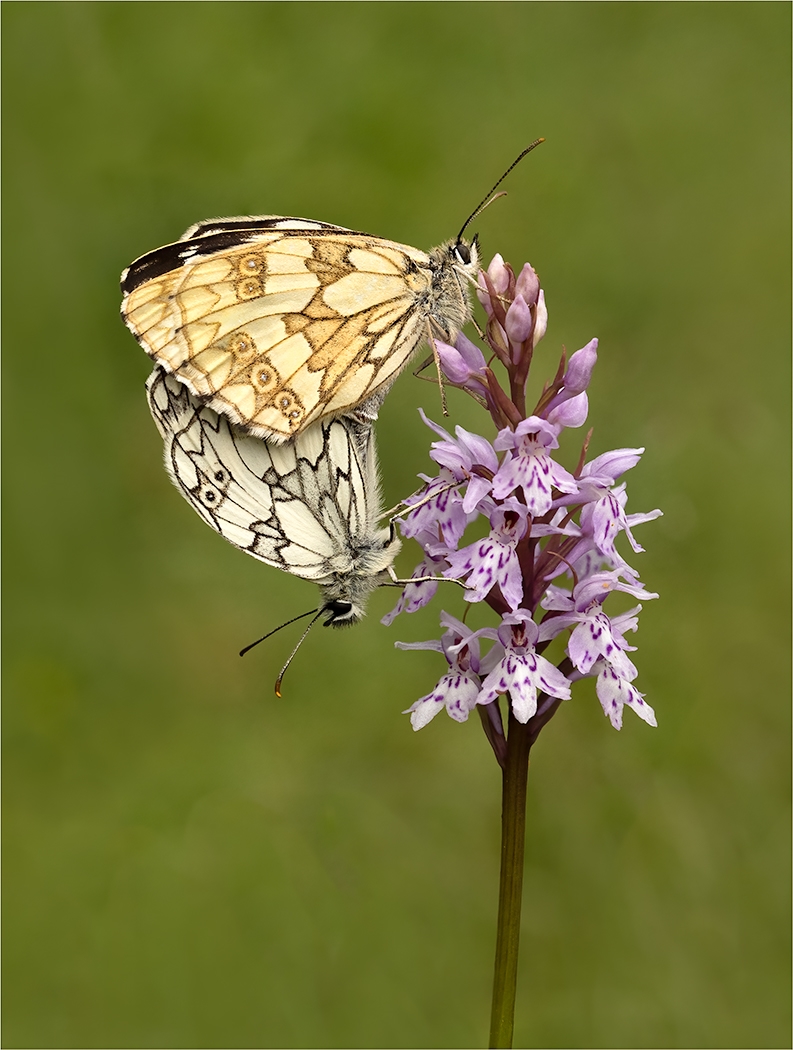 Hilary Pickersgill
#9
MARBLED WHITES MATING
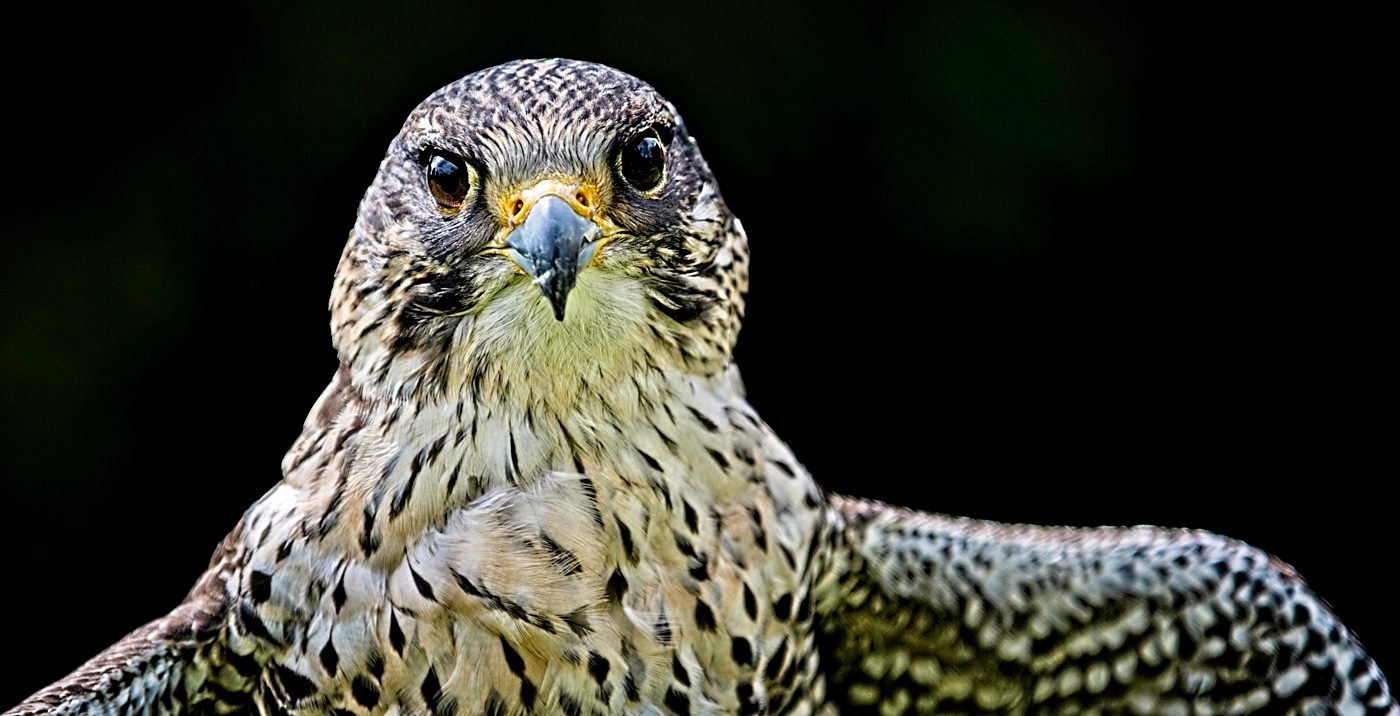 David Greenwood
#10
GOSHAWK
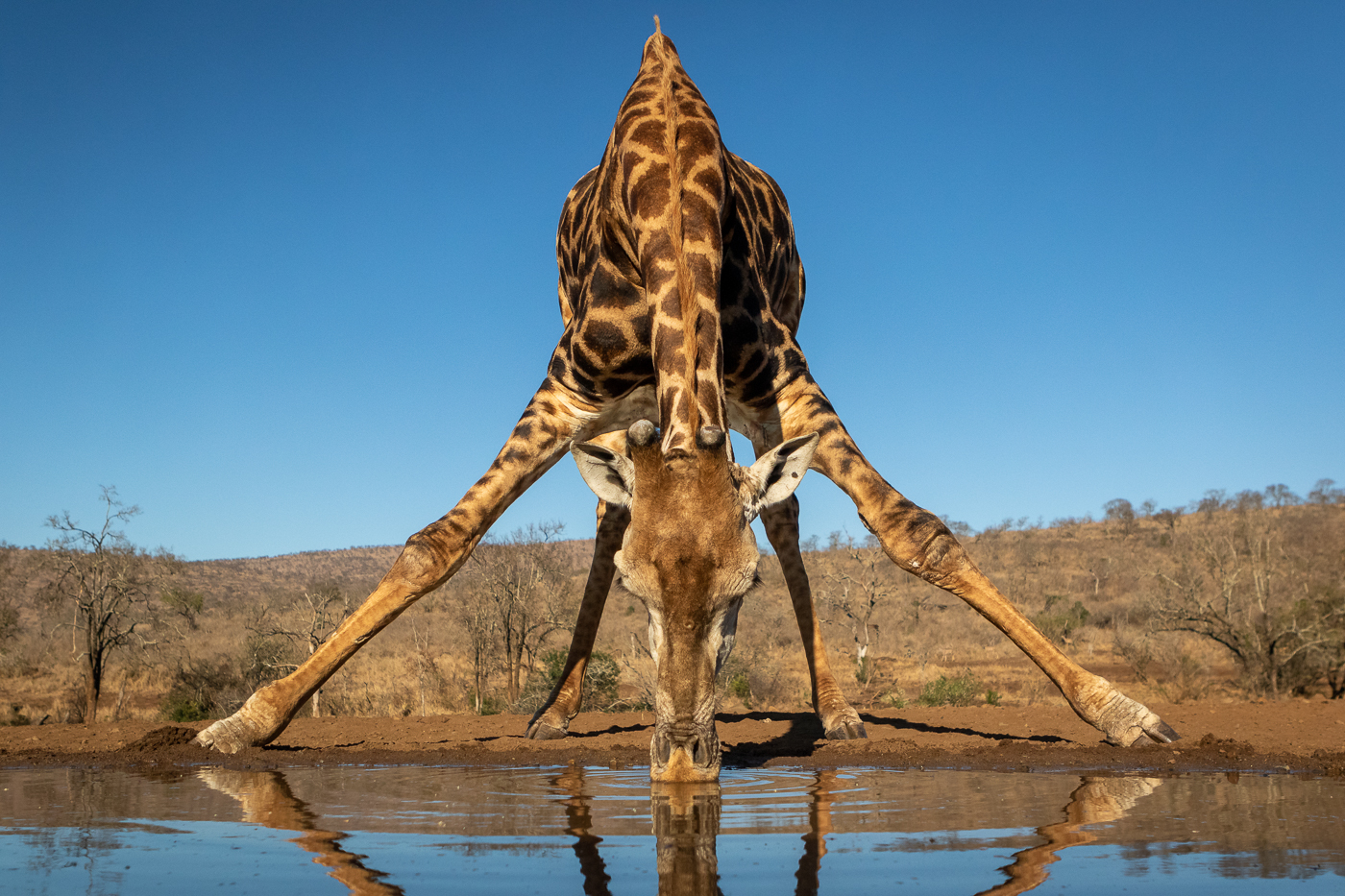 Teresa Hehir CPAGB #11
GIRAFFE DRINKING
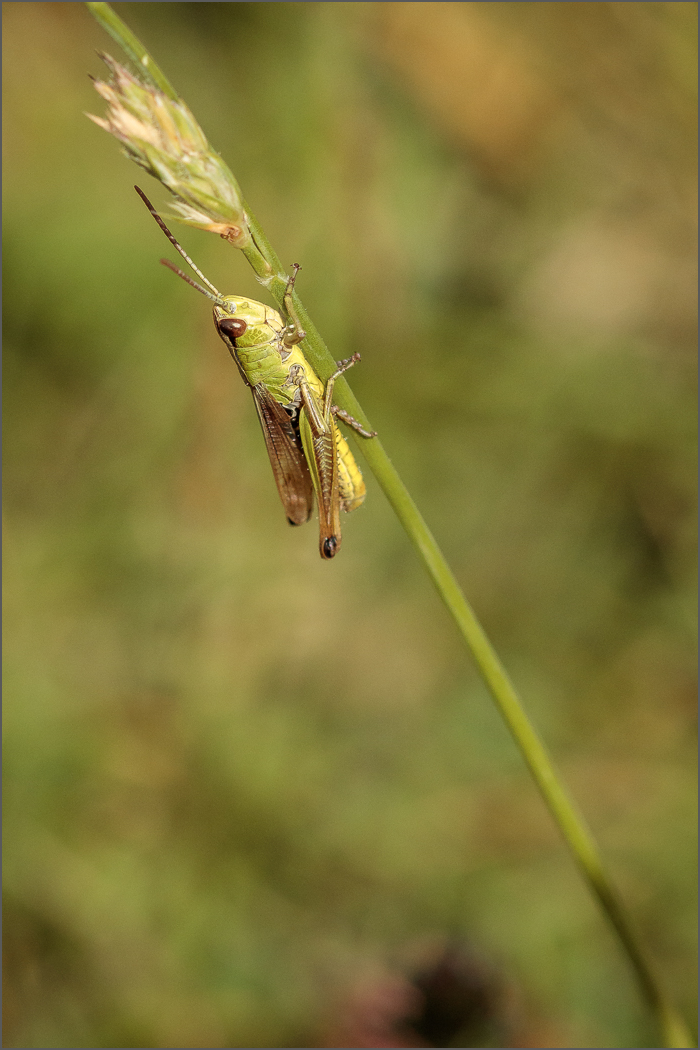 Teresa Hehir CPAGB
#12
MEADOW GRASSHOPPER
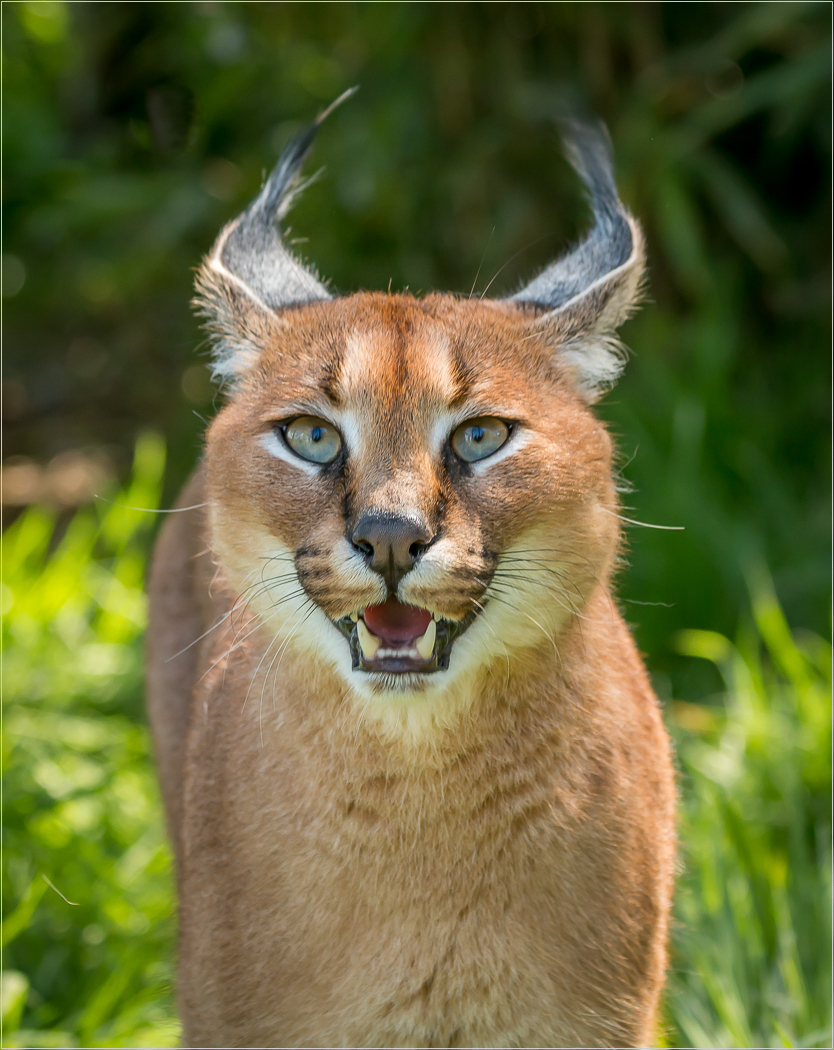 Peter Davis
#13
LYNX PORTRAIT
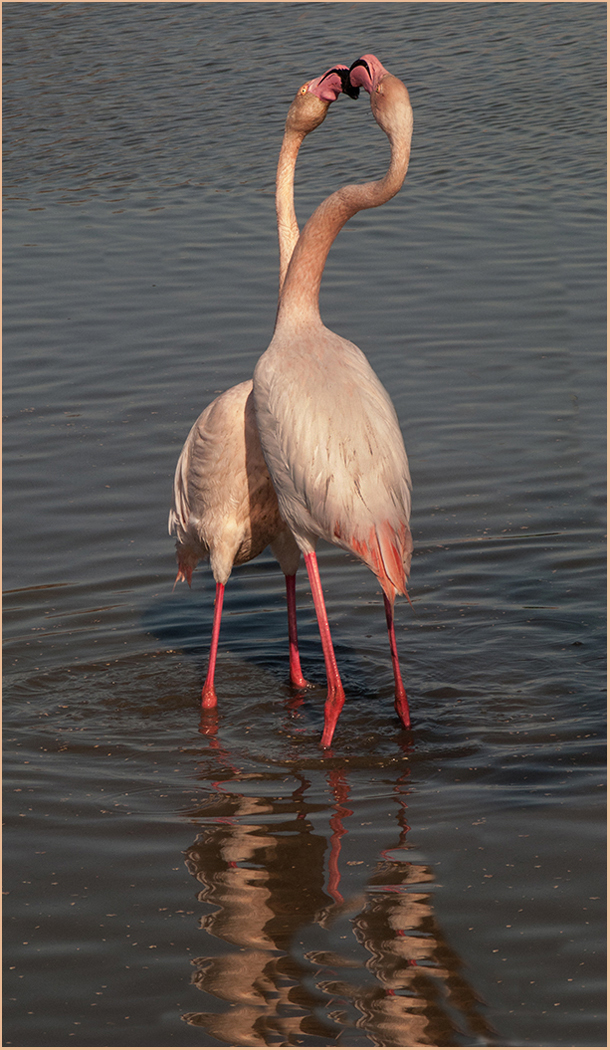 #14
THE KISS
Commended
#1      EARLY MORNING ROW
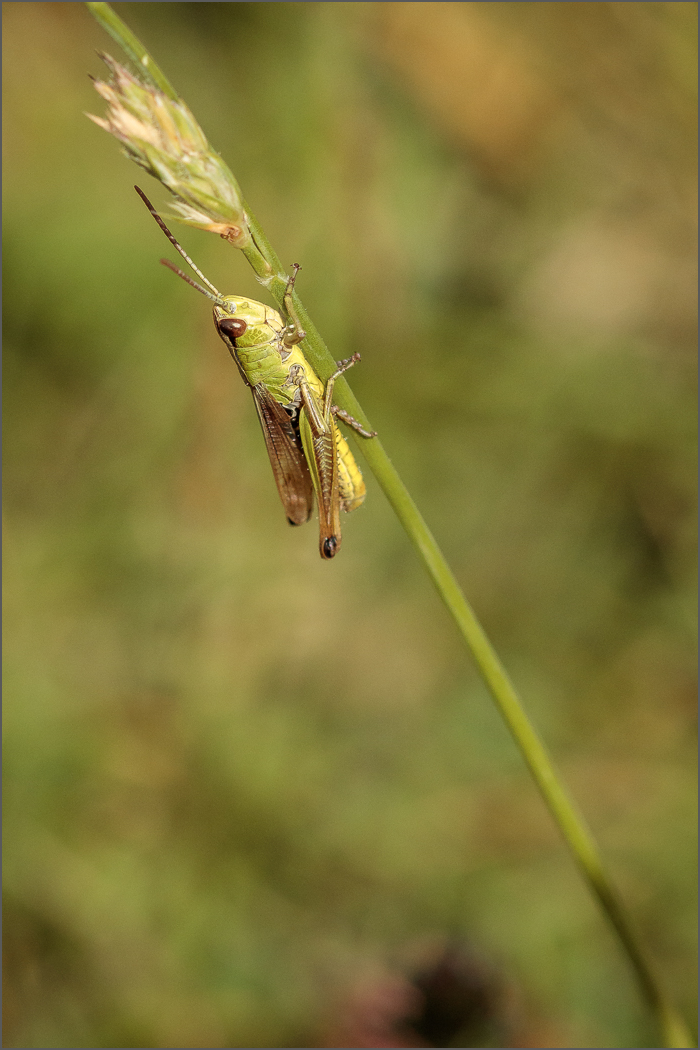 Teresa Hehir
#12
MEADOW GRASSHOPPER
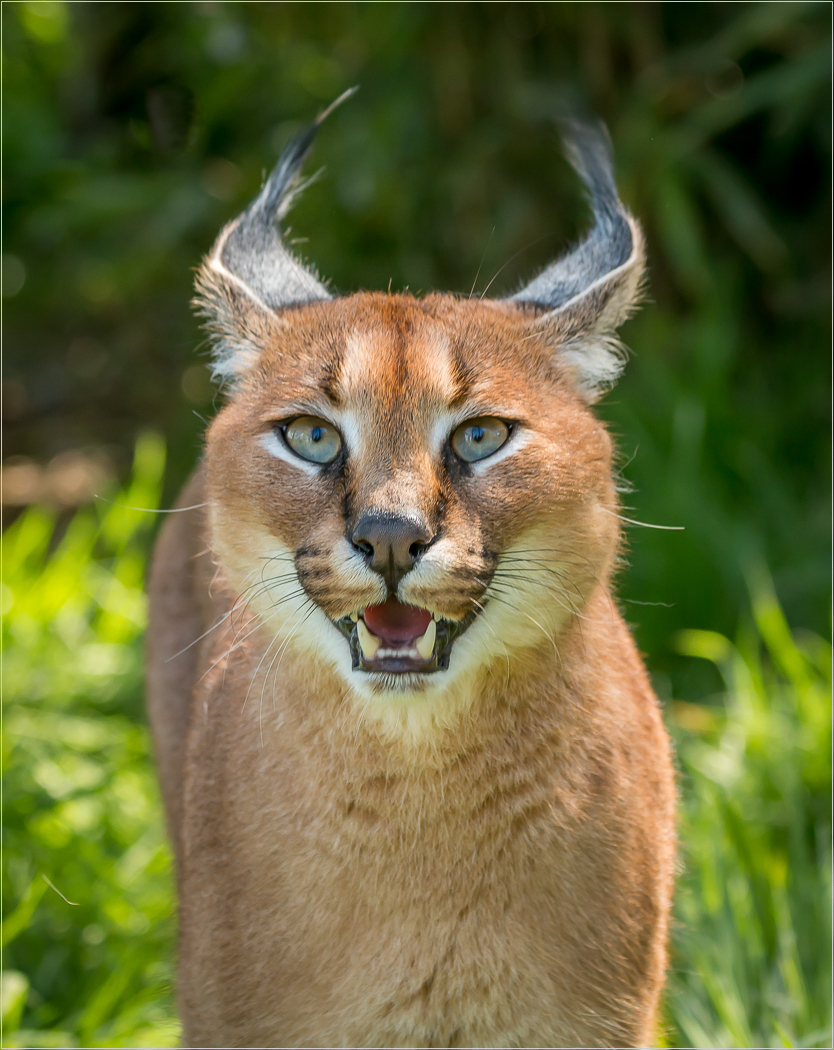 Peter Davis
#13
LYNX PORTRAIT
Highly Commended
#1      EARLY MORNING ROW
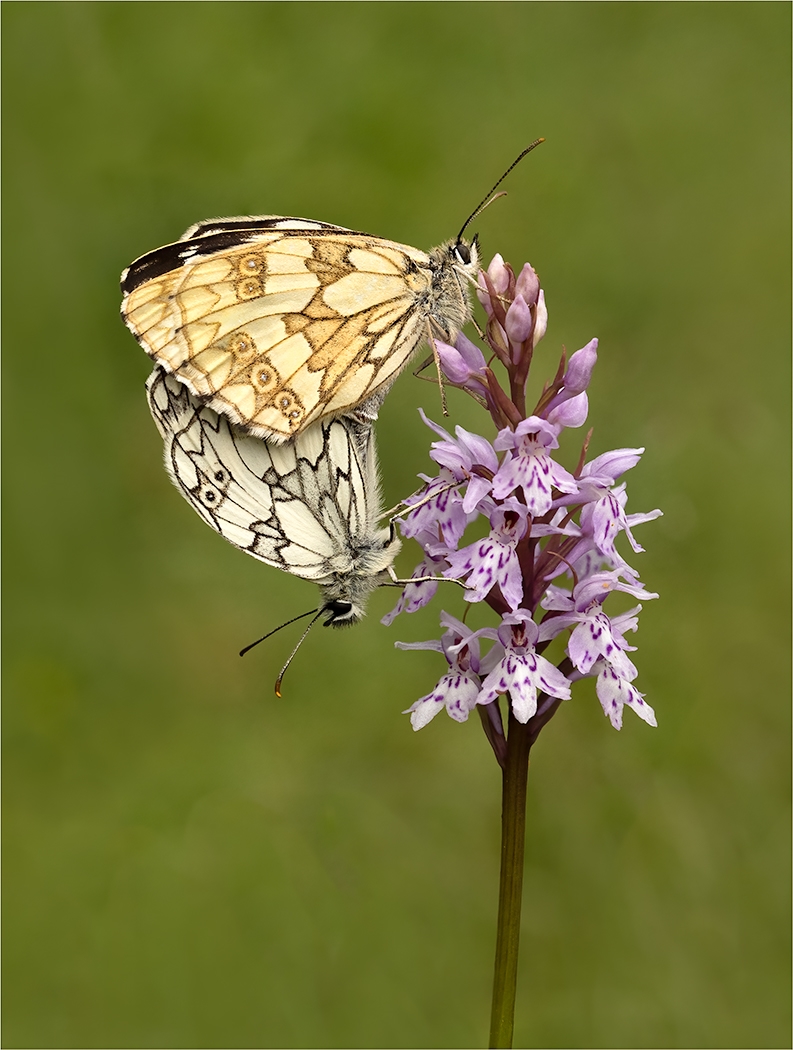 Hilary Pickersgill
#9
MARBLED WHITES MATING
Winner of the
Margaret beer trophy
#1      EARLY MORNING ROW
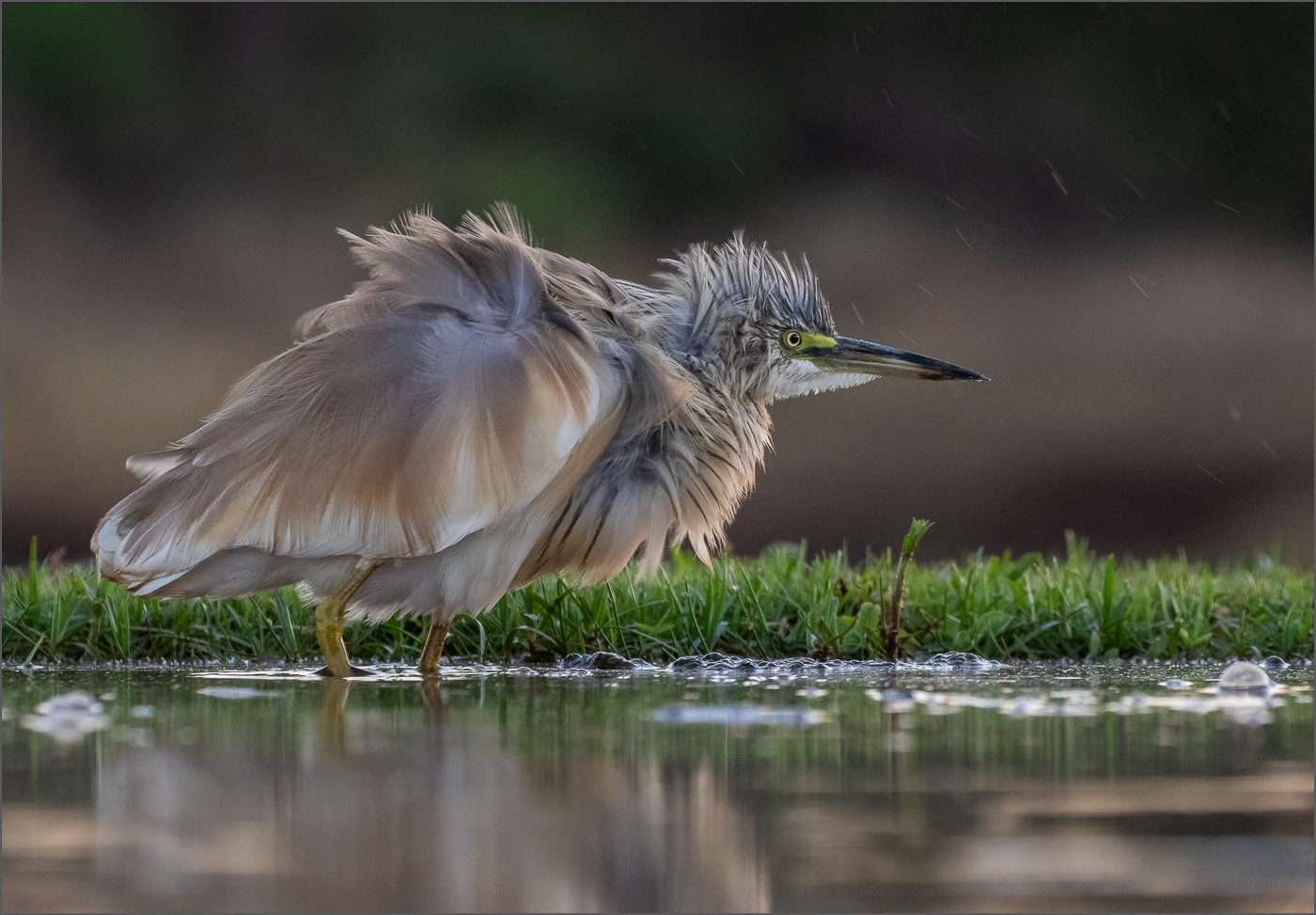 Teresa Hehir CPAGB
#1
SQUACCO HERON
#1      EARLY MORNING ROW
congratulations
Jan Harris ARPS, CPAGB – Best Landscape – Stan Holbrook Trophy – Winter in Assynt

David Harris ARPS, CPAGB – Best  Pictorial, Colour – Derrick Bryant Trophy – In a Land of Giants

Allan Marshall – Best Pictorial, Monochrome – W.H. Carden Cup – Old Groynes

Teresa Hehir CPAGB – Best Wildlife – Margaret Beer Trophy –  Squacco Heron
Congratulations
To the following
Highly commended & commended
Landscape:
Highly Commended – Hilary Pickersgill – Sunlit Through The Clouds
					-  Allan Marshall – Over Textured Dunes
Commended – Allan Marshall – Horsey Mill, Norfolk

Pictorial Colour:
Highly Commended – Hilary Pickersgill – Into The Clouds
					 – David Greenwood – Fungus
Commended – Peter Davis – Loose Paint
			   - Claire Williams – Marbled White
			   - Pat Begley – Ice In The Surf
Congratulations
To the following
Highly commended & commended
Pictorial Monochrome:
Highly Commended – Jan Harris ARPS, CPAGB – After the Blizzard
Commended – Pat Begley – Llanberis Tree
			   - David Harris ARPS, CPAGB – Sea Power

Wildlife:
Highly Commended – Hilary Pickersgill – Marbled Whites Mating
Commended – Teresa Hehir CPAGB – Meadow Grasshopper
			   - Peter Davis – Lynx Portrait